Un regard sur notre Univers
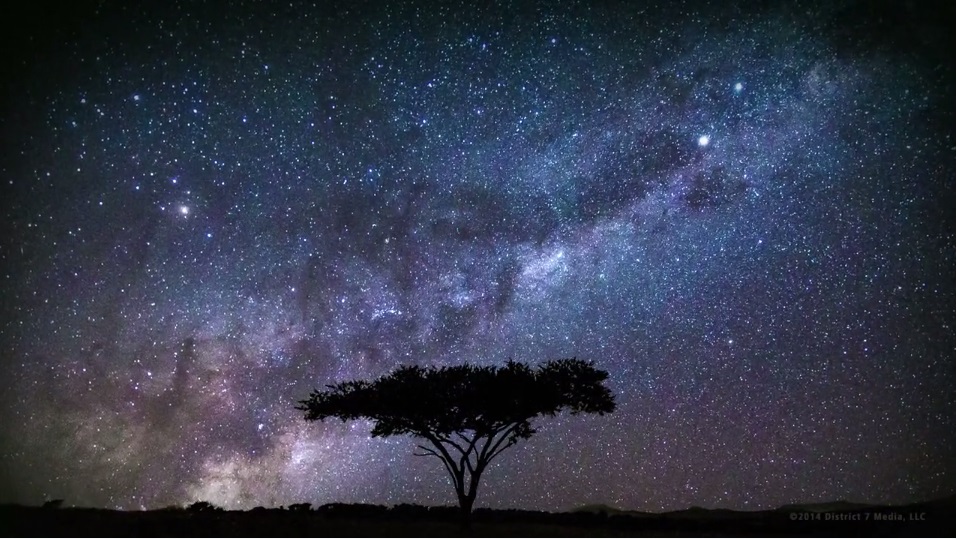 INITIATION A L’ASTRONOMIE
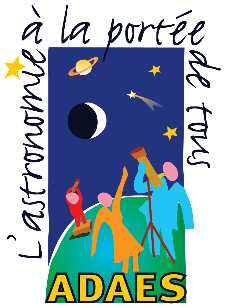 André BORDES
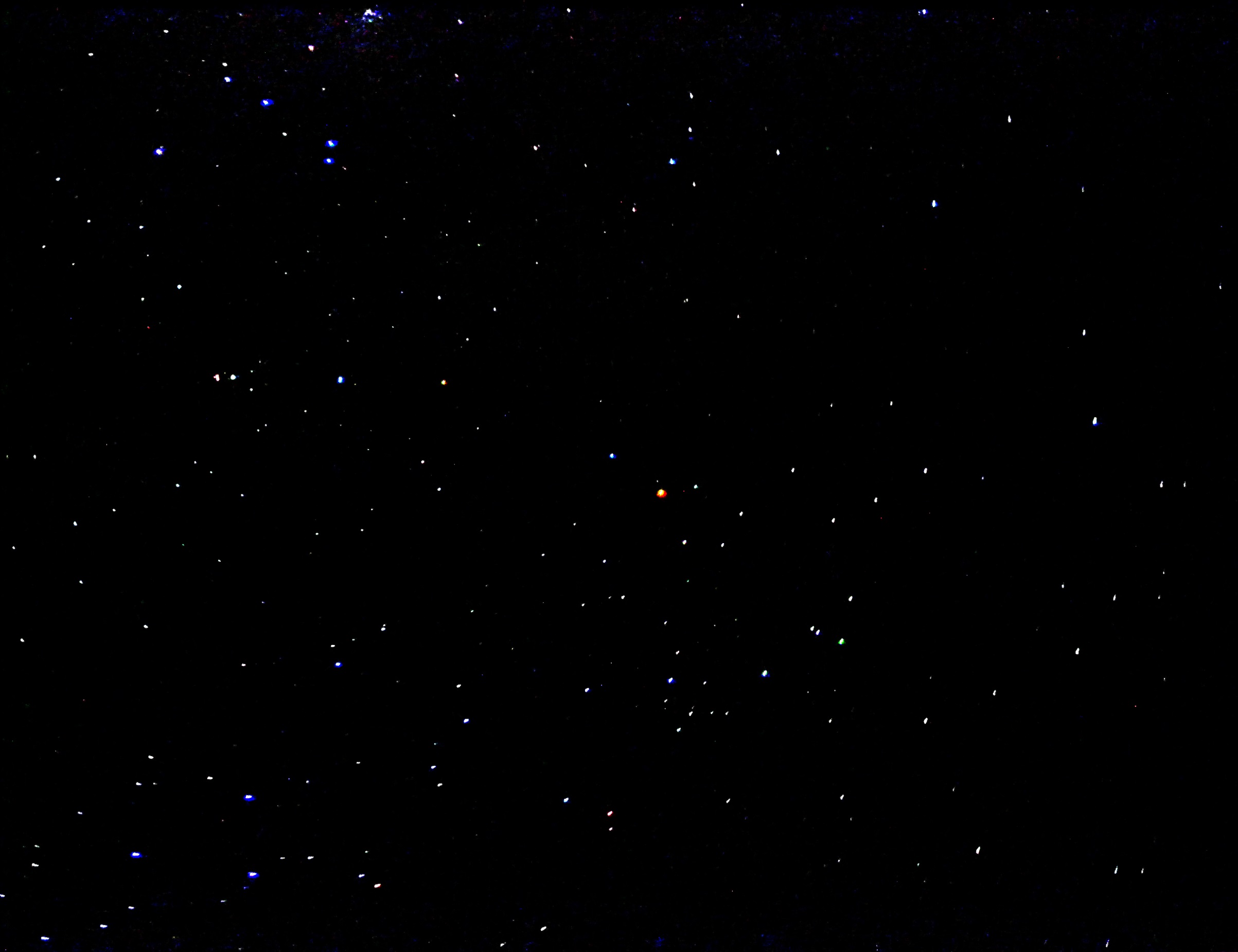 Le but de cet exposé est de vous familiariser avec notre Univers
et le langage propre à l’astronomie.
²
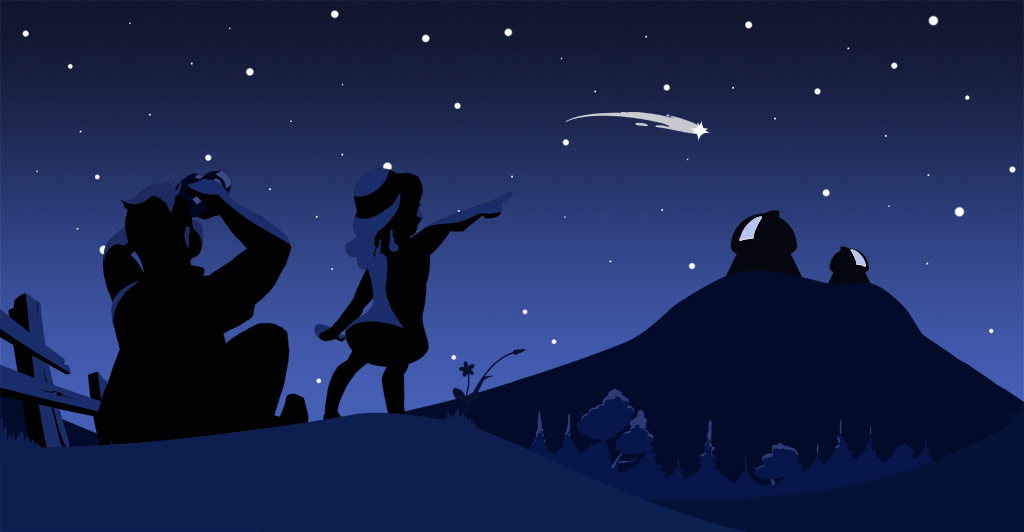 Découvrons notre Univers en 3 étapes.
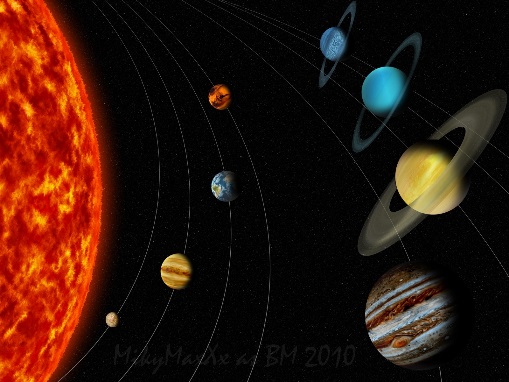 Le système solaire
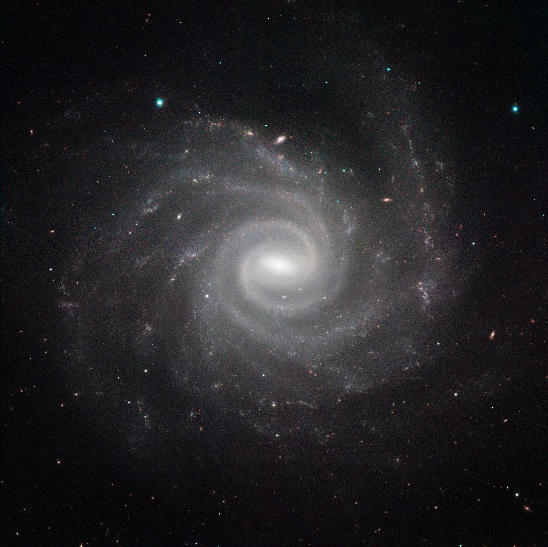 Notre galaxie la Voie Lactée
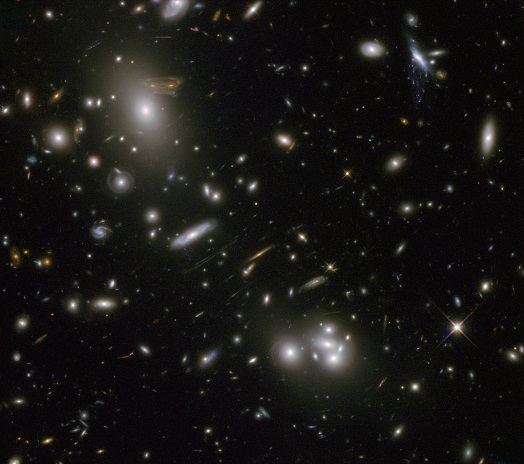 L’univers profond
LE SYSTEME SOLAIRE
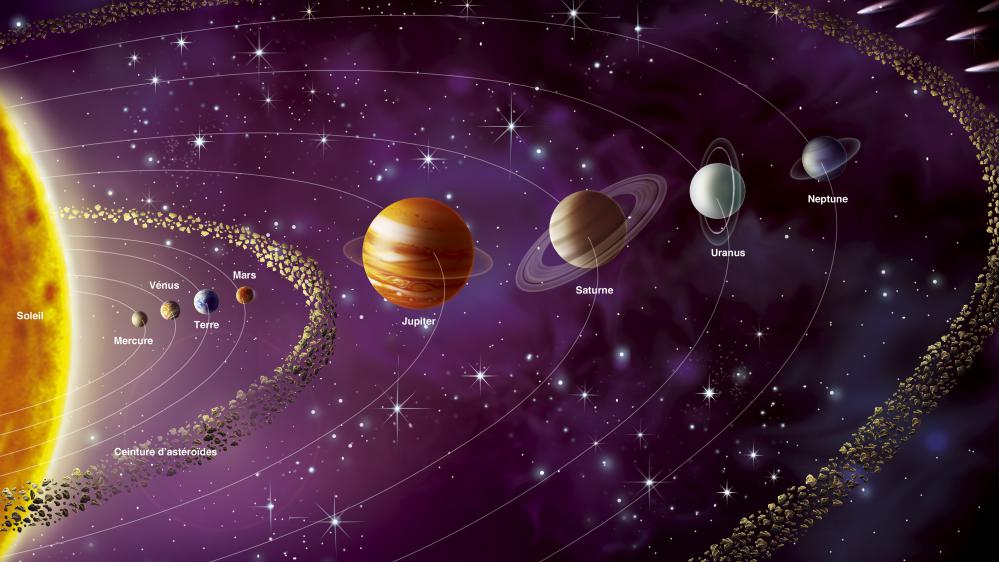 Comment se souvenir du nom et de l’ordre des planètes ?
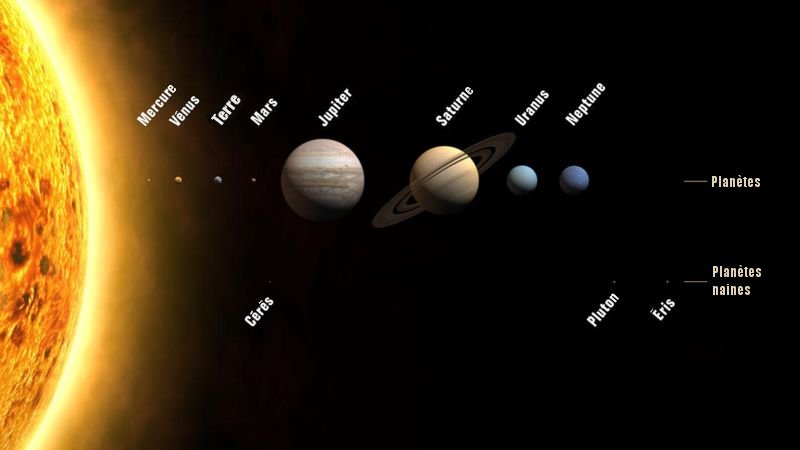 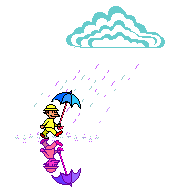 Me     Voici     Tout     Mouillé,     J’ai     Suivi     Un     Nuage
Mercure      Vénus             Terre              Mars                       Jupiter        Saturne           Uranus      Neptune
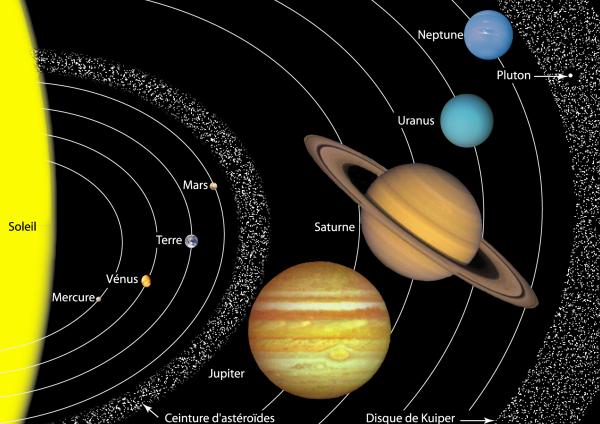 L’unité de mesure dans le système solaire est l’Unité Astronomique (UA)
C’est la distance moyenne de la Terre au Soleil soit 150 millions de km.
30 UA
19 UA
1,5 UA
1 UA
10 UA
0,7 UA
0,4 UA
5 UA
[Speaker Notes: Vacances au Soleil :
Pour aller en TGV sur le soleil à une
 vitesse de 300km/h il faudrait 57 ans !!]
Les lois de Newton décrivent le mouvement des planètes dans le système solaire.
Mercure 48 km/s (88 jours);    Vénus : 35 km/s;   Terre : 30 km/s;    Mars : 24 km/s
Jupiter : 13 km/s;    Saturne : 10 km/s;   Uranus : 7 km/s ;  Neptune : 5 km/s (165 ans)
Cliquer sur l’image
Tailles relatives dans le système solaire
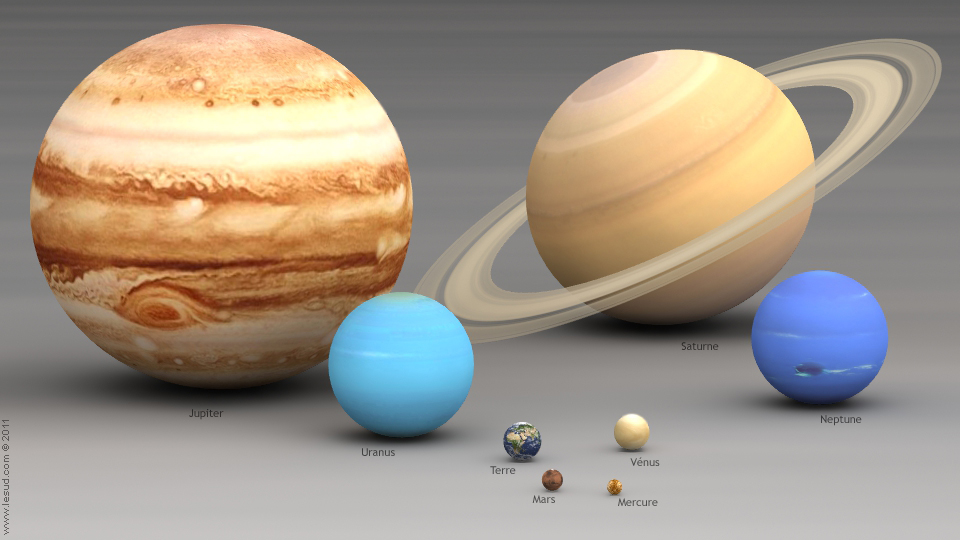 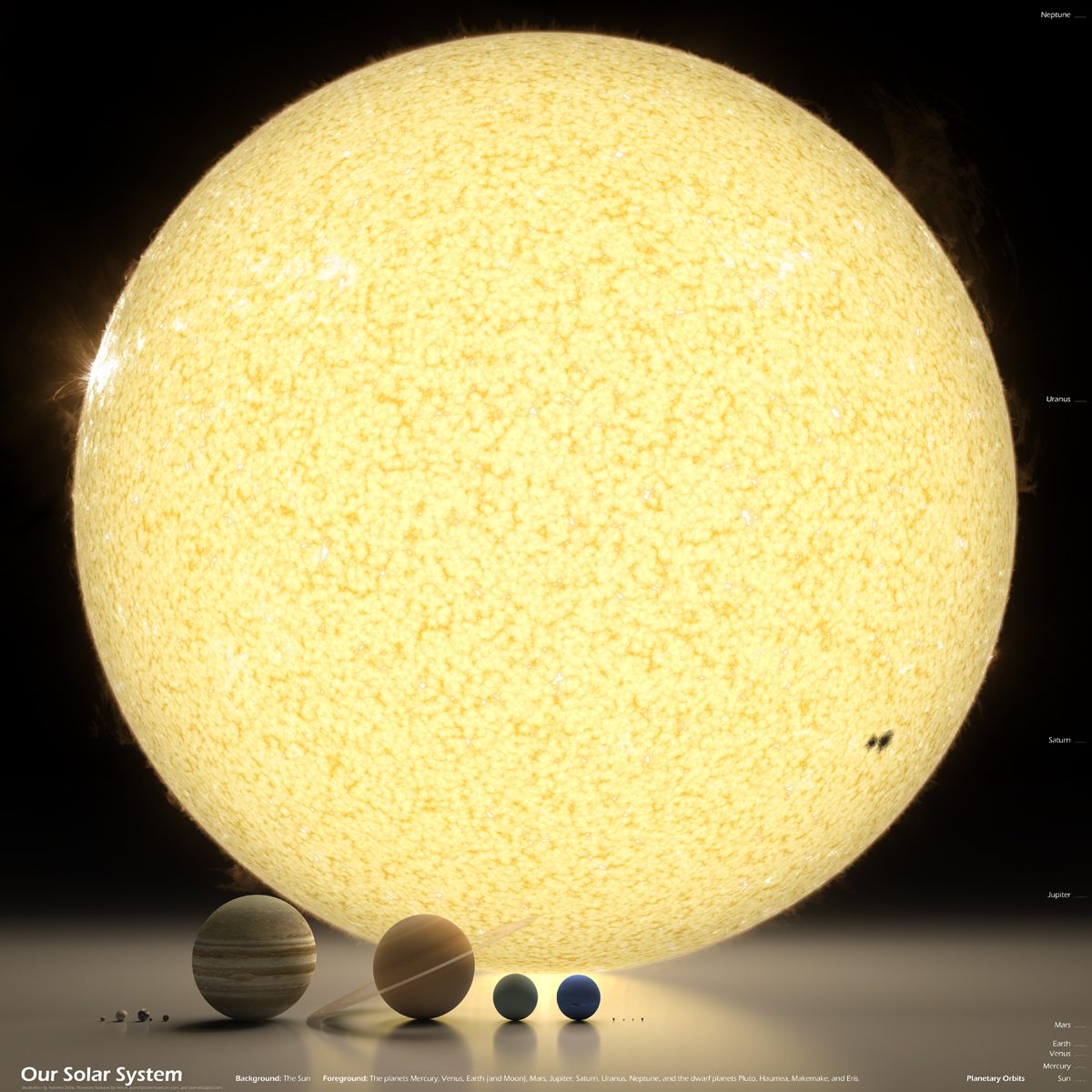 Protubérance
Taches noires
Distance Soleil / Terre en modèle réduit
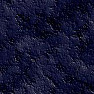 Principales caractéristiques des planètes et de la Lune.
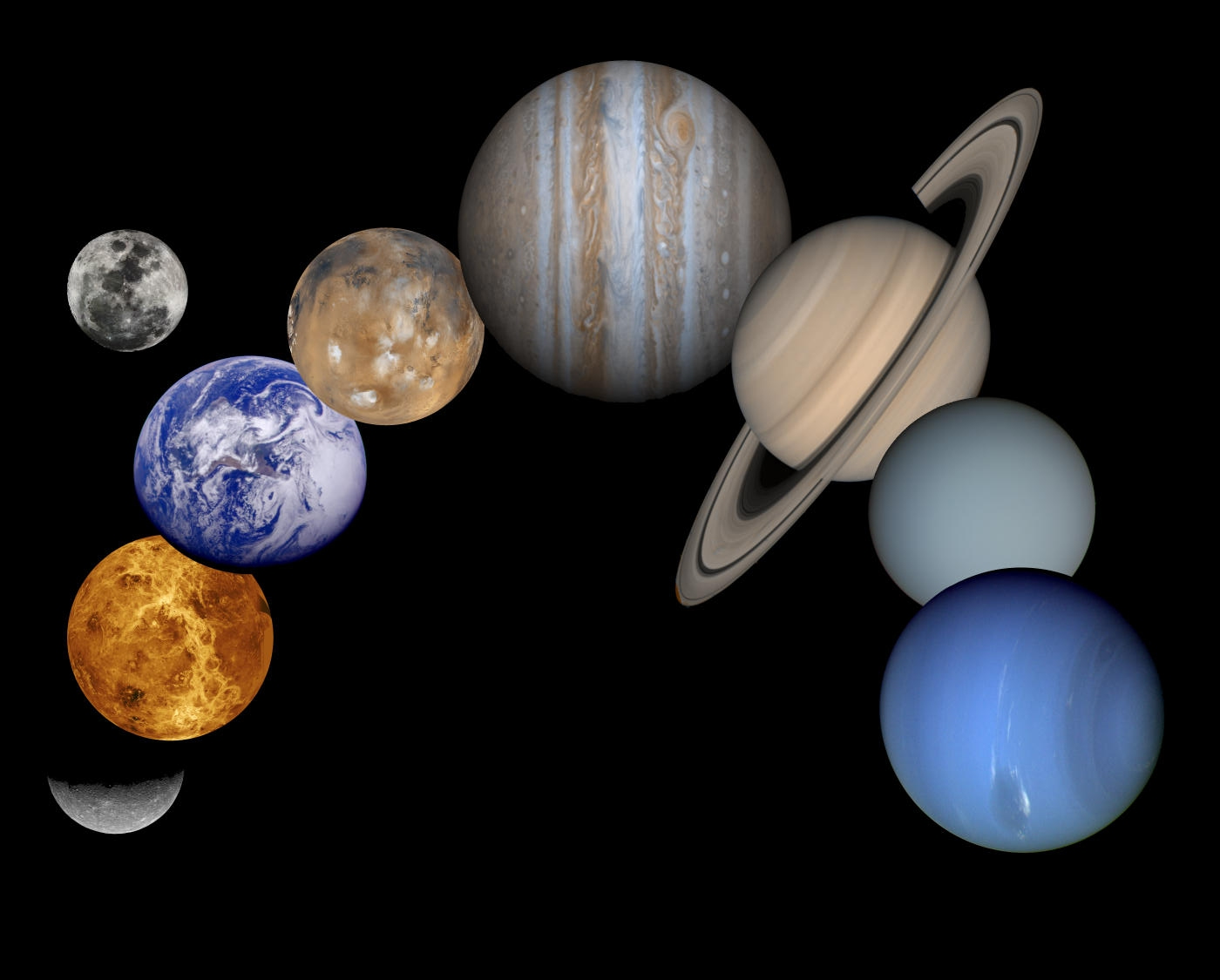 Les planètes telluriques et la Lune
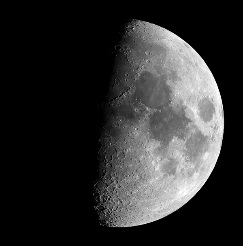 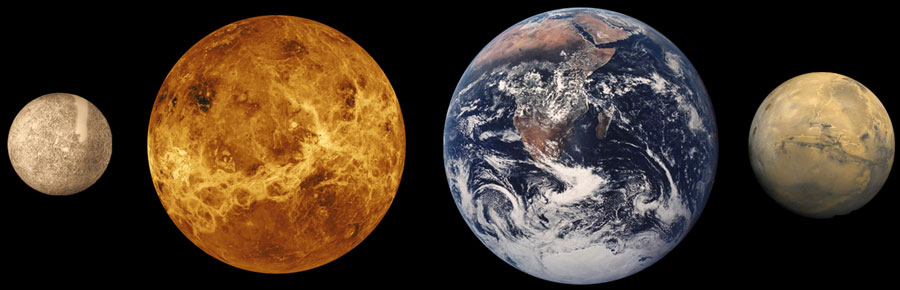 [Speaker Notes: l]
Mercure
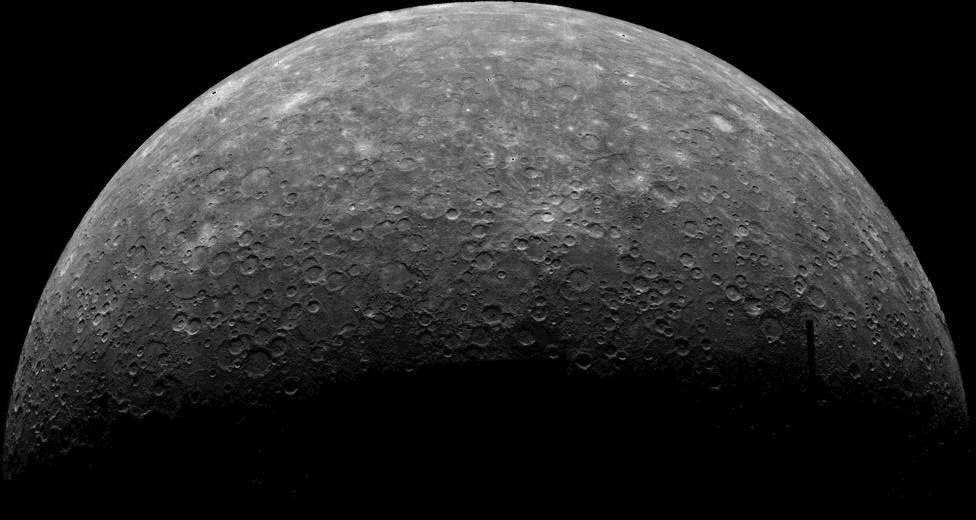 La différence de température entre le jour et la nuit est de 600° ( +430° à – 170° )
Il est seulement 25% plus massif que la Lune. Il ne possède pas d’atmosphère.
[Speaker Notes: Distance du Soleil 0,39 UA
Vitesse orbitale 48 km/s la plus rapide des planètes
Rotation sur elle-même 59 jours
Ressemble à la Lune mais ¼ plus gros
Pas d’atmosphère]
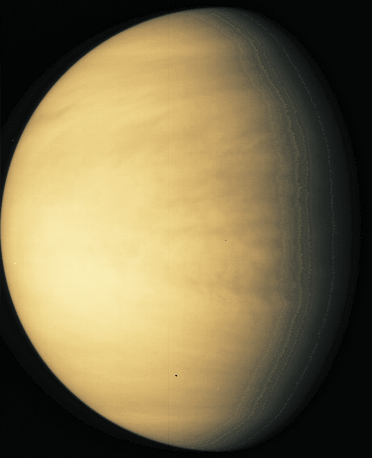 Vénus la lumineuse
Elle tourne à l'envers !
La journée est plus longue
 que l'année (243 et 225 jours )
C'est la planète la plus chaude en surface : 480°
La pression atmosphérique est 95 fois celle de la Terre (identique à 1 km sous la mer)
Elle réfléchit 75% de la lumière du Soleil.
[Speaker Notes: Distance soleil 0,73 UA
Vitesse orbitale 35 km/s
Masse= 0,81 Terre
Atmosphère 96% dioxyde de carbone et 3% azote
95 bars au sol soit autant qu’à 1 km sous la mer
Albédo 0,75
Cartographie presque complète parles radars de la sonde Magellan
De très rares et mauvaises photos du sol par 4 sondes soviétique Vanéra
Point culminant le mont Maxwell 11800 m d’altitude

Pourquoi Vénus tourne à l’envers ?
Soit un choc qui l’a fait basculer de 180°(peu probabe)
Soit les frottements très complexes de l’atmosphère qui a inversé le sens de rotation

L’union Soviétique a posé 7 missions Venera sur le sol de Vénus (7,9,10,11,12,13 et 14)]
La planète bleue
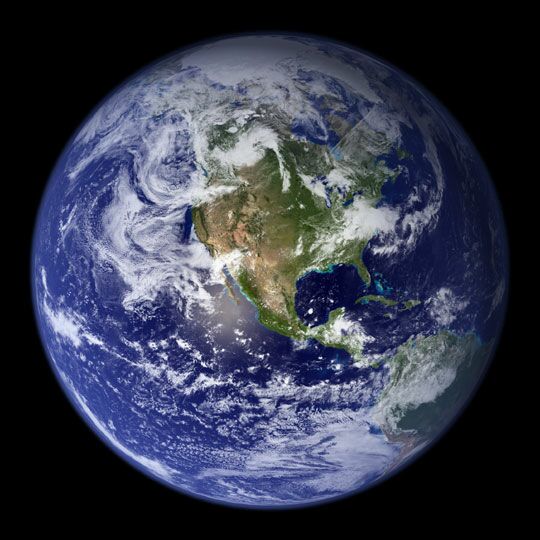 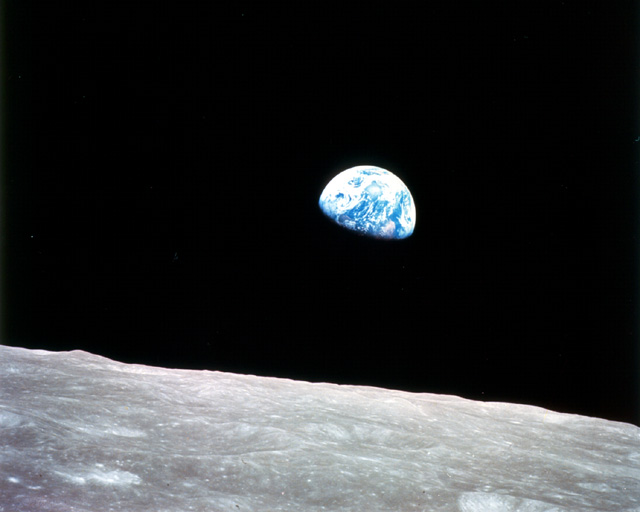 Première photo de la Terre prise par un homme depuis l'espace.
Mission Apollo 8  (1968)
Borman, Anders, Lowell
[Speaker Notes: Apollo 8 est le nom de la seconde mission habitée du programme spatial Apollo. Elle est la première mission à avoir transporté des hommes au-delà de l‘orbite terrestreV.
 
Frank Bormann William Anders et James Lowell]
La formation de la Lune.
Voilà 4,5 milliards d’années, la jeune planète Terre est une sphère composée de roches en fusion.
La température à la surface de cette sphère s’élevait à 1100 degrés.
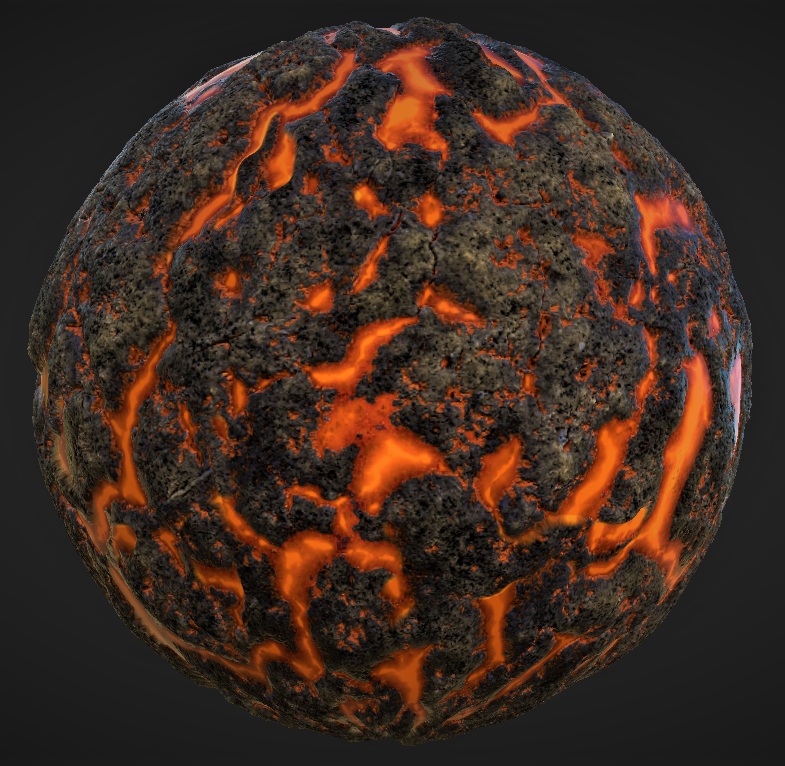 La Terre est percutée par Théia un planétoïde de la taille de la planète Mars.
Cet impact à 40 000 km/h sous un angle oblique d’environ
 45° degrés, incline l’axe de rotation de la Terre de 23°.
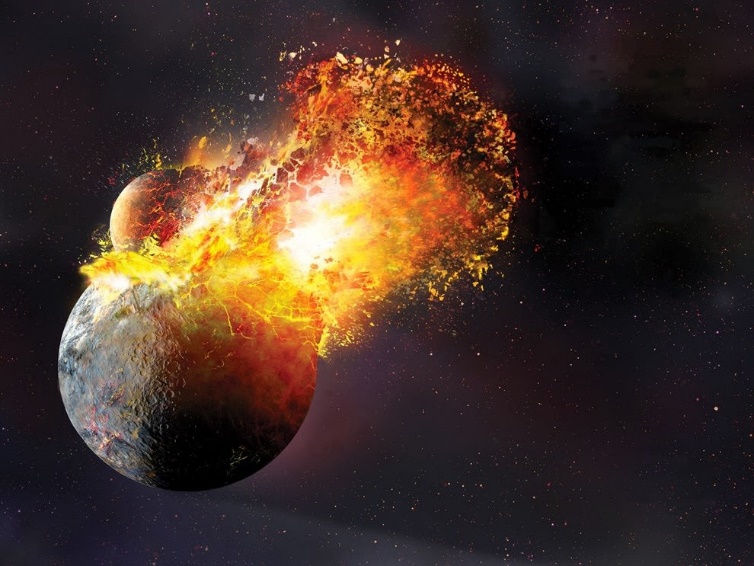 Après sa formation, l’orbite de la jeune Lune ne se trouve alors qu’à 
25000 km de la Terre qui elle-même effectue ses rotations en 5 heures.
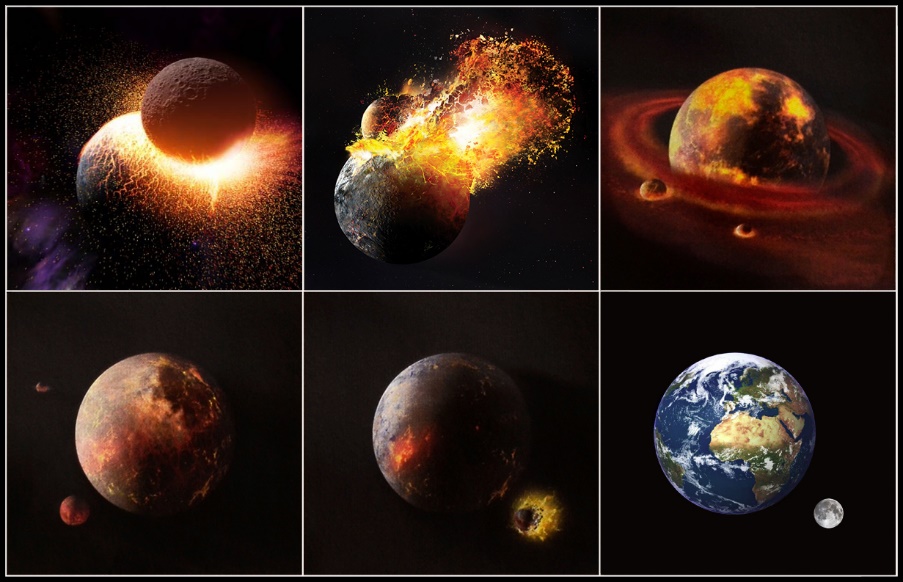 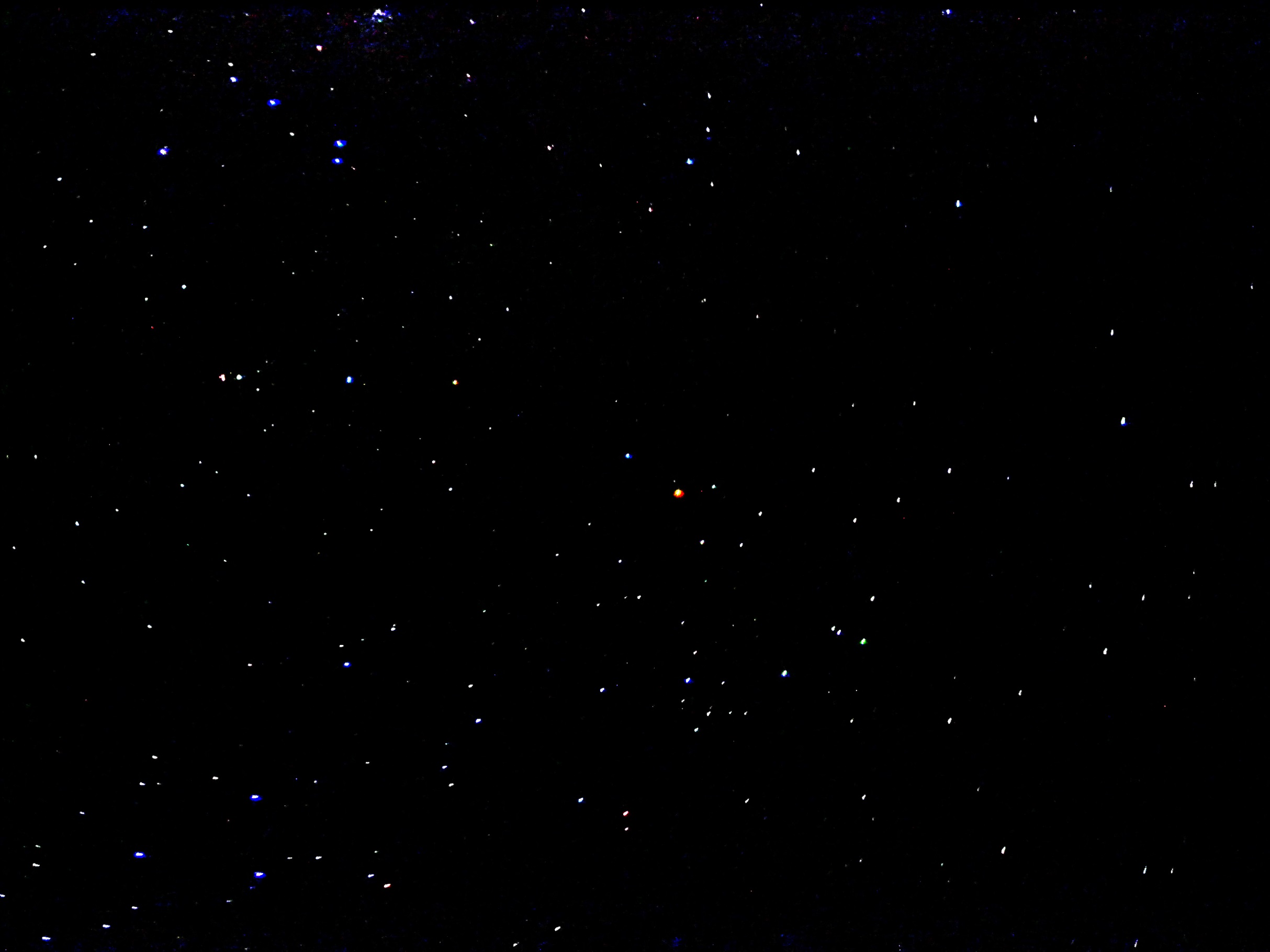 Pourquoi la Lune présente toujours la même face à la Terre ?
La  période de rotation de la Lune et sa période orbitale sont synchrones : 27,32 jours.
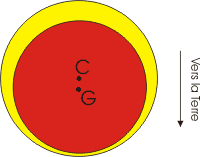 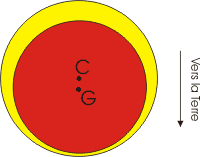 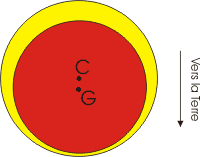 C: centre géographique
G: centre gravitationnel
Lors de sa formation la partie la plus 
dense s’est déplacée  vers la Terre.
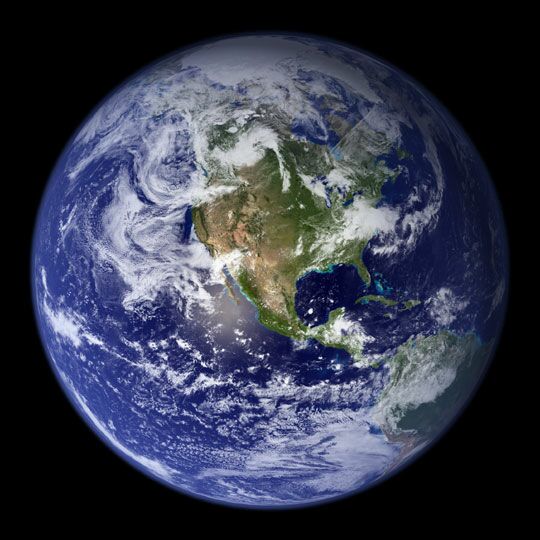 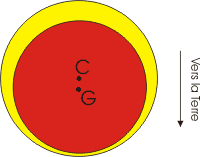 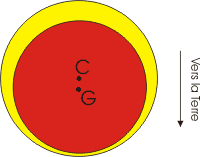 La Lune aujourd’hui
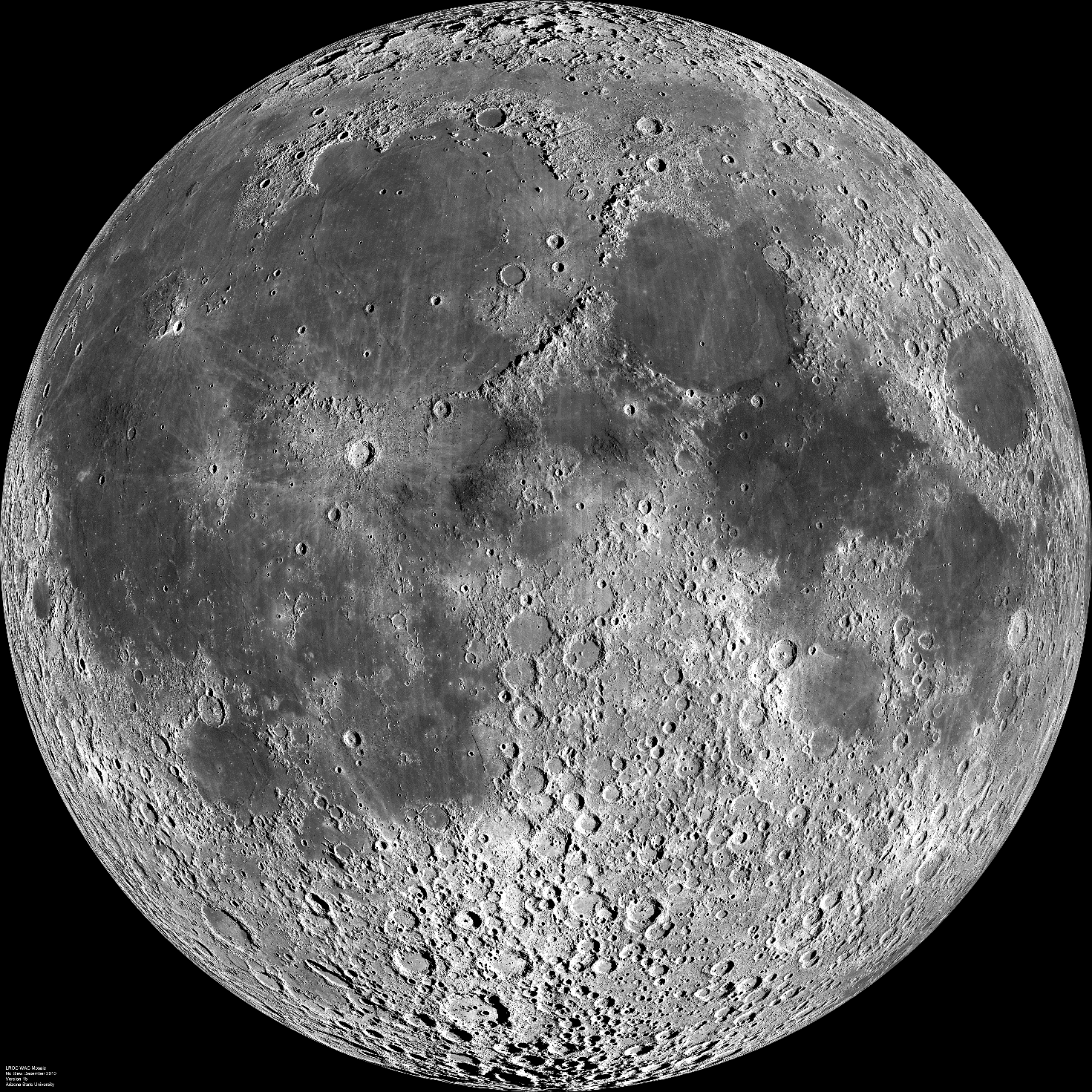 Le terminateur
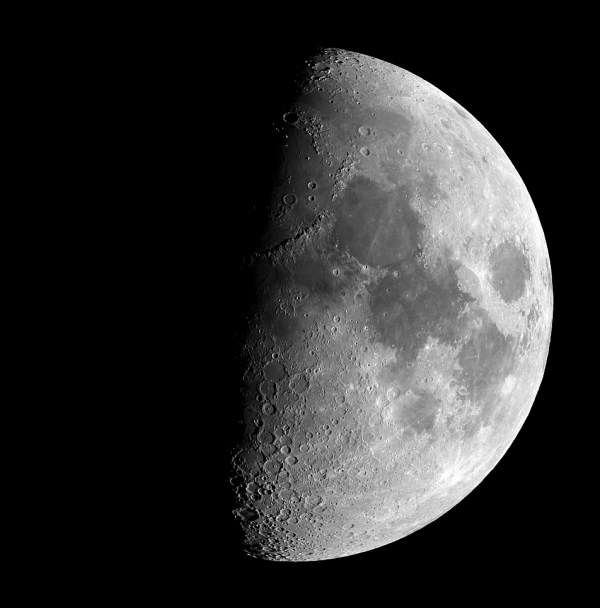 Terminateur
C’est près de cette limite que 
nous observons le plus de détails.
[Speaker Notes: Le terminateur est une ligne fictive qui sépare les faces éclairées et non éclairées d'une planète.]
Topographie de la lune
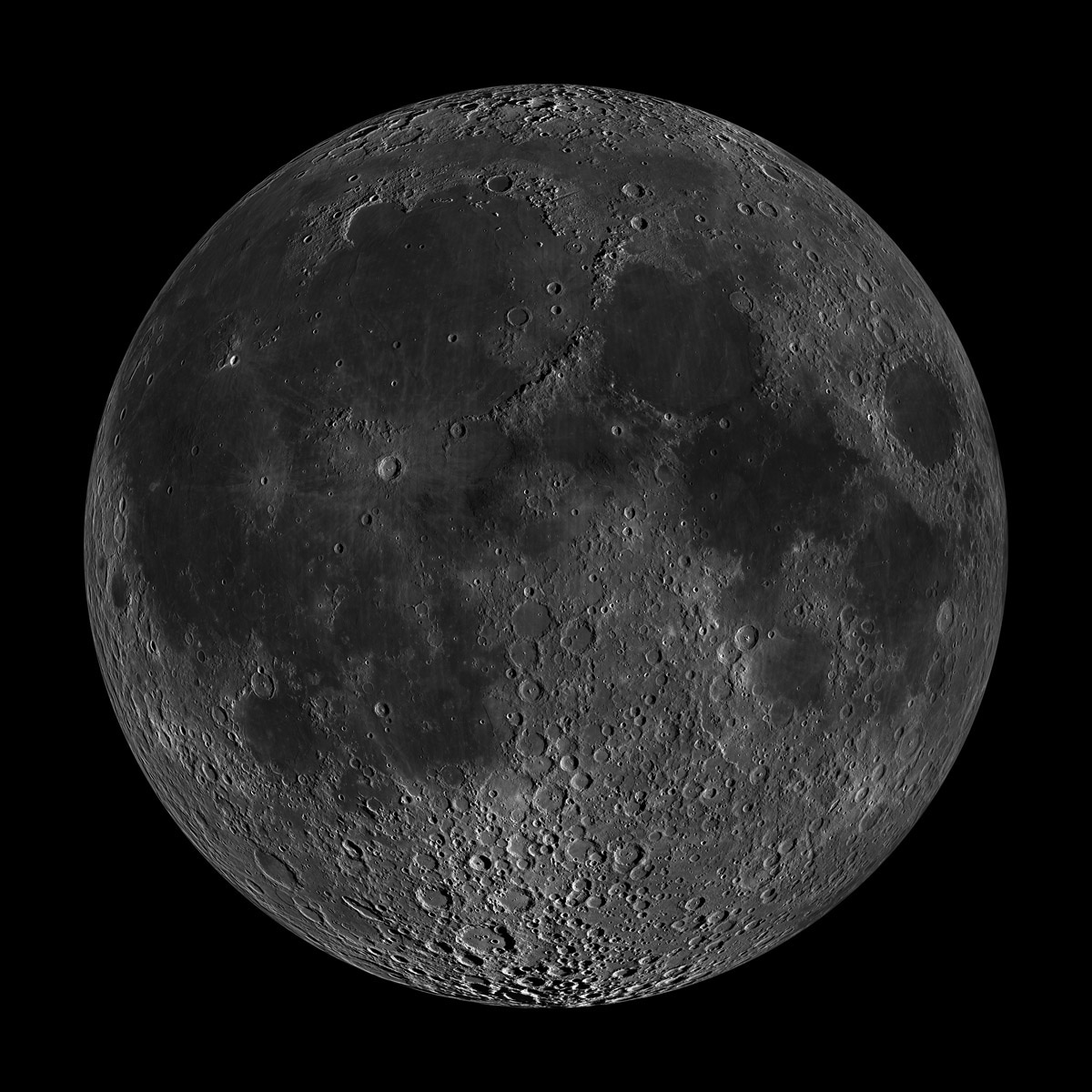 Mer de la Sérénité
Mer des Pluies
Mer des Crises
Océan des Tempêtes
Mer de la Tranquillité
Mer de la Fécondité
Premier Homme sur la Lune, mission Apollo 11 en 1969
Mer des Humeurs
Mer du Nectar
Continents
Mer des Nuées
On dénombre 18 chaines de montagnes sur la face visible : Alpes, Pyrénées, Jura, Carpates, Caucase, etc…
[Speaker Notes: Le seul détail supplémentaire à prendre en compte est que, comme illustré ci-contre, 
le grand axe de ce bourrelet est un peu en avance sur la direction Terre-Lune.
 Pourquoi ça? Parce que la Terre tourne plus vite sur elle-même (24h) que la Lune autour de la Terre (près d'un mois). 
Elle entraîne donc avec elle cette ellipse de marée. La Lune tire sur le bourrelet, 
et de ce fait ralentit la vitesse de rotation terrestre. En échange, le bourrelet tire sur la Lune,
 l'accélère, et donc l'éloigne de la Terre.]
La chaine des Apennins
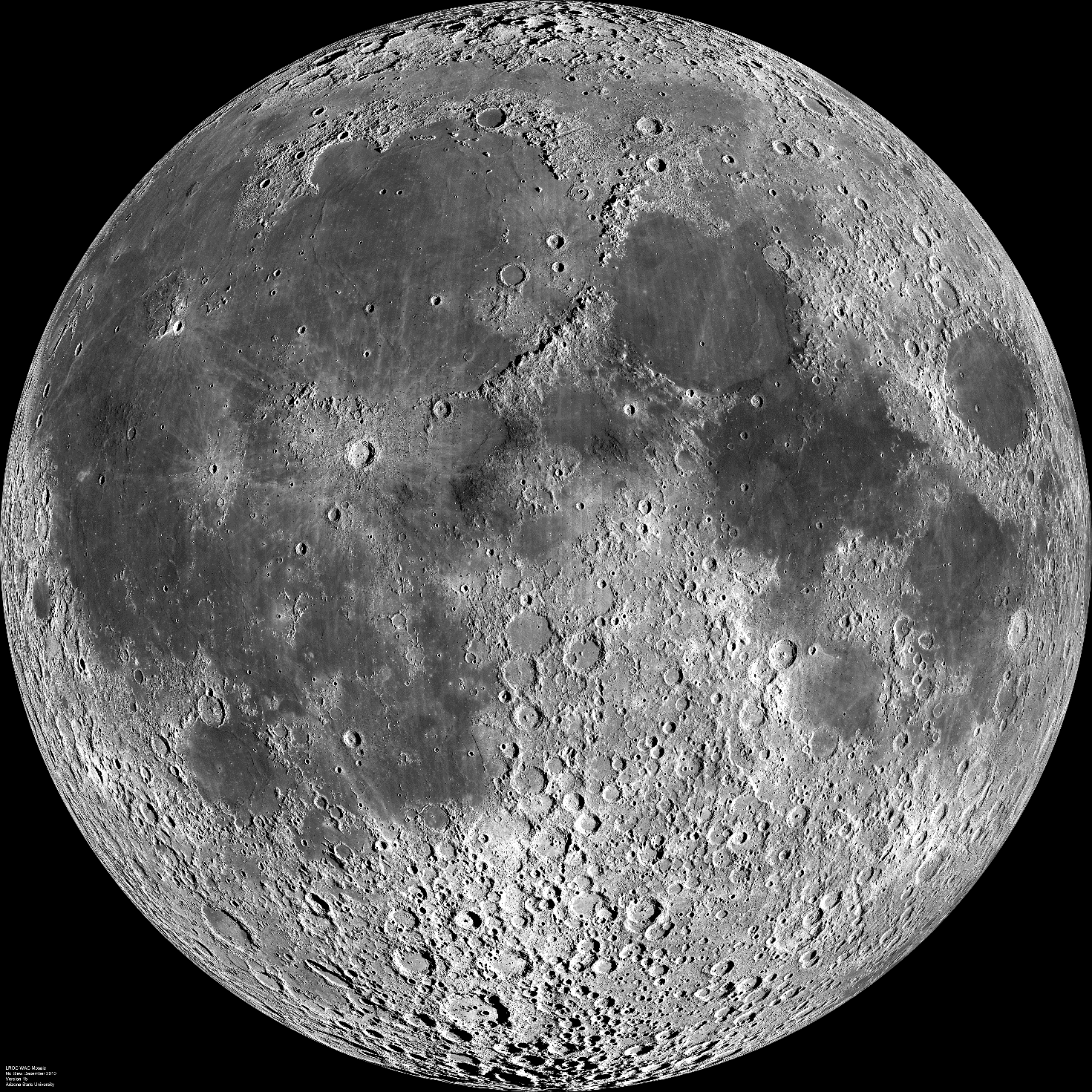 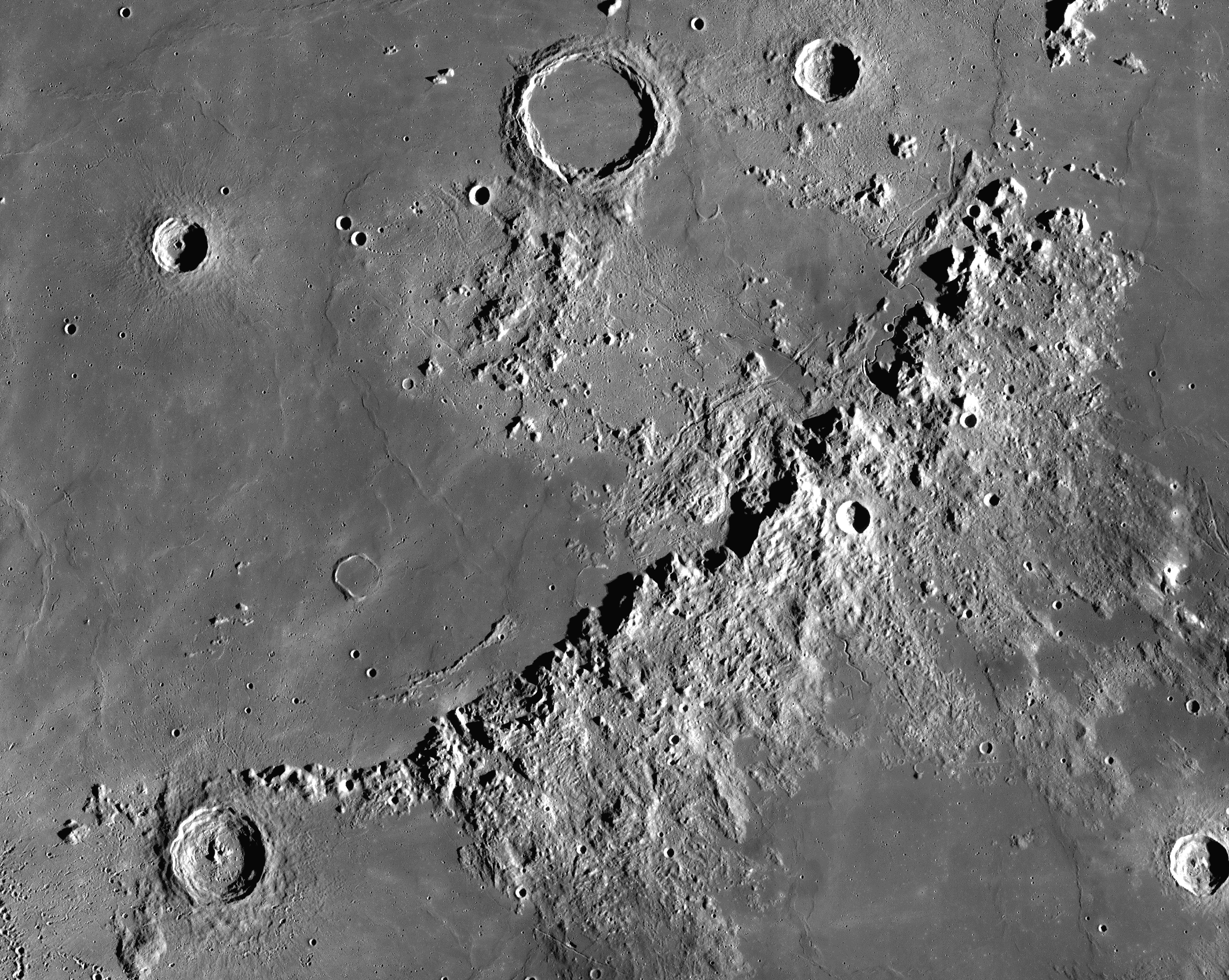 La chaine des Apennins
Cratère Archimède
D = 85 km
Site d’alunissage
 Apollo 15
Mer des pluies
Mont Huygens
Alt 5500m
Cratère Eratosthène
D = 53 km
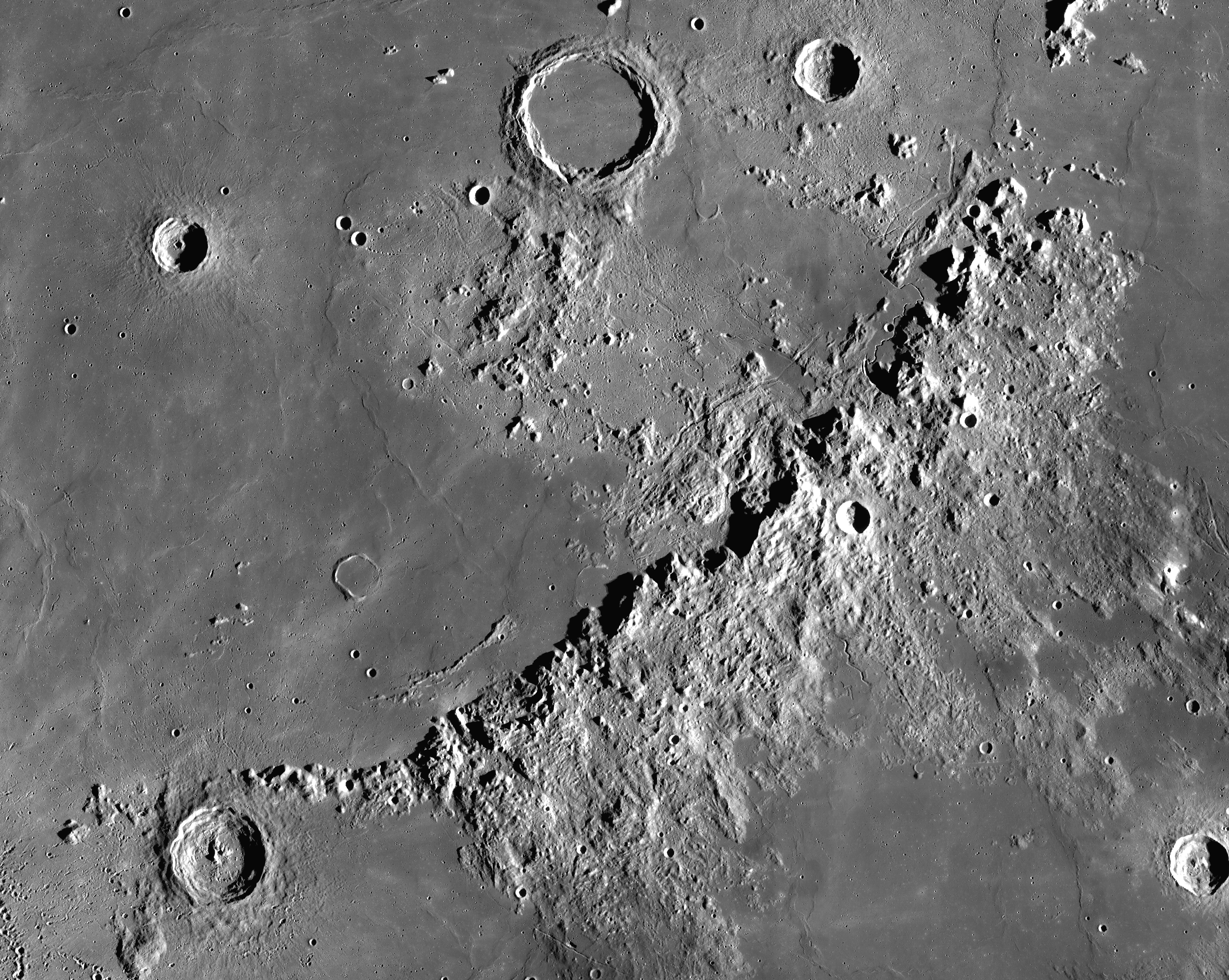 Sur les traces d’Apollo 15
Le sillon de Hadley
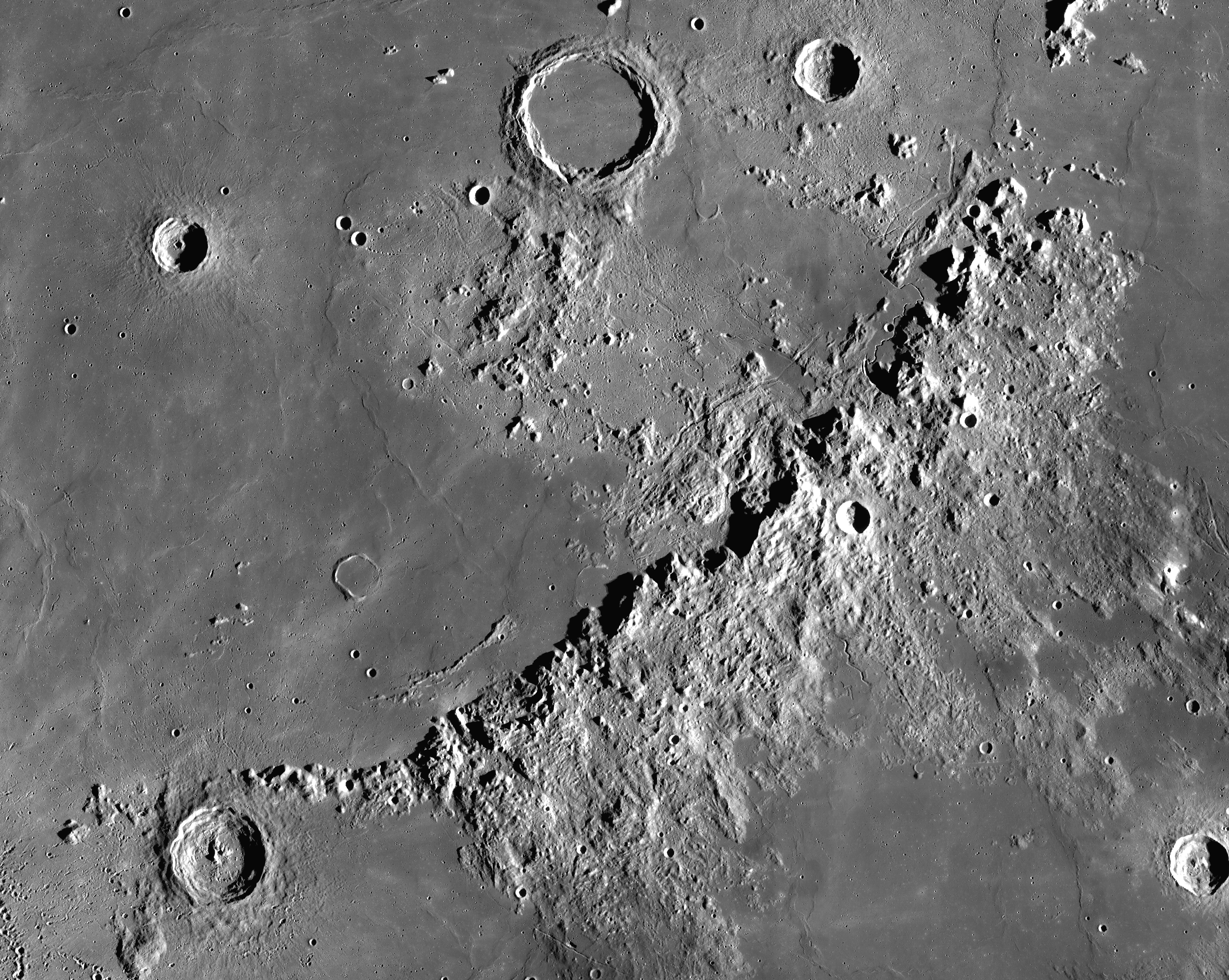 James Irwin et le rover lunaire au bord du sillon de Hadley.
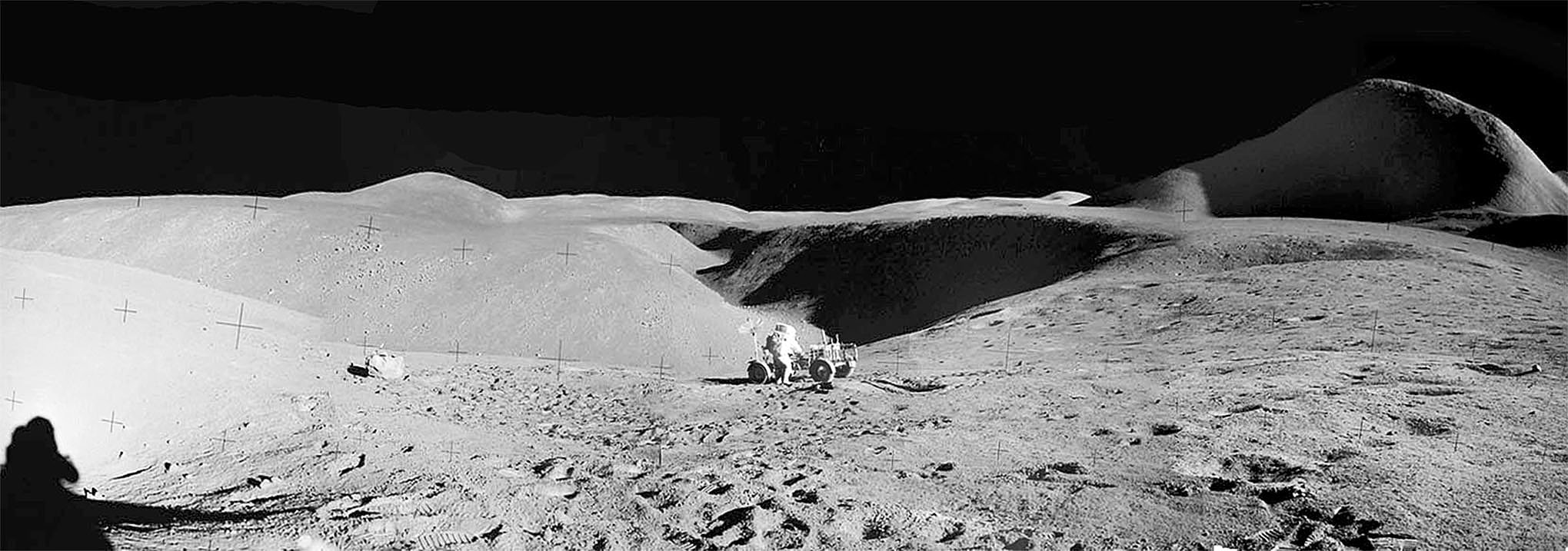 Les phases de la Lune
Le cycle de la lunaison est toujours le même et les différentes 
phases de la Lune se succèdent toujours dans le même ordre.
.
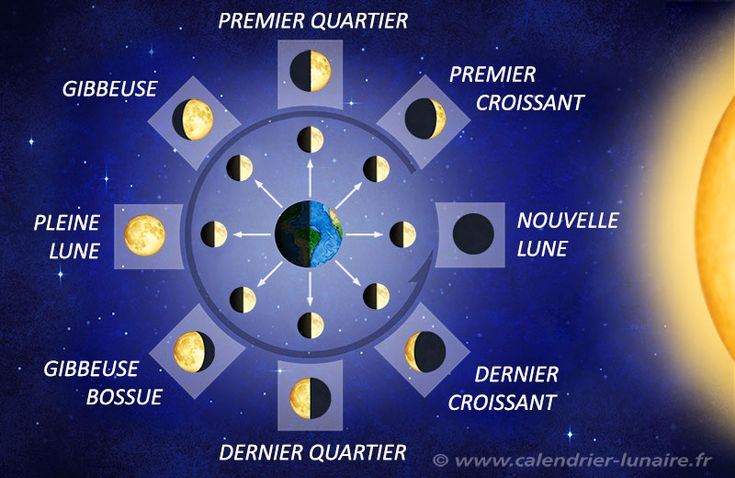 [Speaker Notes: Le terminateur est une ligne fictive qui sépare les faces éclairées et non éclairées d'une planète.]
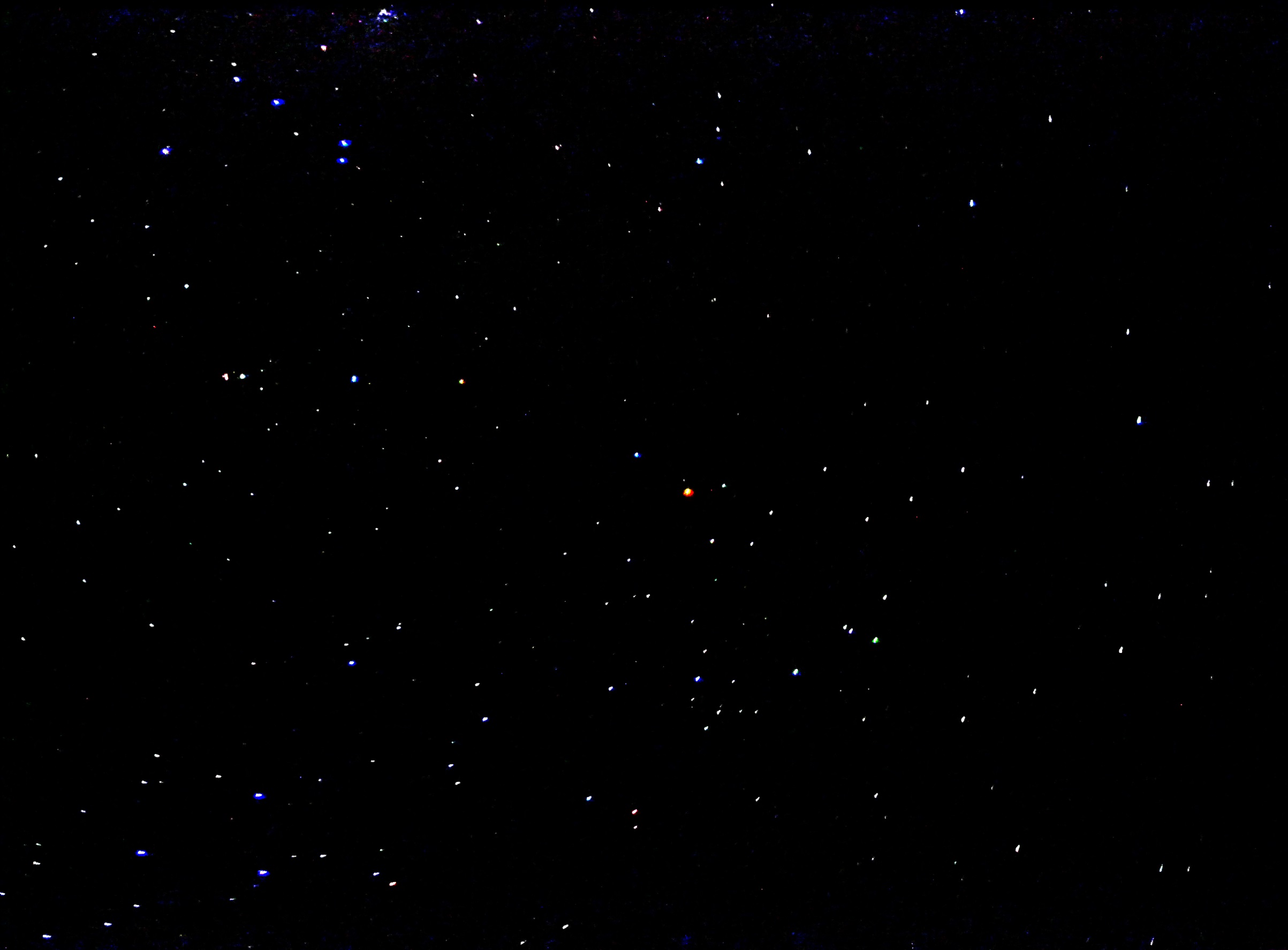 Comment reconnaitre les croissants de Lune, les quartiers de Lune, la pleine Lune ?
Pleine Lune
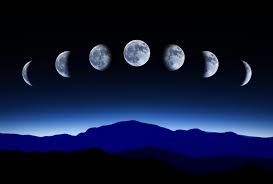 dernier quartier
premier quartier
dernier croissant
premier croissant
Mars la rouge
Le volcan Olympus Mons est le plus haut relief du système solaire. Hauteur 22 km, diamètre 650 km.
Le canyon Valles Marineris mesure 4000 km de long, 700 km de large et jusqu’à 10 km de profondeur.
Mars possède 2 satellites naturels, Phobos et Déimos.
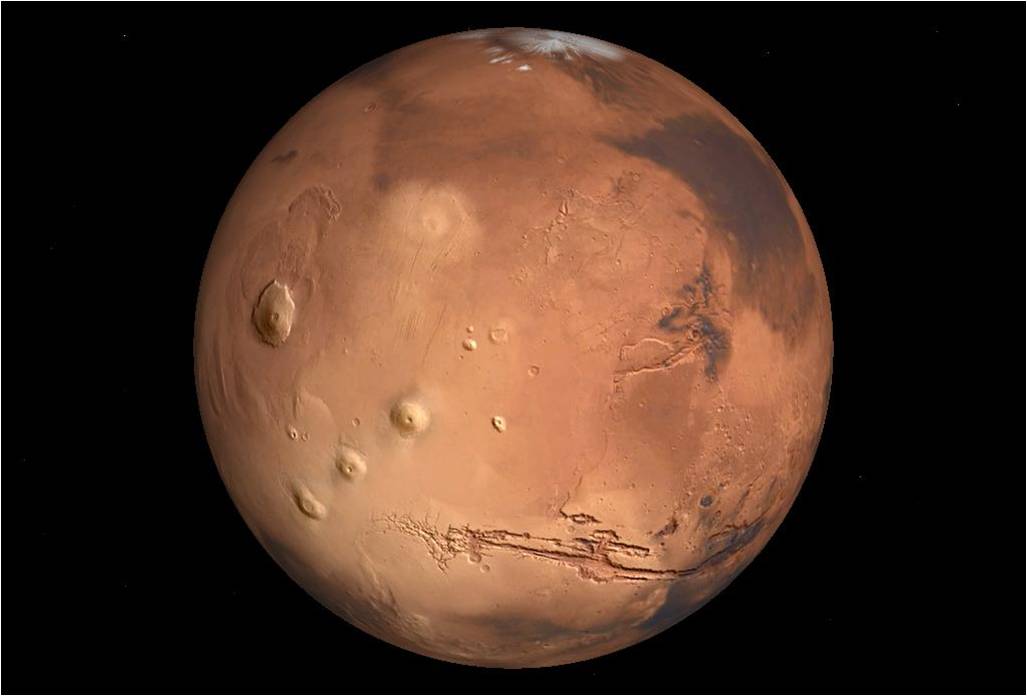 [Speaker Notes: Distance Soleil 1,53 UA
Orbite 687 jours
Rotation 24,62 h
2 satellites Phobos et Déimos
Température moyenne –63°
Sa pression atmosphérique basse (5 millibar) ne permet pas à l’eau d’être liquide
Ses volcans sont très massifs pour 3 raisons : pas de tectonique des plaques, faible gravitation, pas d’érosion car atmosphère quasi nulle
Traces indiquant que l’eau à coulé sur cette planète
Couleur rougeâtre car oxyde de fer]
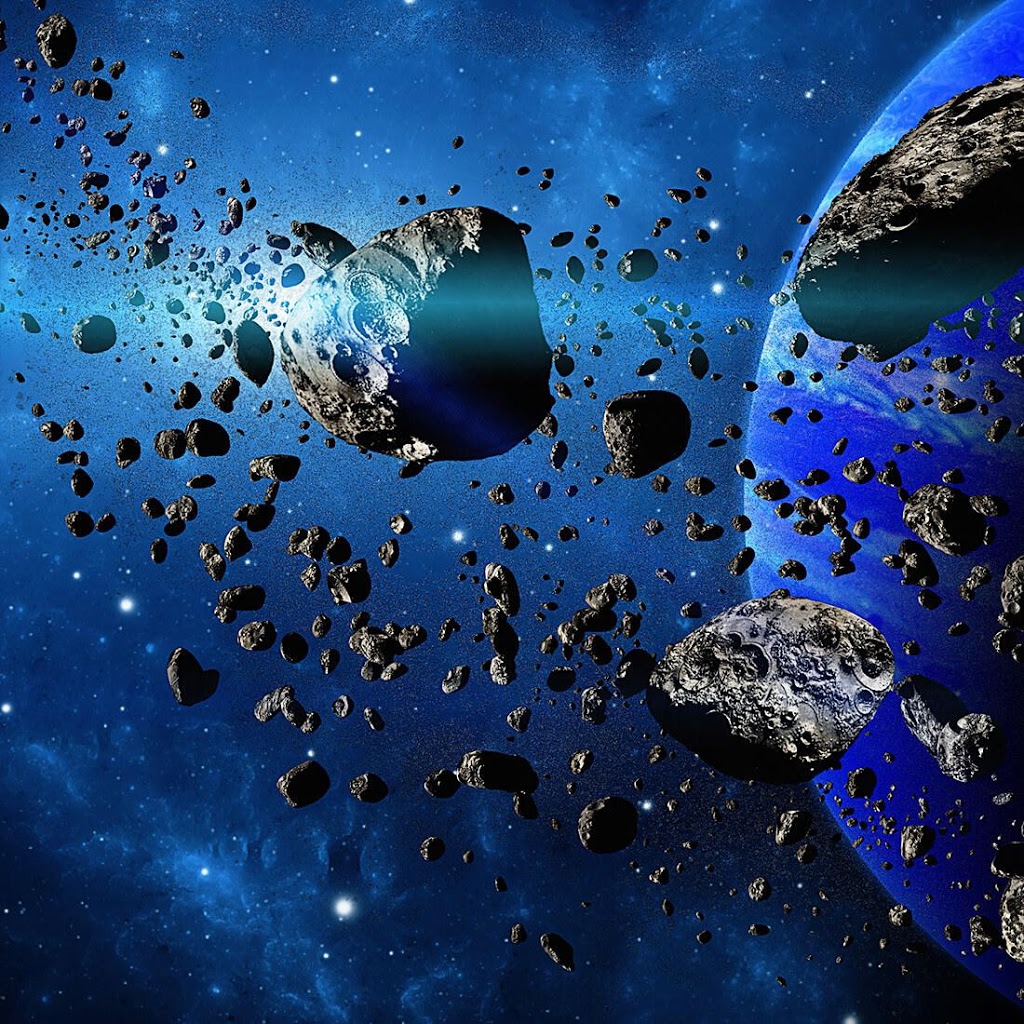 La ceinture d’astéroïdes
On y trouve 200 astéroïdes de plus de 100 km, 1 million d'astéroïdes de plus d'un km.
Le plus massif est Cérès une planète naine de 930 km de diamètre.
[Speaker Notes: Fin 2005, plus de 100 000 astéroïdes portant un numéro (sur environ 120 000) appartenaient à la ceinture d'astéroïdes. 200 000 autres étaient recensés, mais pas numérotés. On estimait que plus de 500 000 étaient détectables visuellement avec les moyens de l'époque[réf. nécessaire].
En 2007, on connaissait plus de 200 astéroïdes de plus de 100 km[2] tandis qu'une étude systématique de la ceinture dans les infrarouges a estimé entre 700 000 et 1 700 000 le nombre d'astéroïdes plus grands qu'un km
Contrairement à une idée courante, et malgré le nombre d'astéroïdes qui la composent, la ceinture d'astéroïdes reste essentiellement vide et la grande majorité de chaque astéroïde est séparé du plus proche par au moins plusieurs millions de kilomètres
Cérès, avec un diamètre de 930 km, est le plus gros astéroïde connu et le premier à avoir été découvert, en 1801; c’est une planéte naine
Masse totale ceinture  ¼ masse de la Lune
Observatoire de Paris annonce 1/1000ème de la masse de laTerre en 2014]
Les planètes gazeuses
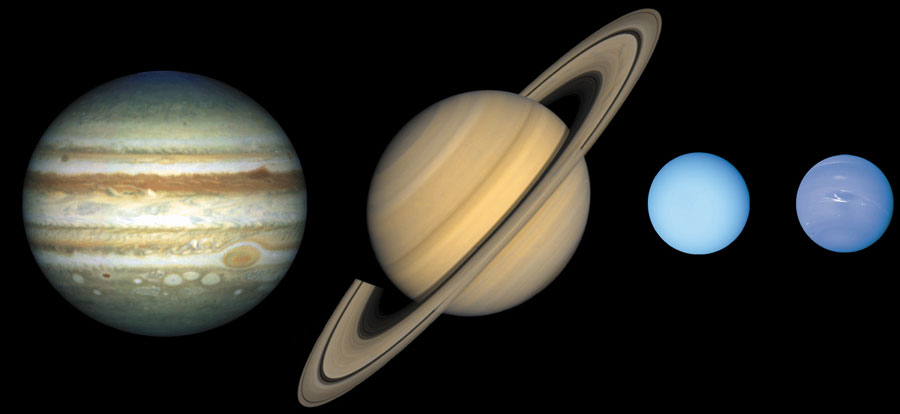 Jupiter la géante
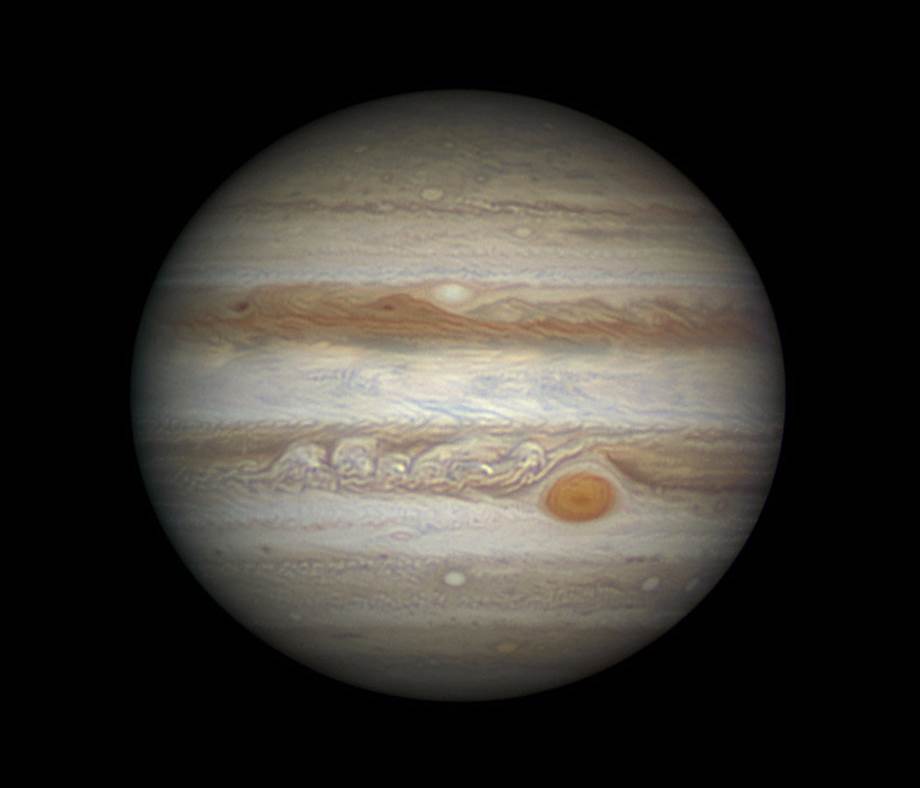 Sa rotation est la plus rapide du système solaire : 9h54mn
    Elle représente 70% de la masse totale des planètes et 318 fois la masse de la Terre.
[Speaker Notes: Distance Soleil 5,2 UA
Orbite 11,86 ans
Satellites connus 79
Température moyenne –120°
70% de la masse totale des planètes
318 fois la masse de la Terre
satellites joviens découverts par Galilée en 1610
Du fait de sa vitesse de rotation D à l'équateur + 10% par rapport aux pôles
Les bandes claires sont des courants ascendants, les sombres des courants descendants
Tache rouge découverte par Cassini en 1665,elle tourne à l'inverse des aiguilles d'une montre en 6 jours
Les planètes gazeuses sont surtout composées d’hydrogène et d’hélium]
Jupiter la géante
Son diamètre équatorial est 10 % supérieur à son diamètre polaire.
La grande tache rouge, découverte en 1665 par Cassini, est un anticyclone qui a une rotation de 6 jours.
Les bandes horizontales claires sont des courants ascendants et les bandes sombres des courants descendants.
L’origine et le fonctionnement de ces bandes ne sont pas entièrement élucidés à ce jour.
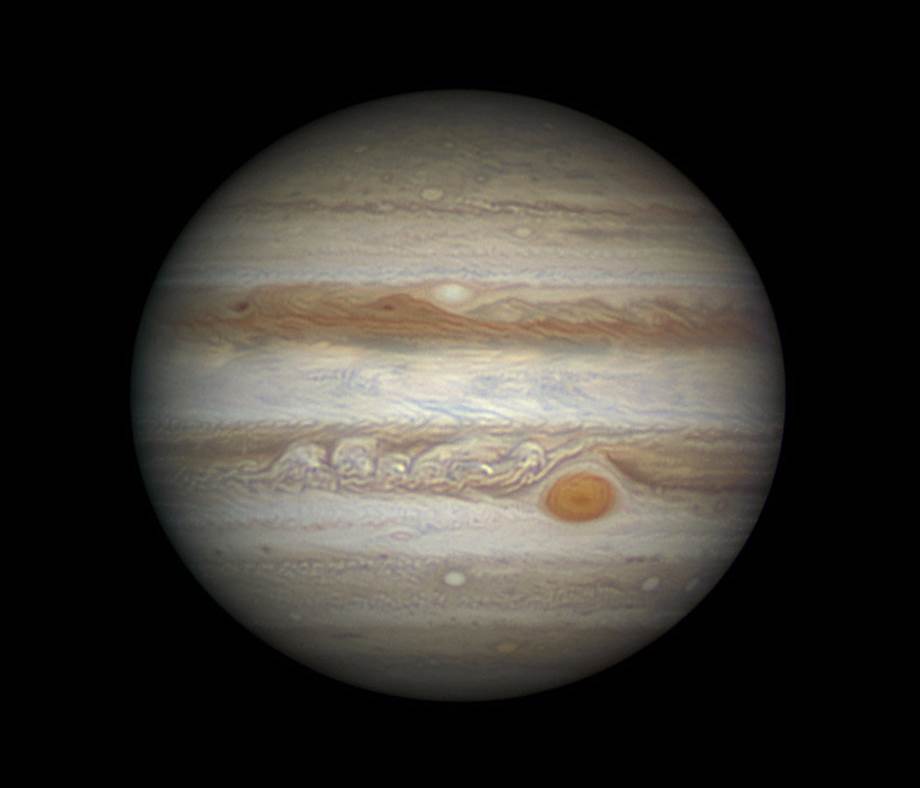 [Speaker Notes: Distance Soleil 5,2 UA
Orbite 11,86 ans
Satellites connus 95
Température moyenne –120°
70% de la masse totale des planètes
318 fois la masse de la Terre
satellites joviens découverts par Galilée en 1610
Du fait de sa vitesse de rotation D à l'équateur + 10% par rapport aux pôles
Les bandes claires sont des courants ascendants, les sombres des courants descendants
Tache rouge découverte par Cassini en 1665,elle tourne à l'inverse des aiguilles d'une montre en 6 jours
Les planètes gazeuses sont surtout composées d’hydrogène et d’hélium]
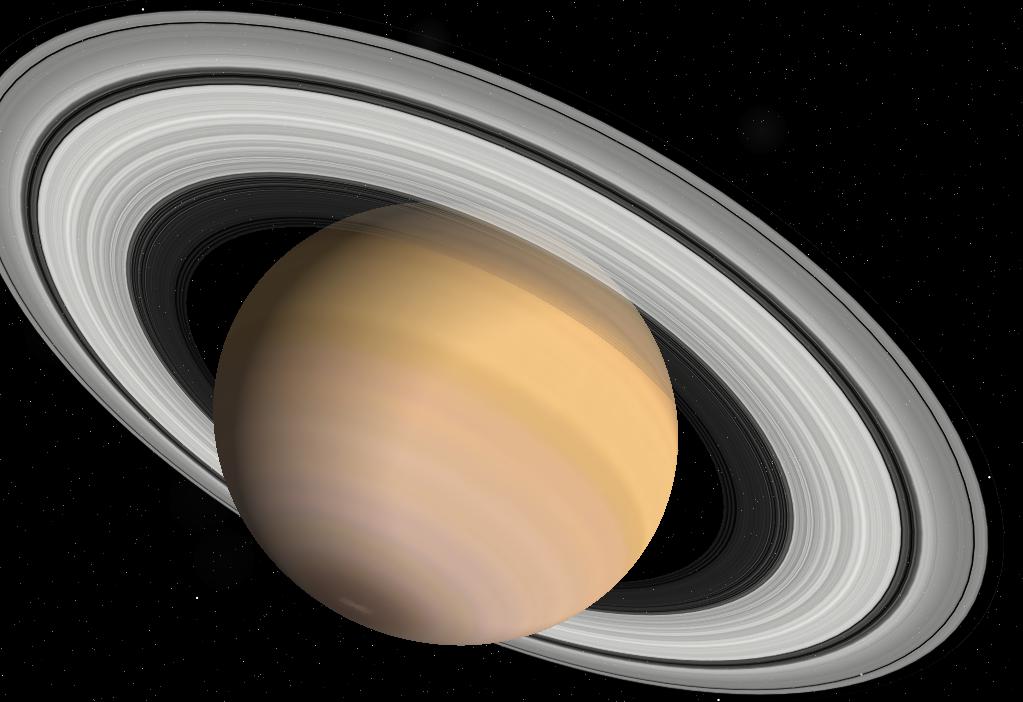 Saturne le seigneur des anneaux
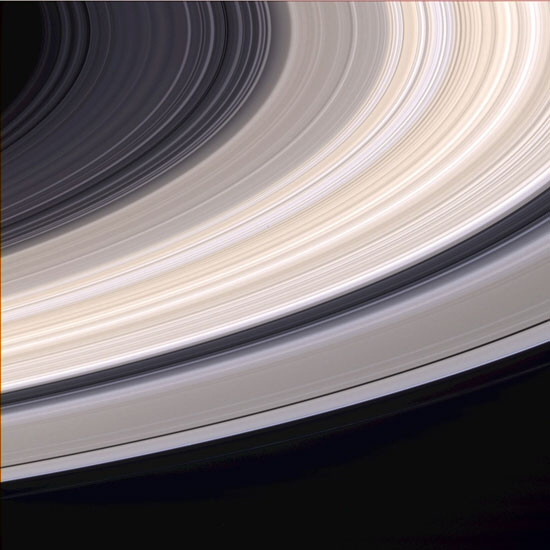 Division de Hencke
Division de Cassini
Les anneaux constitués essentiellement de glace n’ont que quelques dizaines de mètres d’épaisseur.
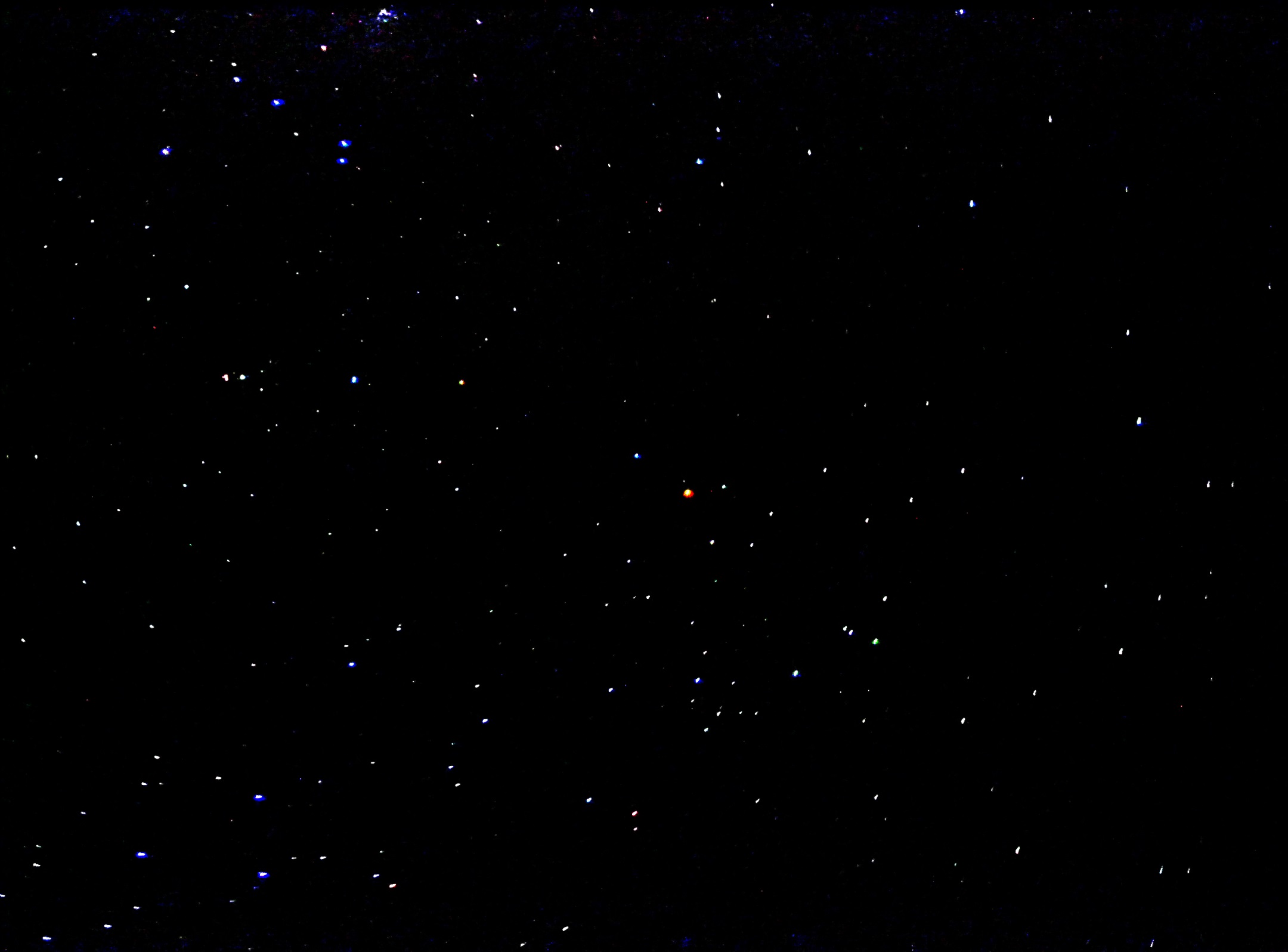 L’éclipse du Soleil vue par la sonde Cassini-Huygens
 nous révèle la présence de la Terre et de la Lune.
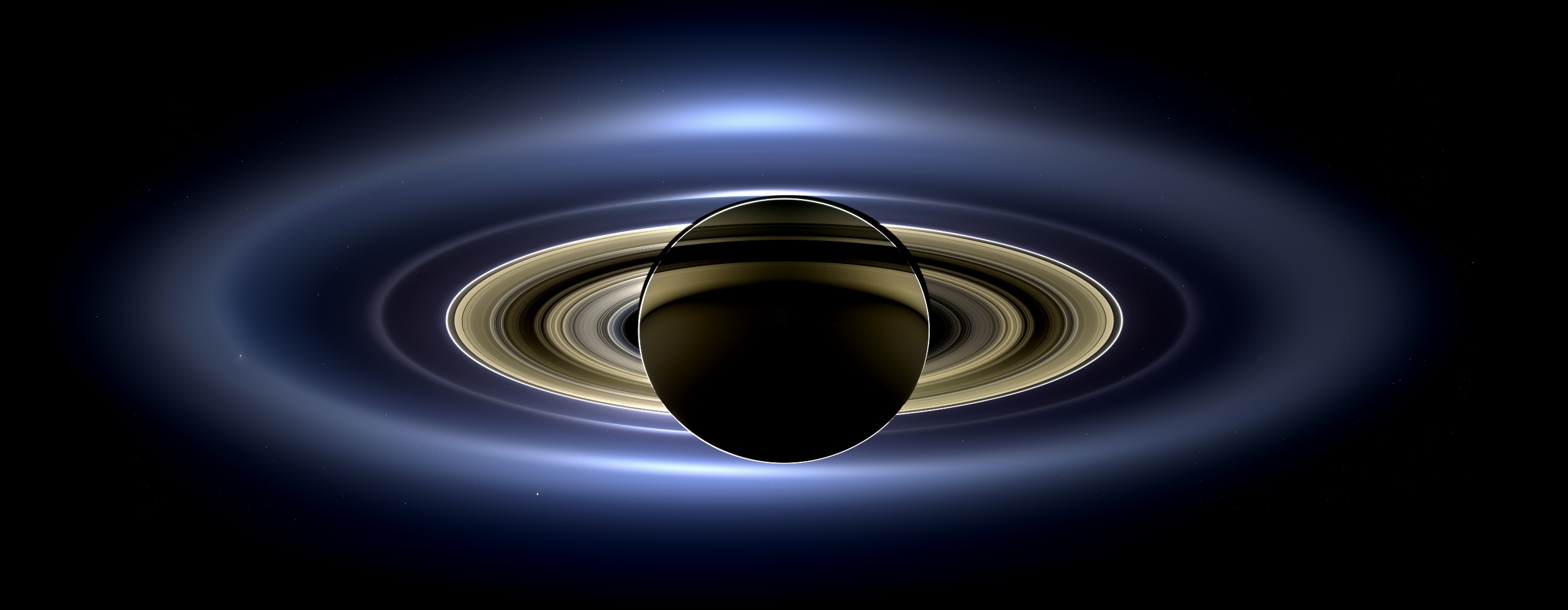 L
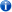 .
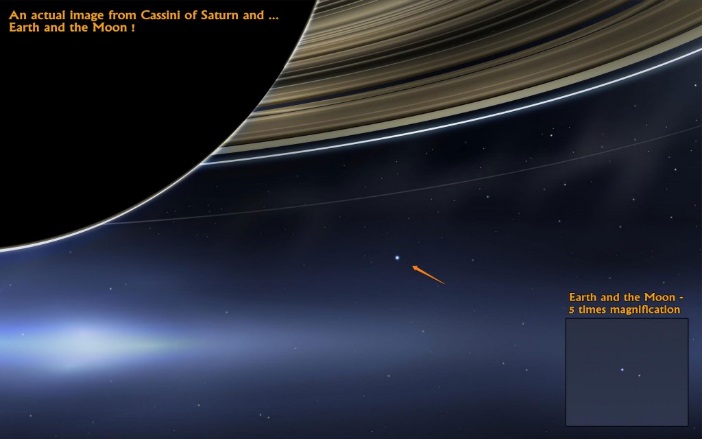 .
.
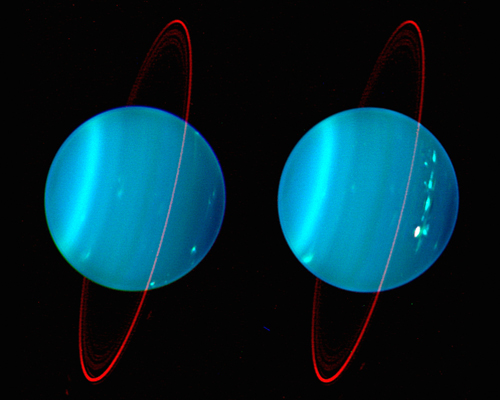 Uranus
Vents à 900 km/h 
mesurés sur Uranus.
Elle « roule » sur son orbite.
1° planète découverte à l’aide d’une lunette par William Herschel en 1781.
[Speaker Notes: 1° planète découverte en 1781 après l'invention de la lunette
 par William Herschel musicien allemand naturalisé Anglais
Elle roule sur son orbite
Distance Soleil 19,2 UA
Orbite 84 ans
Température moyenne –193°
Rotation 17h14
Masse 14,5 Terres
Satellites connus 27]
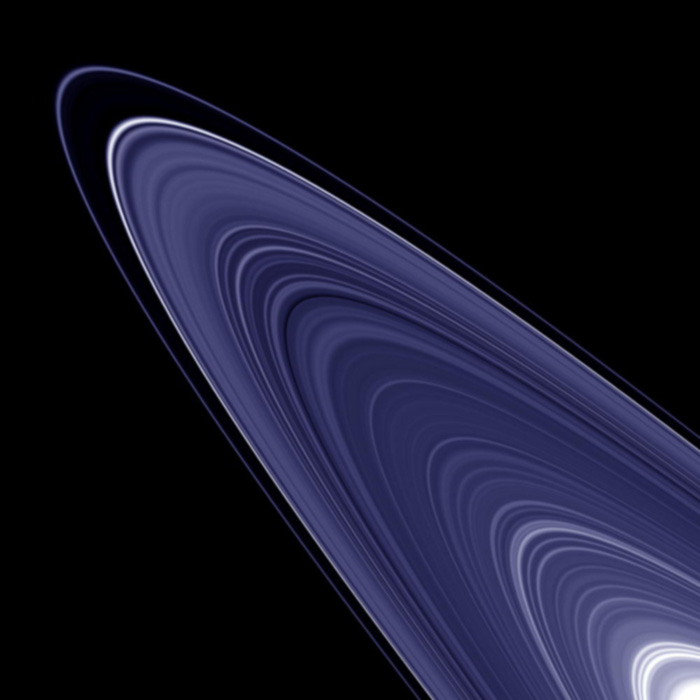 Les anneaux d’Uranus
Neptune la belle bleue
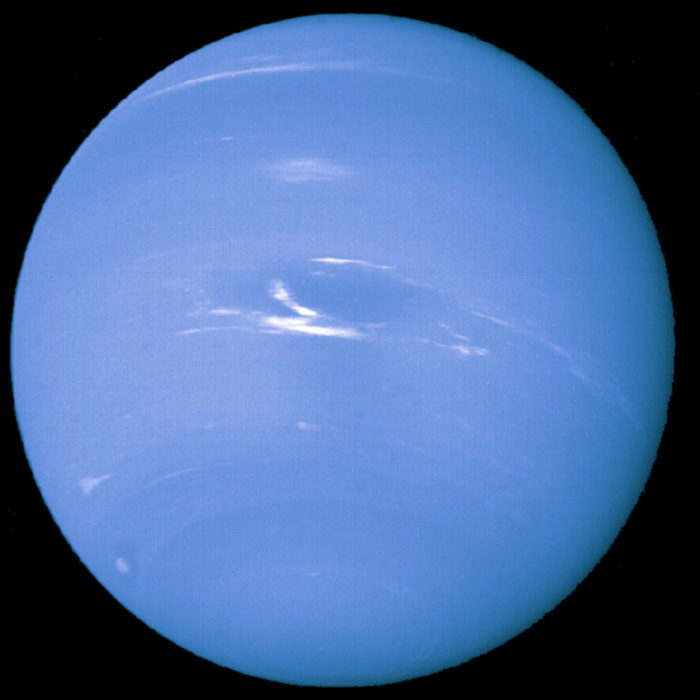 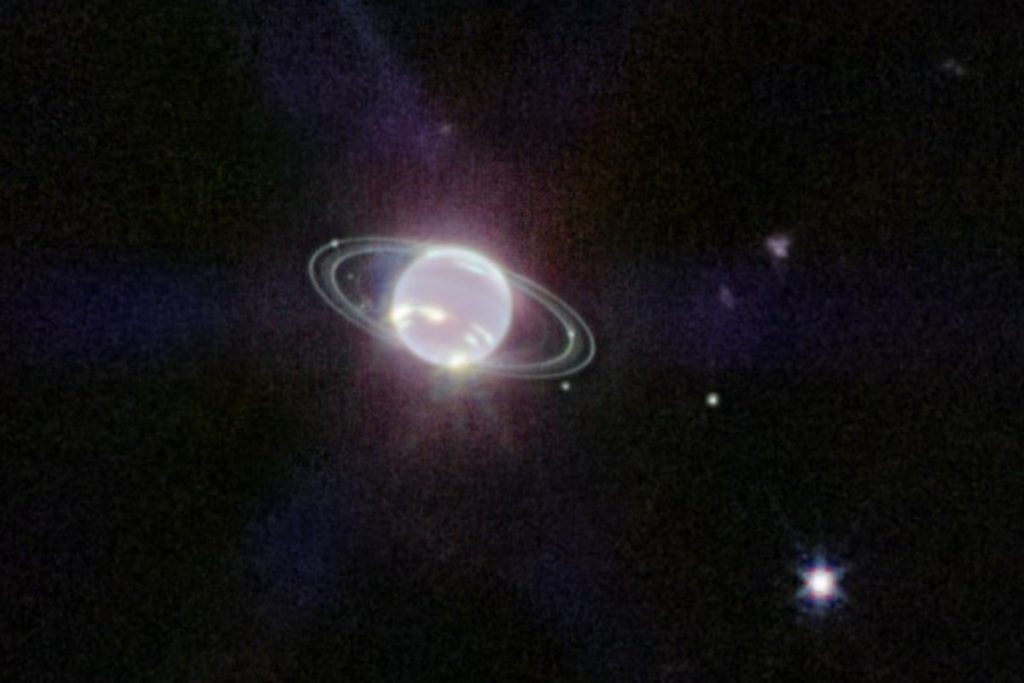 Photographie des anneaux.
(James Webb 2022)
1° planète découverte par les calculs mathématiques par Le Verrier en 1846.
5 anneaux encerclent la planète.
Le 5ème anneau, Adams, composé de 5 arcs a été découvert par André Brahic en 1984
 « Liberté », « Égalité 1 », « Égalité 2 », « Fraternité » et « Courage ».
[Speaker Notes: Distance Soleil 30,14 UA
Orbite 165,5 ans
Rotation 19h
Température moyenne –152°
Masse 17,1 fois la Terre
Satellites connu 13
Couleur bleue : forte teneur en méthane
1°planète découverte par des équations mathématiques en 1846 par l'Allemand Galle
d'après les indications du Français Le Verrier
Le Britanique Adams l'avait découvert peu avant mais sans suites 
En effet, se tournant vers James Challis, directeur de l'observatoire de Cambridge, celui-ci le renvoya à l'astronome royal Sir George Biddell Airy. Adams transmit ses résultats à Airy par courrier le 21 octobre 1845, et obtint une réponse le 5 du mois suivant. Airy émit des doutes sur les travaux de son jeune collègue. Découragé par le comportement d'Airy, Adams ne lui répondra qu'un an après.

L'existence des anneaux de Neptune( Il y a en tout 5 anneaux)  fut détectée
 sur Terre en 1984 par André Brahic L'un d'entre eux, l'anneau Adams 
comporte plusieurs arcs :
 « Courage », « Liberté », « Égalité 1 », « Égalité 2 » et « Fraternité ».]
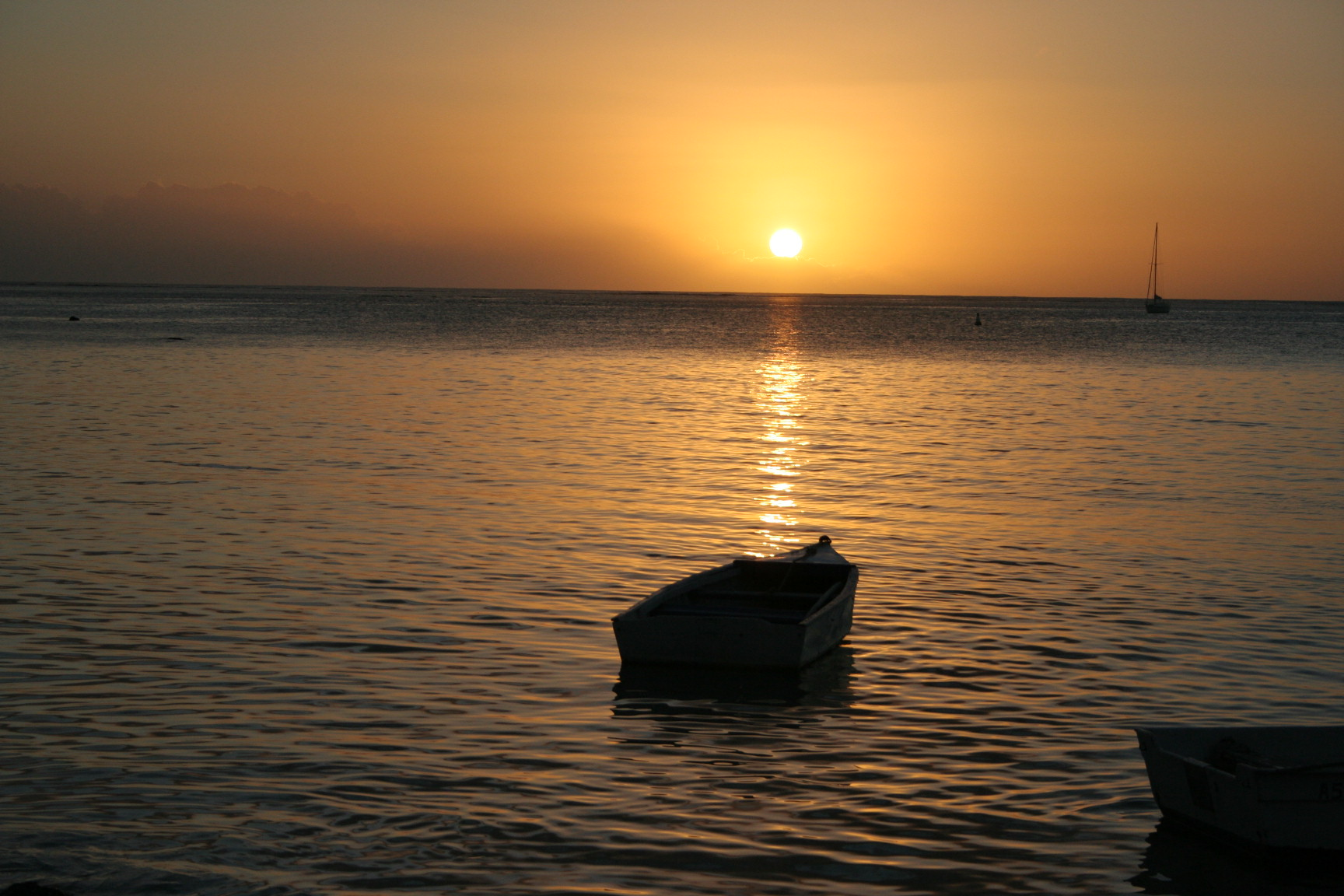 Notre étoile le Soleil
Notre soleil en quelques chiffres
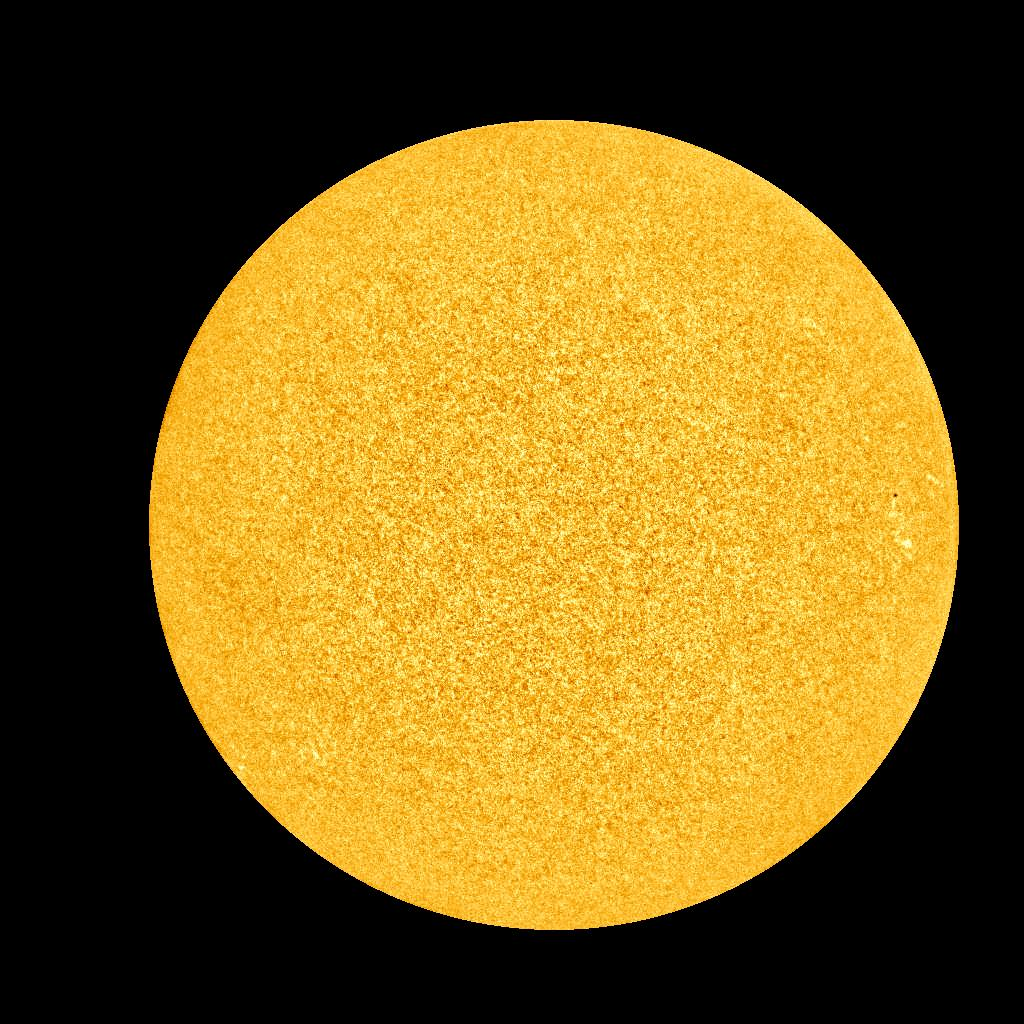 Naissance : 4,5 milliards d’années

Durée de vie : 10 millards d’années

Diamètre: 109 Terres

Masse : 330 000  Terres soit 99,9% 
de la masse totale du système solaire

Volume :1 300 000 Terres

Composition : 75% d’hydrogène
 23% d’hélium, 2% autres atomes
La Terre et l’orbite de la Lune à l’échelle.
Températures:
Coeur 15 millions de degrés 
Photosphère 5700 degrés
[Speaker Notes: Le cœur 
C'est la partie centrale du Soleil. Son rayon est 0,3 R , donc de l'ordre de 175.000 km. 
Son volume est seulement 2,7 % du volume total du Soleil (0,3 à la puissance 3 donne 0,027).
 Sa densité est très forte (160 g cm-3 = 160 fois celle de l'eau au centre, 10 g cm-3 à la périphérie...),
 ce qui fait que le cœur contient 40 % de la masse du Soleil... 
La température au centre est voisine de 15 millions de degrés,
 assez pour déclencher les réactions nucléaires de fusion de l'hydrogène. 
C'est dans le cœur, et dans le cœur seulement, qu'est produite l'énergie du Soleil. 
Cette énergie traverse le cœur par diffusion radiative pour atteindre 
la seconde zone. Les réactions qui se produisent modifient la composition 
chimique du cœur : l'hydrogène est transformé en hélium, donc il y a
 de moins en moins d'hydrogène et de plus en plus d'hélium. 
Lors de la formation du Soleil, la composition chimique de l'astre 
était la même en tout point. Elle était celle de la nébuleuse qui lui a
 donné naissance. Depuis, l'hydrogène central seul s'est transformé 
en hélium, et donc la composition chimique du centre a évolué, alors
 que dans les autres parties elle est restée inchangée
g]
Notre étoile tourne en 35 jours aux pôles et 25 jours à l’équateur
Cliquer sur l’image
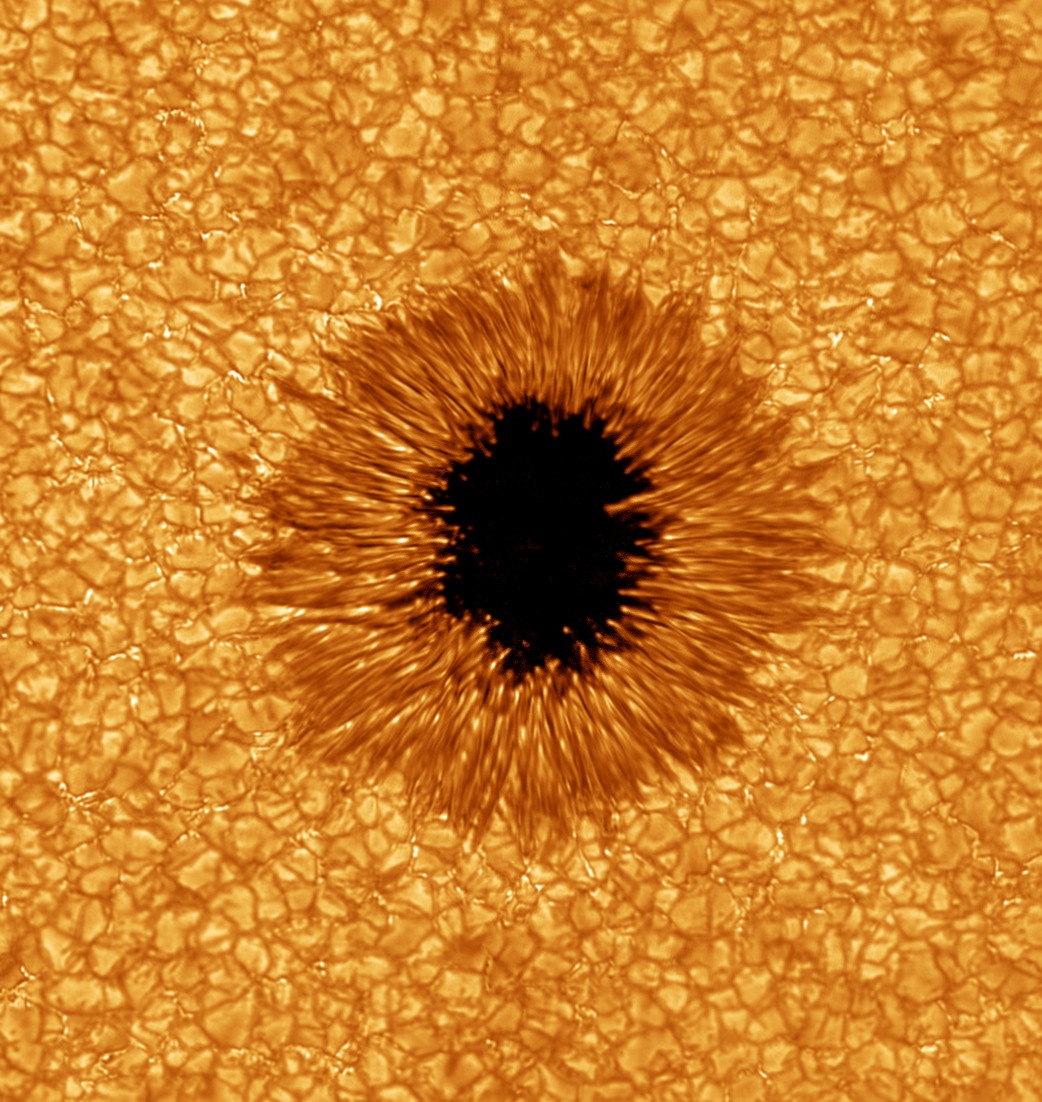 Taches solaires et granules (grains de riz)
Granule
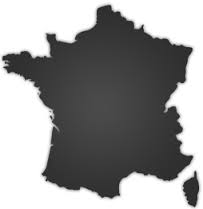 Les granules ont environ la surface de la France
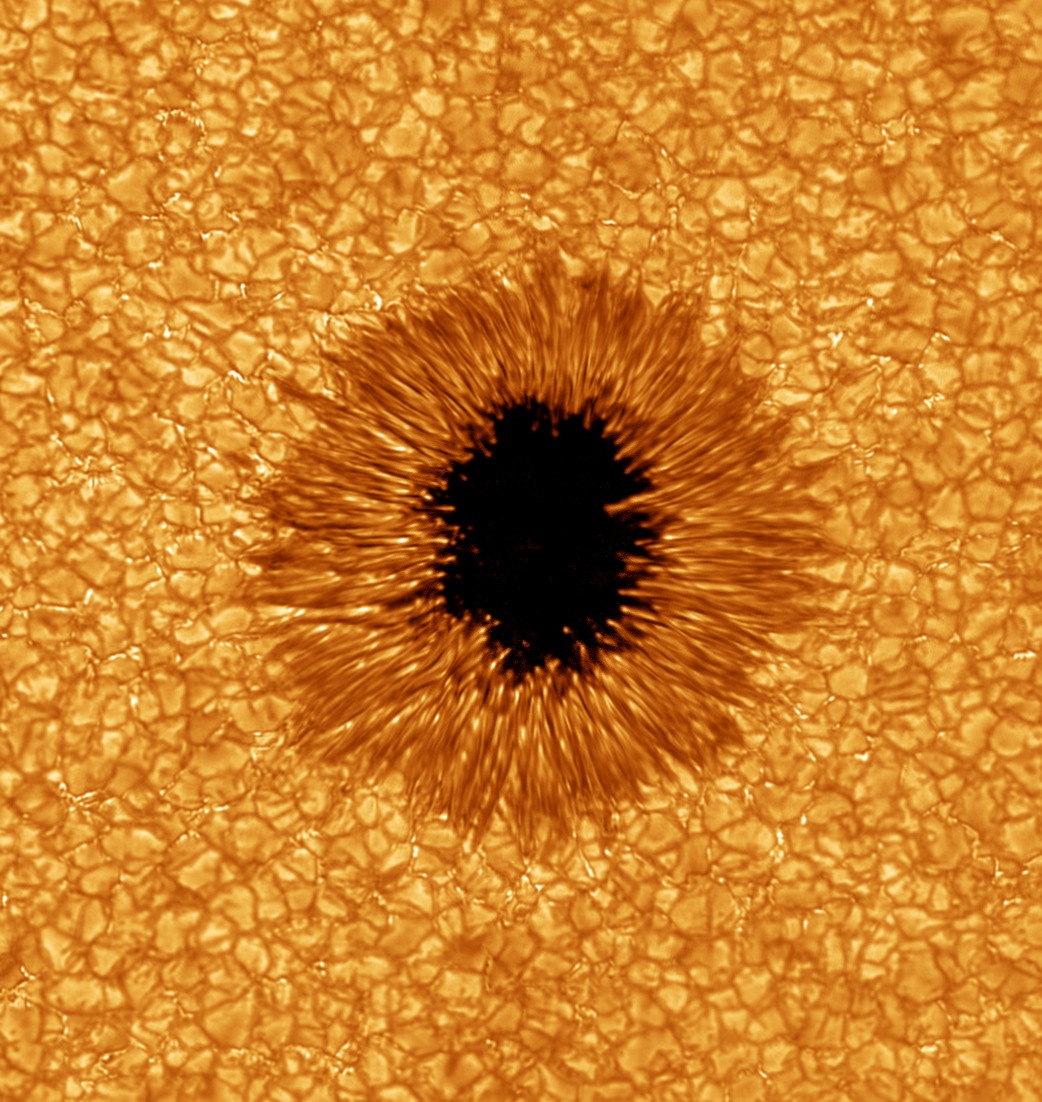 Cliquer sur l’image
Le magnétisme du Soleil : il provoque des taches 
et des protubérances en surface.
Cliquer sur l’image
Les protubérances solaires
La Terre à l’échelle du Soleil
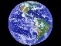 Cliquer sur l’image
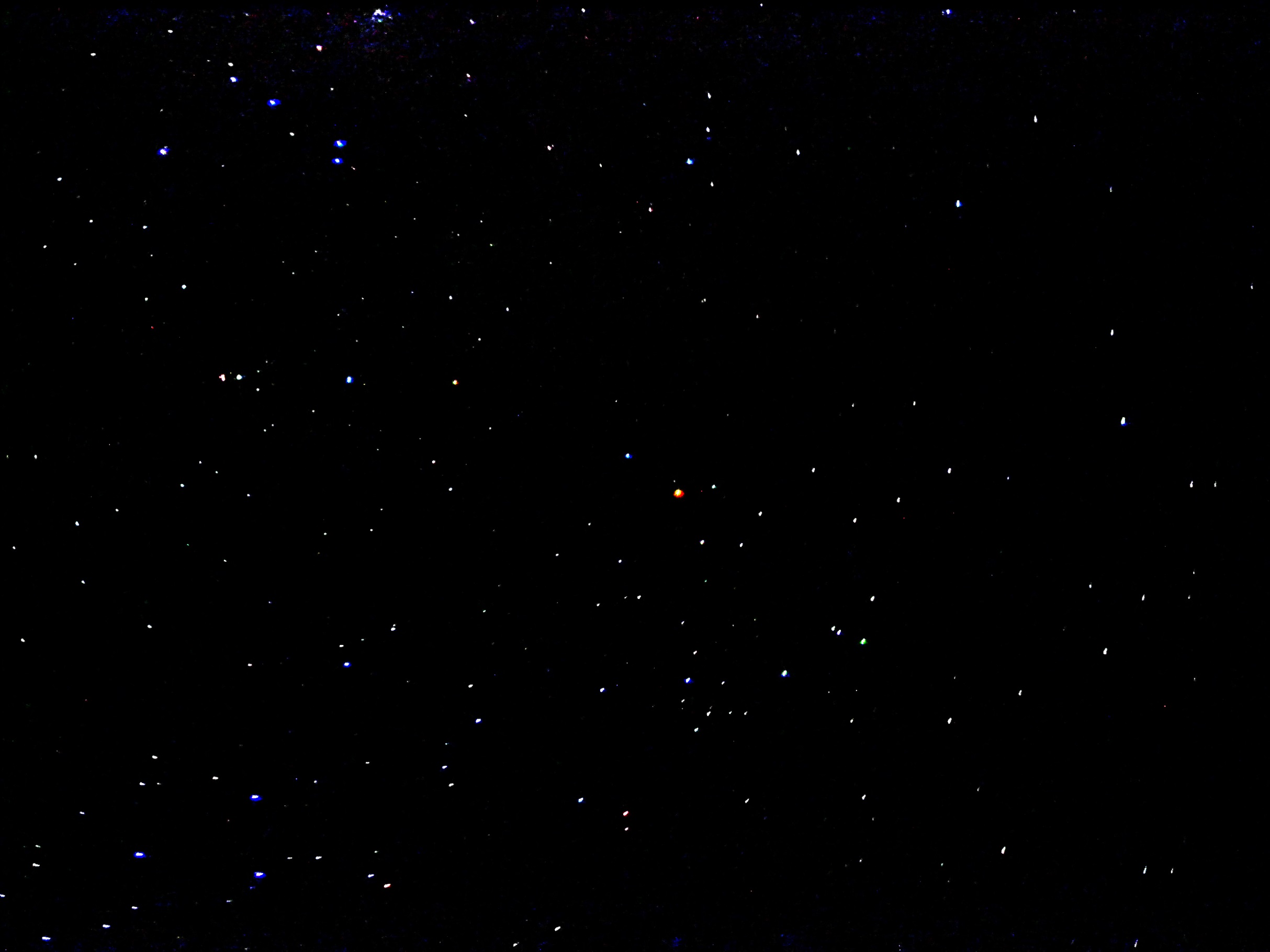 Aux limites de notre système solaire
Que trouvons-nous au-delà de nos planètes ?
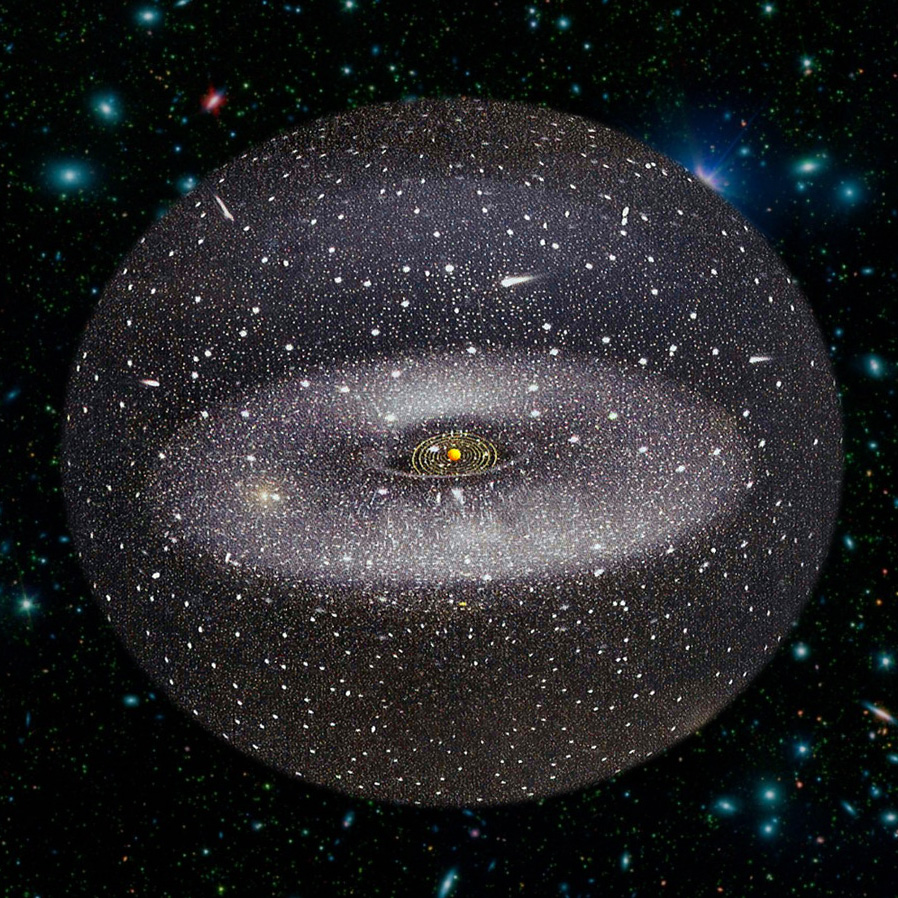 La ceinture de Kuiper
Le nuage de Oort
Le nuage de Oort est une sphère d’environ 50 000 UA de rayon.
[Speaker Notes: Après l’avancée d’Edmund Halley, il faut plus de deux siècles et la découverte de nombreuses comètes, périodiques ou non, pour que la lente maturation des idées scientifiques et l’étude des orbites de tous ces corps amènent l’astronome néerlandais Jan Oort à formuler une nouvelle hypothèse : les comètes proviendraient toutes d’un gigantesque halo centré sur le Soleil, comme une épaisse coquille de plus de 50 000 unités astronomiques de rayon qui contiendrait des milliards de noyaux cométaires.
Proposée dans un article publié le 13 janvier 1950, l’hypothèse du nuage d’Oort est celle qui prévaut aujourd’hui.

La distance parcourue par la lumière en une année. Elle vaut 0,3066 parsecs soit 9.461 milliards de km ou encore 63.240 unités astronomiques.
Diamètre Oort 100 000 UA= 1,6 AL
Rayon 50 000 UA= 0,8 AL]
Etoiles filantes, météores et météorites.
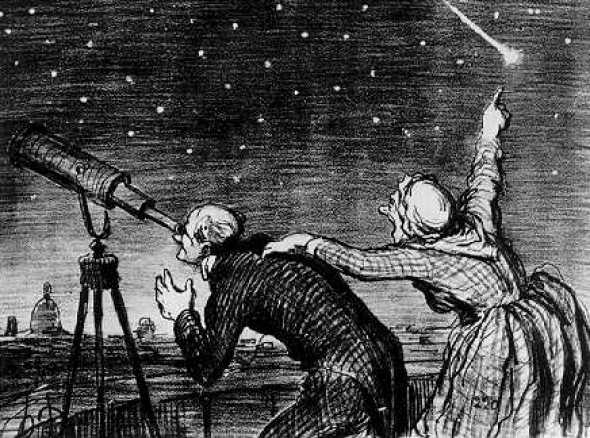 [Speaker Notes: .]
Origine des étoiles filantes.
Lorsqu’une comète traverse l’orbite de la Terre, elle laisse derrière elle une grande quantité de poussières.
Une fois par an, à une vitesse de 30Km/s, la Terre vient percuter 
ces poussières, provoquant un essaim d’étoiles filantes.
Dans l’exemple ci-dessous ce sont les Perséides.
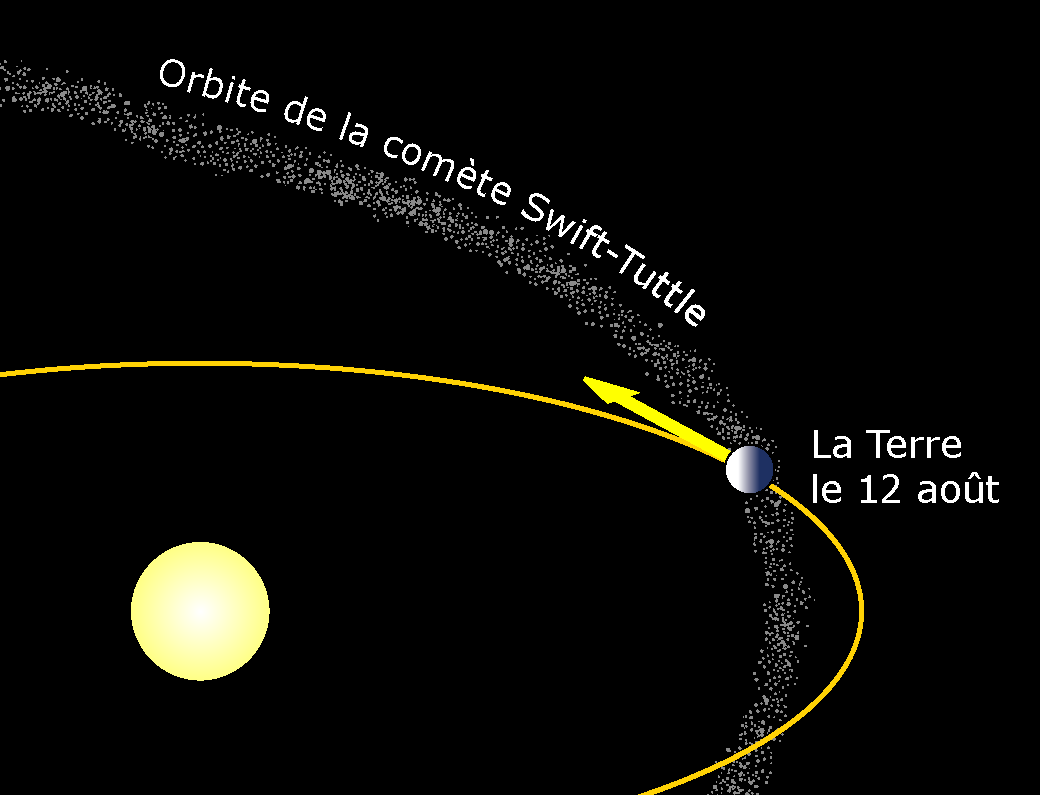 Chacun de ces essaims semble provenir d’une région du ciel que l’on appelle le radiant.
C’est la direction du déplacement de la Terre sur son orbite.
Ce radiant se trouve dans une constellation qui donnera son nom à l’essaim d’étoiles filantes.
Exemple : si le radiant se trouve dans La constellation du Lion ce seront les Léonides.
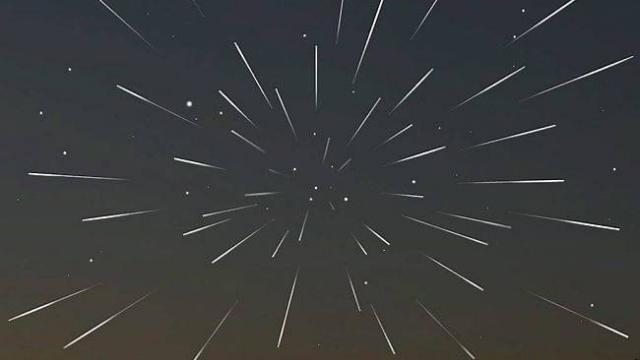 Autres essaims connus : Orionides, Géminides…
[Speaker Notes: Les étoiles filantes apparaissent à des altitudes de 120 km en moyenne et disparaissent vers 90 km. Certaines sont même  visibles à 400 ou 600 km au-dessus du sol. Ces phénomènes correspondent à la combustion de petits corps circulant dans l'espace à des vitesses de l'ordre de 70 km/s et dont l'orbite croise celle de la Terre. A leur entrée dans l'atmosphère, sous l'effet des pressions dues à leur traversé à très grande vitesse des couches d'air, ces corps s'échauffent dans des proportions importantes, au point de laisser derrière eux un sillage de plasma (gaz-ionisé), qui correspond à la traînée lumineuse que l'on observe. Le plus souvent, ne sont impliquées que de très fines poussières, dont on compare souvent la consistance à celle de cendres de cigarettes. Cependant, les plus brillantes, celles en particulier qui se manifestent comme des bolides,  correspondent à des objets plus gros  pour lesquels la destruction n'est pas complète lors de leur passage dans l'atmosphère et qui atteignent le sol, où on les connaîtra sous le nom de météorites. En savoir plus sur http://www.cosmovisions.com/CTetoilesfilantes.htm#GeZfoxgoGCPkVaw6.99]
Ces poussières s’échauffent sous l’effet de la pression de l’atmosphère et 
se consument entre 120 et 90 Km d’altitude. Leur vitesse varie de 10 à 70 km/s.
Les météores les plus massifs qui ne se consument pas entièrement
 tombent sur Terre : se sont les météorites.
D’autre part certains météores proviennent de la ceinture d’astéroïdes.
Ces poussières s’échauffent sous l’effet de la pression de l’atmosphère et 
se consument entre 120 et 90 Km d’altitude. Leur vitesse varie de 20 à 60km/s.
Les plus grosses d’entre elles peuvent atteindre le sol, on les appelle des météores.
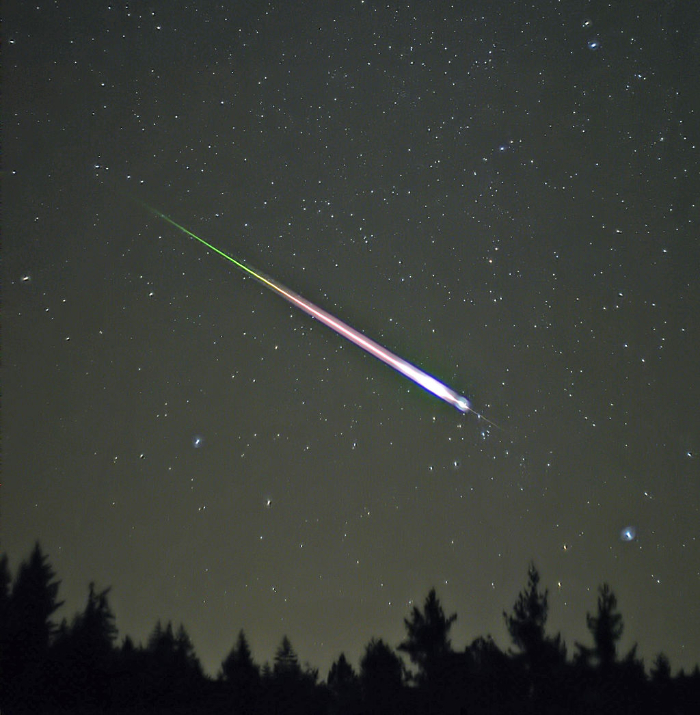 QUITTONS LE SYSTEME SOLAIRE ET VISITONS     NOTRE GALAXIE LA VOIE LACTEE.
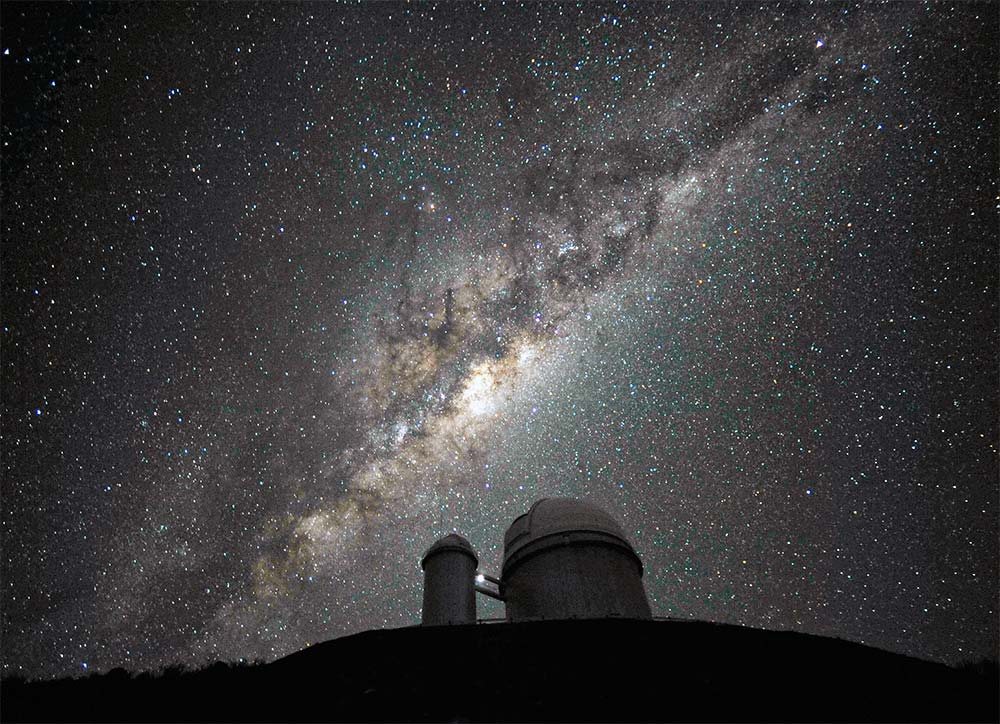 La voie lactée est une galaxie spirale barrée
En dehors du système solaire nous utilisons une autre unité de distance : l’Année Lumière (AL)
C’est la distance parcourue par la lumière en un an à une 
vitesse de 300 000 km/s soit environ 10 000 milliards de km.
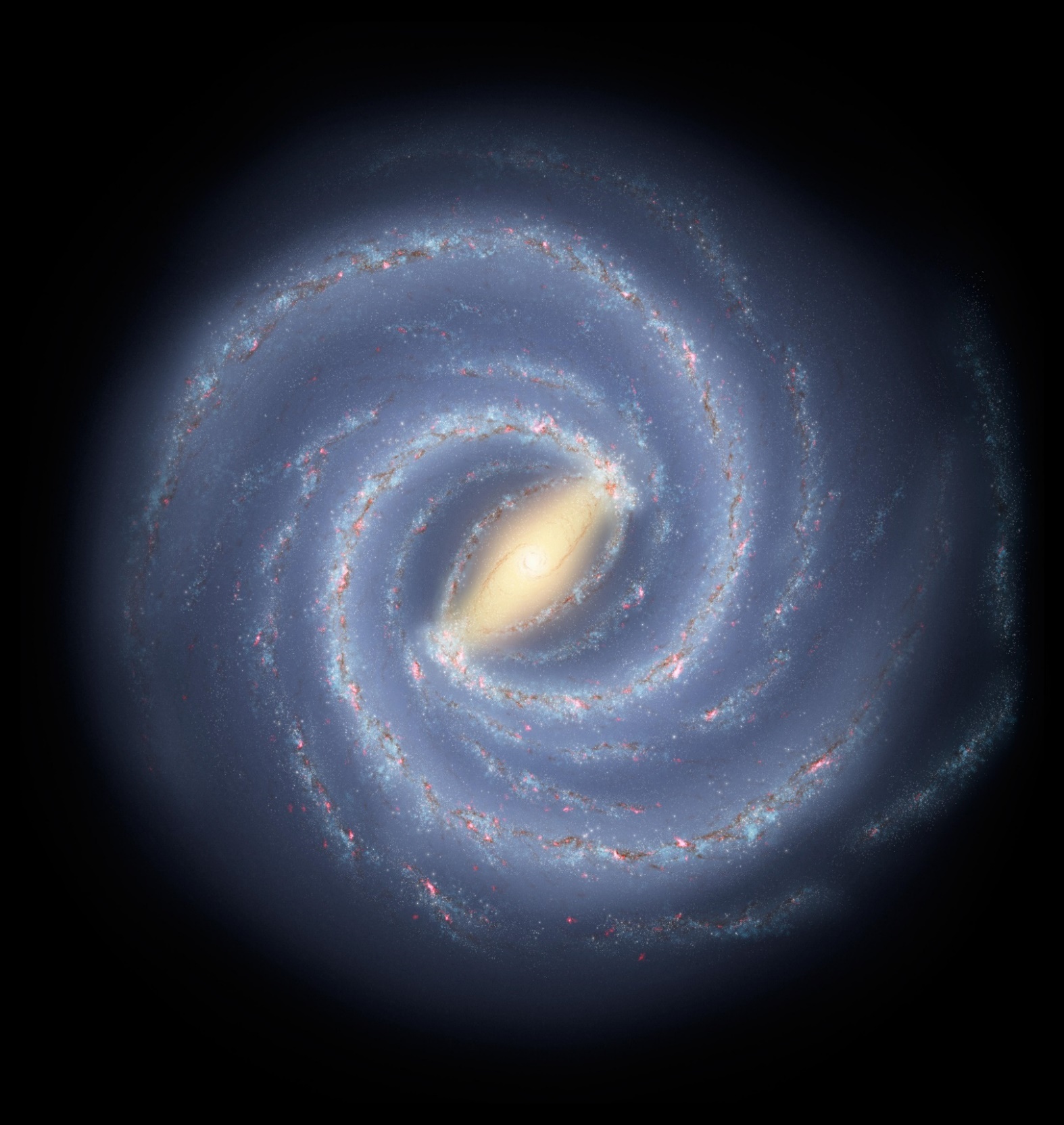 Notre galaxie a un diamètre de 100 000 AL et une épaisseur de 2500 AL en son centre.
Elle contient entre 200 et 400 milliards d’étoiles.
[Speaker Notes: Le système solaire serait une pièce de 1 Euro si notre galaxie était réduite à une surface comme la France
La voie lactée est une galaxie spirale  barrée de 100.000 années lumière 
de diamètre et de 16. 000 années lumière d'épaisseur en son centre
Elle est composée de 200 à 400 milliards d'étoiles

Si le Soleil est une orange, proxima du centaure ( 4,22 AL ) est une balle de golf située à 2900 km]
La voie lactée est une galaxie spirale barrée
A une vitesse de 230 km/s le Soleil met 250 000 ans pour faire 
le tour de la galaxie, soit 20 tours depuis sa naissance.
Au centre du bulbe se trouve un trou noir d’une masse de 4 millions de fois la masse du Soleil.
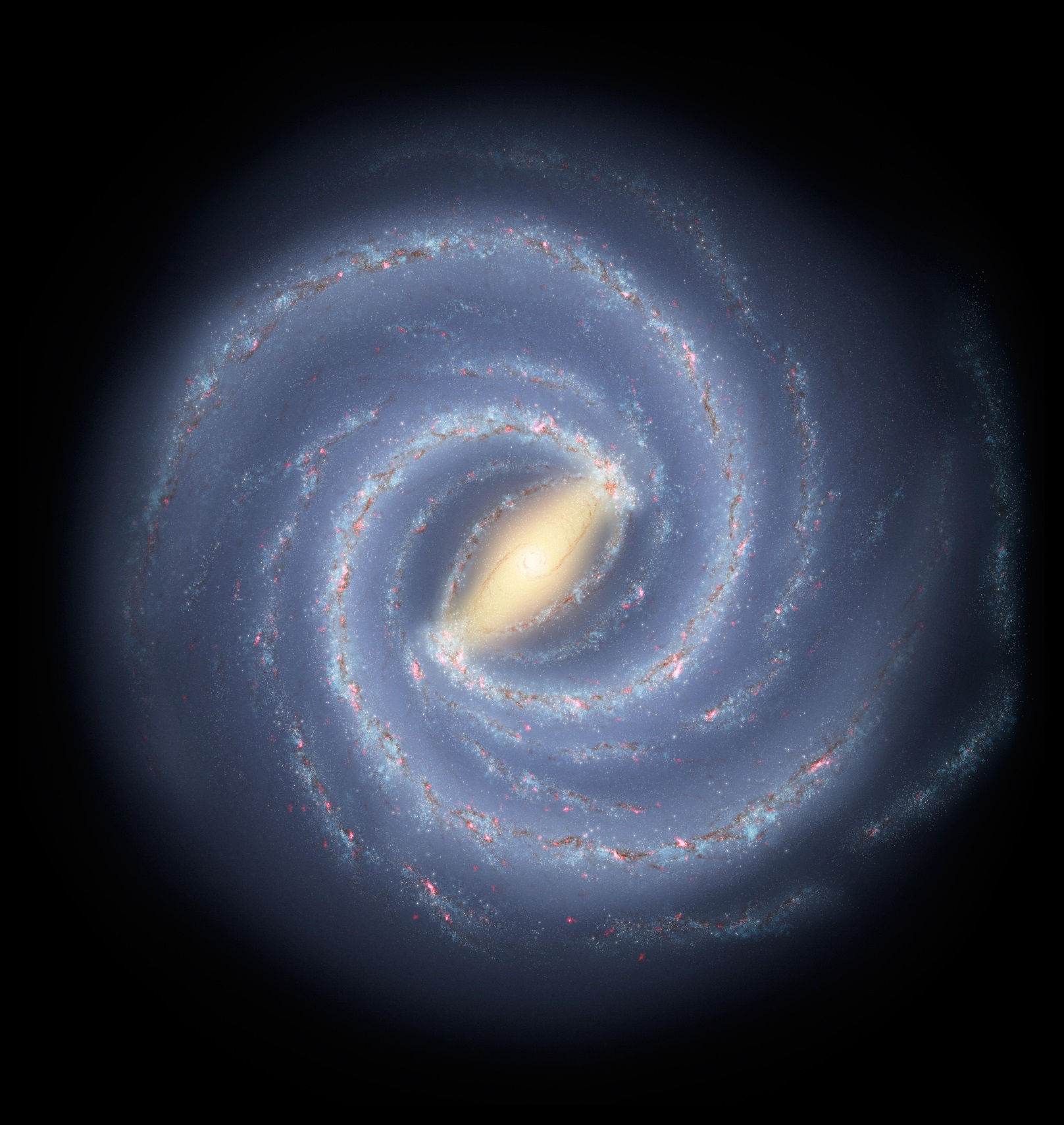 Notre système solaire se trouve sur le bras d’Orion.
[Speaker Notes: Le système solaire serait une pièce de 1 Euro si notre galaxie était réduite à une surface comme la France
La voie lactée est une galaxie spirale  barrée de 100.000 années lumière 
de diamètre et de 16. 000 années lumière d'épaisseur en son centre
Elle est composée de 200 à 400 milliards d'étoiles

Si le Soleil est une orange, proxima du centaure ( 4,22 AL ) est une balle de golf située à 2900 km]
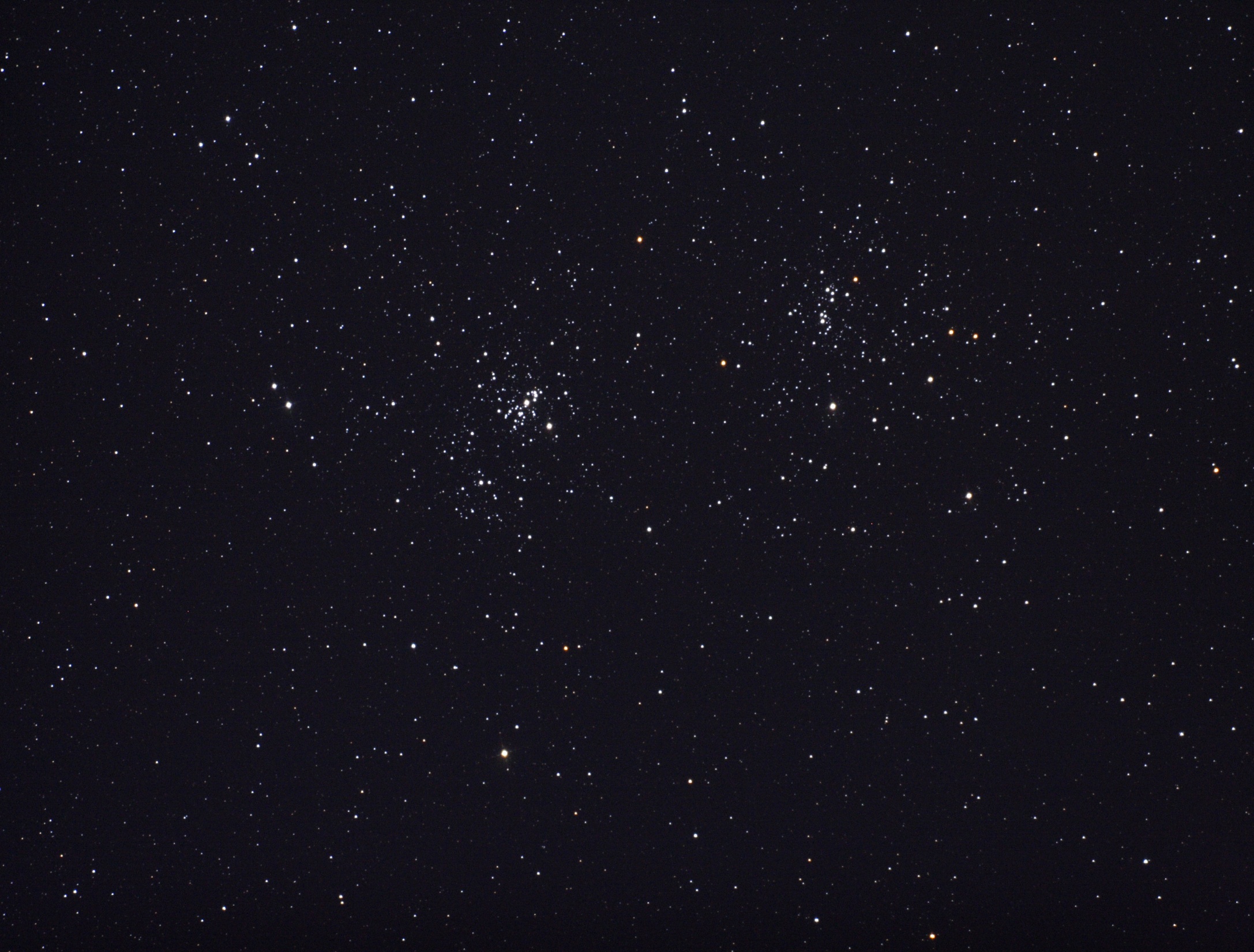 Si notre galaxie était réduite à la surface de la France, l’ensemble du 
    système solaire serait réduit à la taille…
d’une pièce d’un euro !
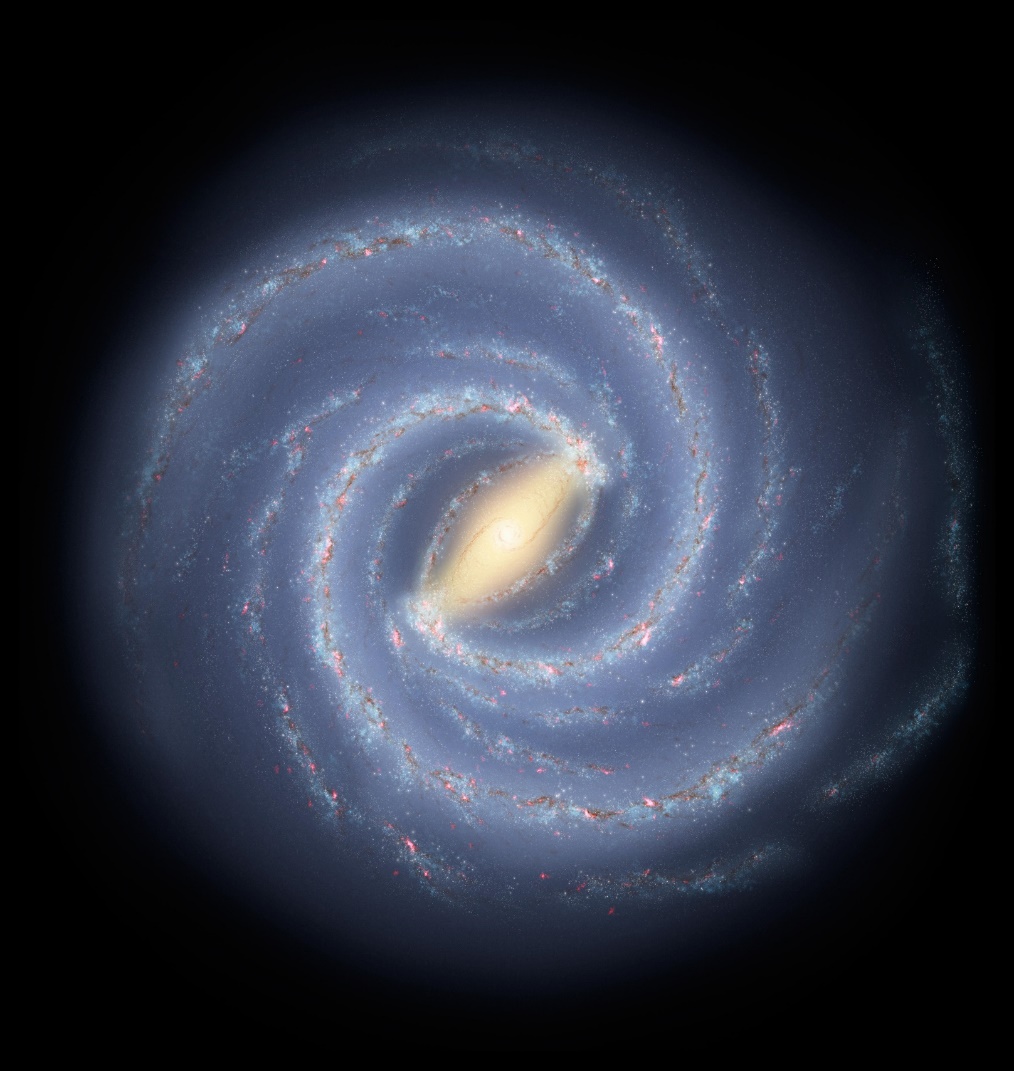 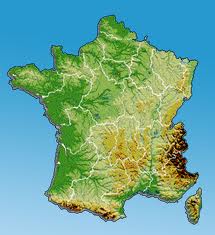 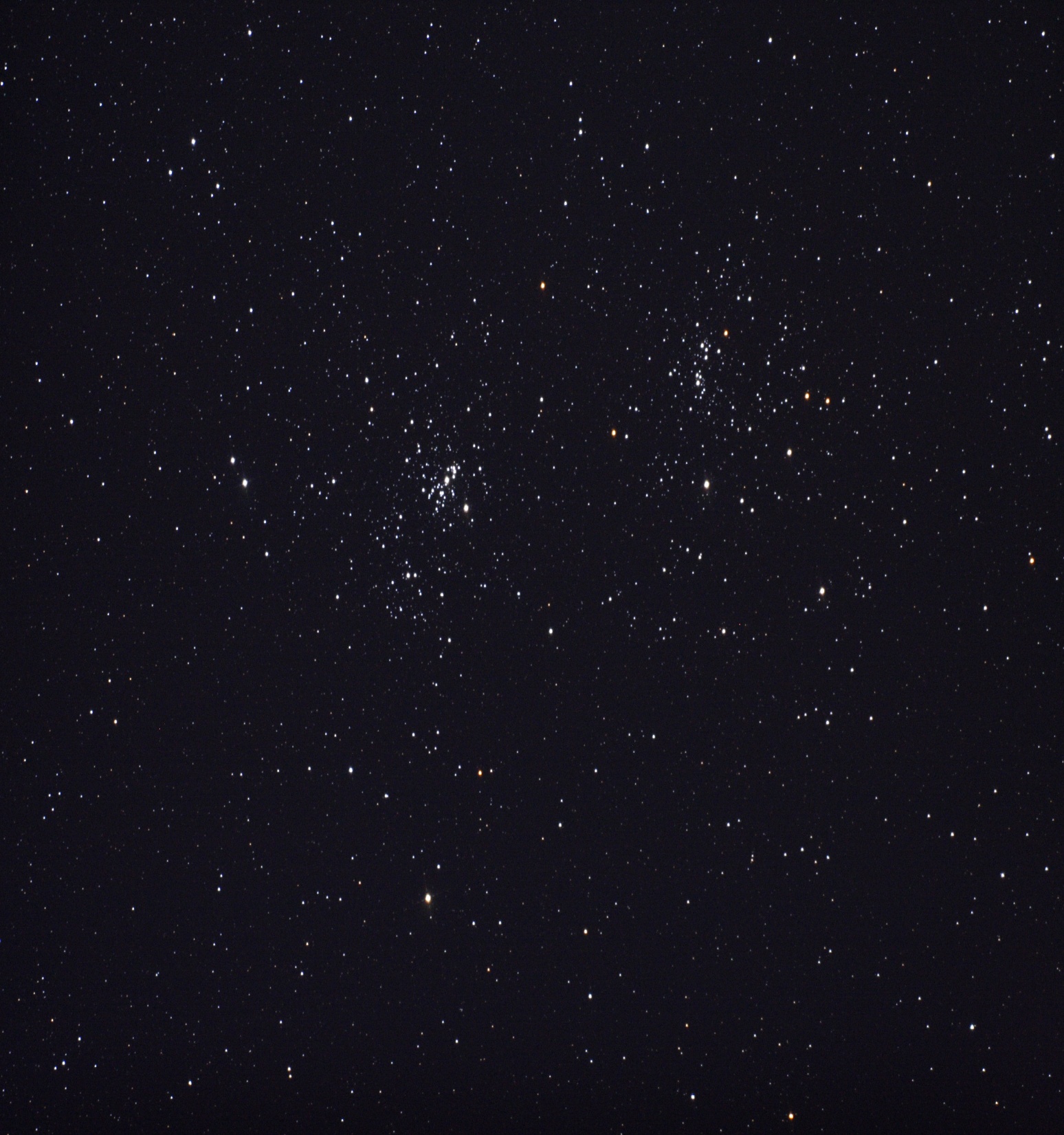 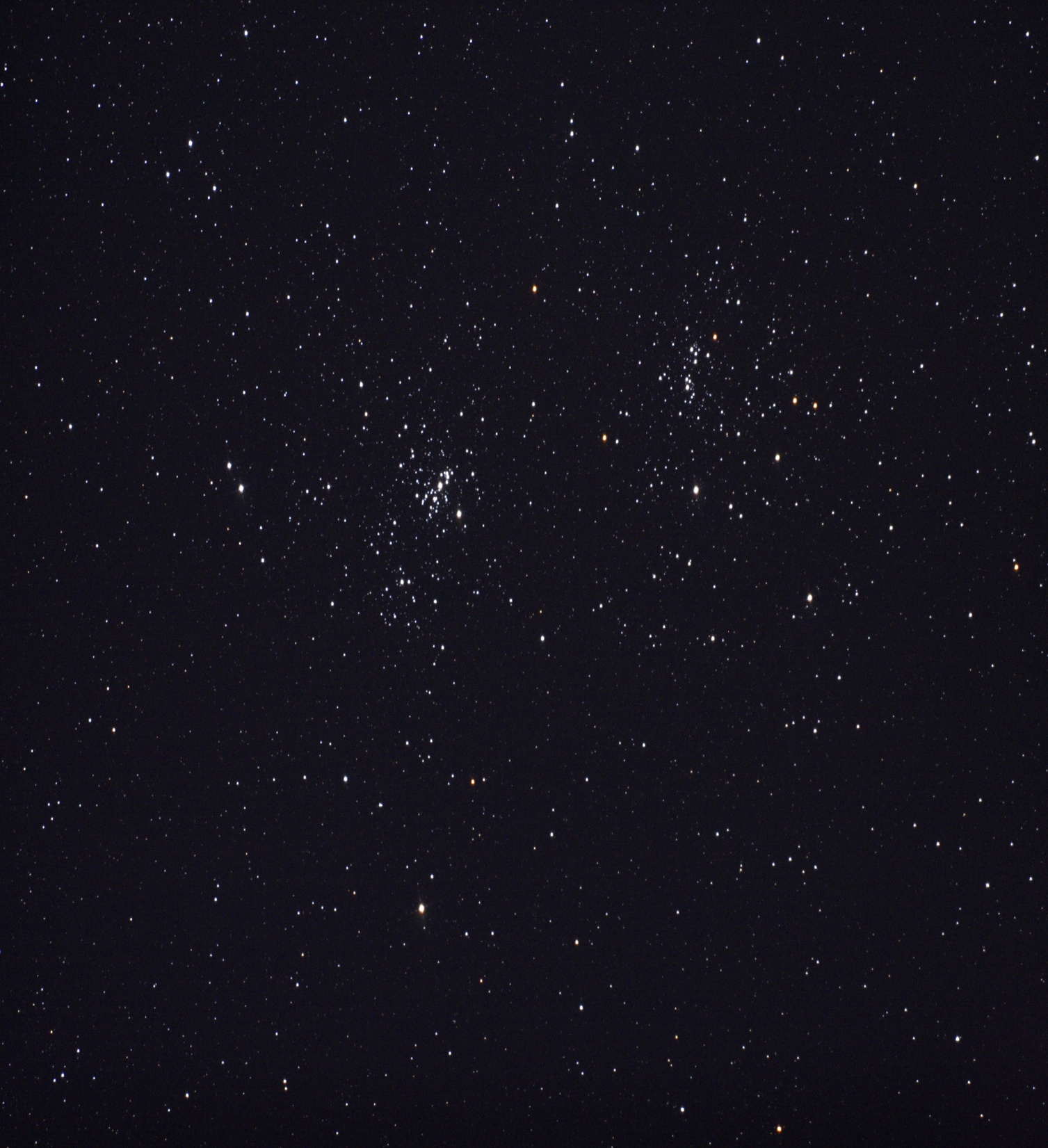 [Speaker Notes: Limites maxi détections ( source Alfred Vidal - Madjar )
Vitesse radiale  : 2 000 AL
Transits   :  10 000 AL
Astrométrie :  300 AL
Photométrie  : 1 000 AL]
i
Notre voie lactée est constituée essentiellement… de vide!
Proxima du Centaure, l’étoile la plus proche du Soleil, est située à 4,22 Années Lumière.
Essayons de prendre conscience de cette distance !
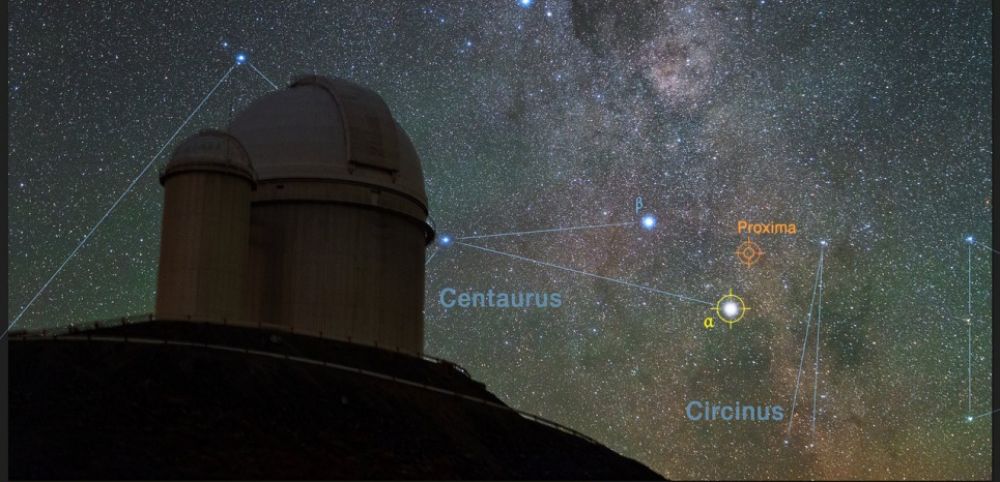 Constellation du Centaure
Si le soleil était réduit à la taille d’une balle de tennis, Proxima
     du Centaure serait une balle de golf située à…
2900 km !
[Speaker Notes: Le système solaire serait une pièce de 1 Euro si notre galaxie était réduite à une surface comme la France
La voie lactée est une galaxie spirale  barrée de 100.000 années lumière 
de diamètre et de 16. 000 années lumière d'épaisseur en son centre
Elle est composée de 200 à 400 milliards d'étoiles

Si le Soleil est une orange, proxima du centaure ( 4,22 AL ) est une balle de golf située à 2900 km]
Les constellations
Les constellations sont des groupes d’étoiles visuellement proches sur la voûte
 céleste, qui donnent l’apparence de figures imaginées par diverses civilisations.
88 constellations tapissent la voûte céleste.
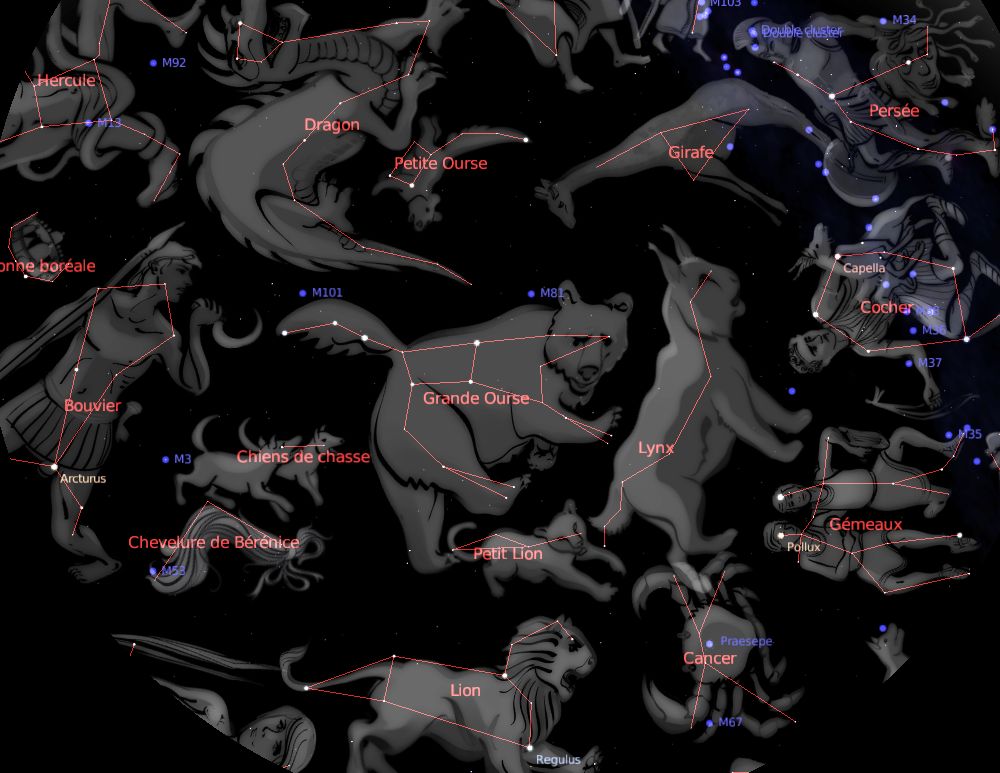 Les constellations circumpolaires sont visibles toute l’année
 ce qui est très pratique pour se repérer dans le ciel !
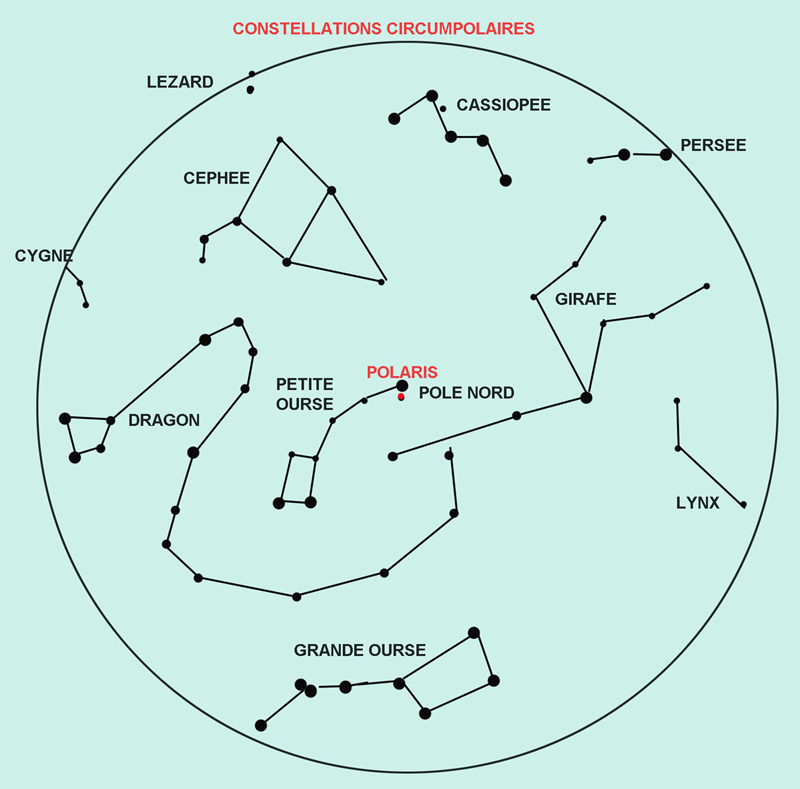 [Speaker Notes: 88 constellations

Ensemble d’étoiles dont les projections sur la voûte céleste sont suffisamment proches pour qu’une civilisation les relient par des lignes imaginaires, traçant des figures
Nord mythologie
Sud techniques boussole burin compas machine pneumatique microscope octant, sculpteur fourneau]
Le catalogue de Charles Messier (1730-1817)
Ce chasseur de comètes établit la liste de 110 objets du ciel dont se servent beaucoup les astronomes.
Pierre Méchain contemporain et ami de Messier a découvert 26 des ces 110 objets
Les catalogues NGC (7840 objets) et IC (5386 objets) sont aussi très utilisés.
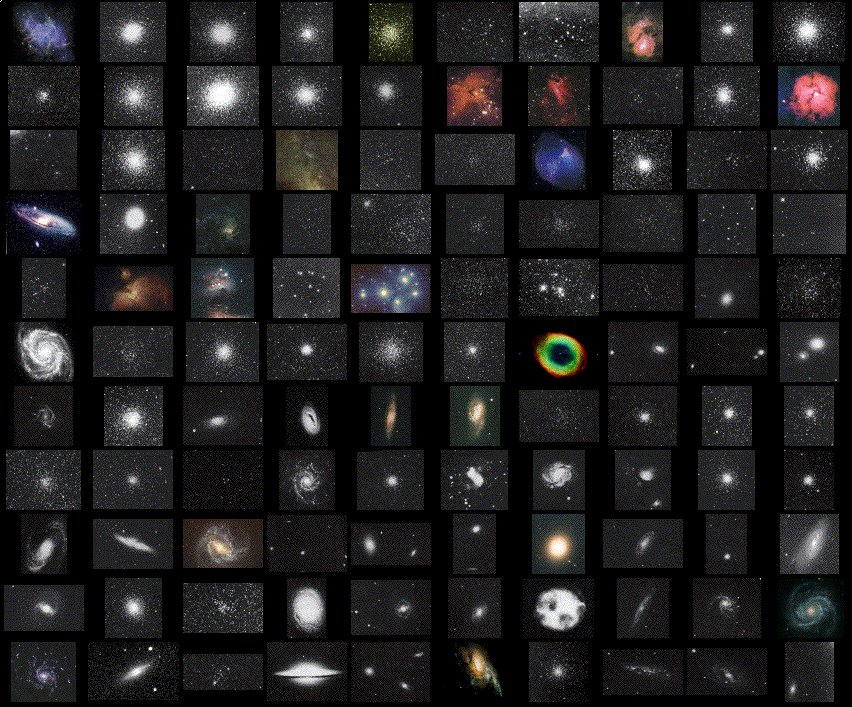 [Speaker Notes: Messier 1730/1817 découvre 20 comètes et en étudie 44 
Pierre Méchain directeur de l’observatoire de Paris et contemporain de Messier a découvert 26 des 110 objets de Messier
Le catalogue final de 1784 comportait 103 objets
Halley avait repéré le grand amas d’Hercule en 1714 avant la naissance de Messier
NGC New Général Catalogue 7840 objets
IC Index catalogue 5386 objets 
Catalogue du ciel profond à l’intention des autres chercheurs de comètes pour éviter toute confusion avec les comètes recherchées
Durant les années 1758 à 1782 Charles Messier, astronome français (1730 - 1817), établit une liste de 110 objets diffus qui étaient difficiles à distinguer des comètes à travers les télescopes de l'époque. Découvrir des comètes était une façon de se faire un nom en astronomie au 18ème siècle -- Le but de Messier était donc de cataloguer les objets pouvant être pris pour des comètes. 
Camille Flamarion découvre un siècle plus tard les documents des 110 objets de Messier et les diffuse]
Lorsqu’on observe le ciel on regarde toujours le passé.
Plus on observe loin, plus on observe tôt.
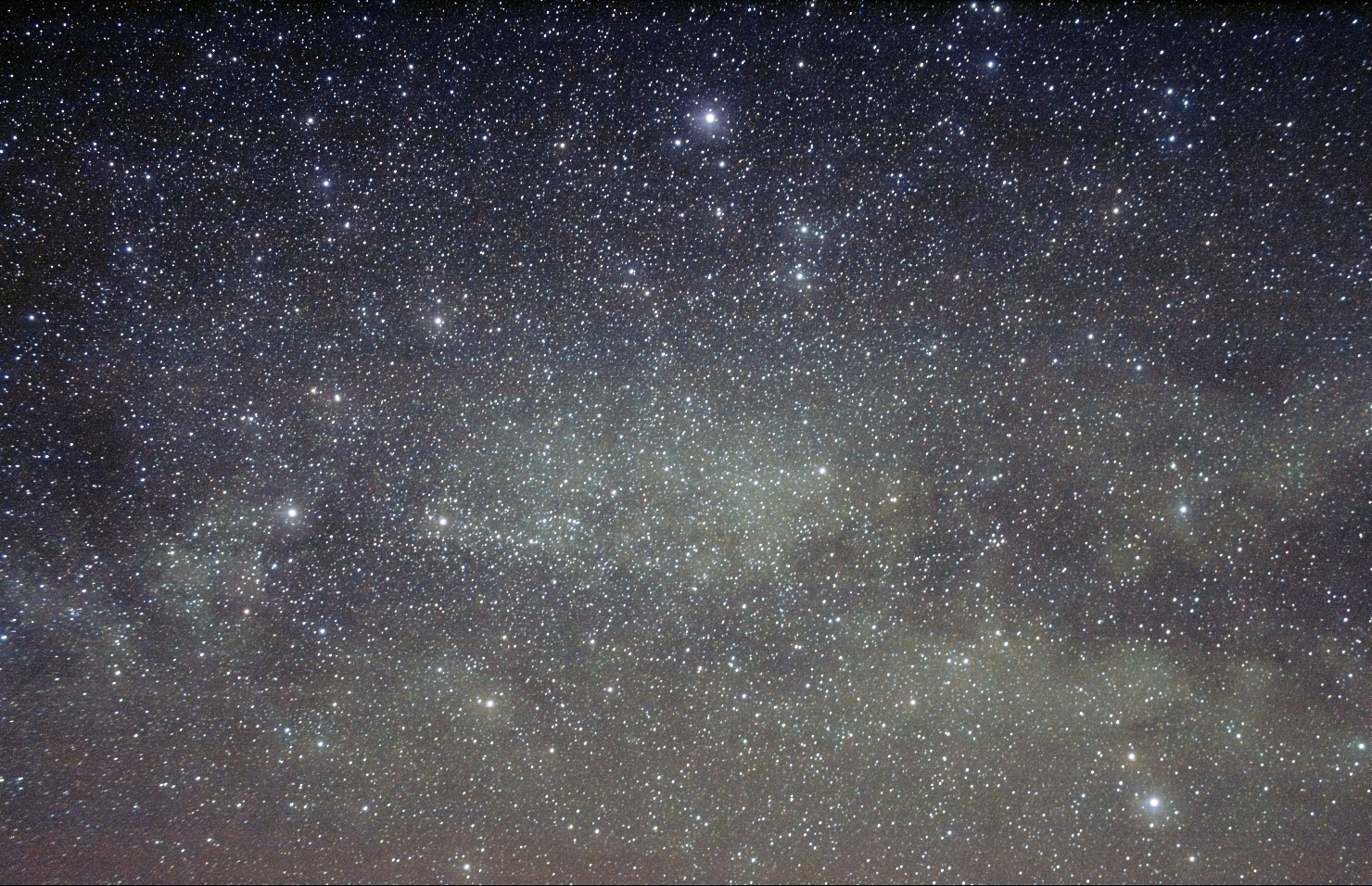 Les 3 belles d’été
Véga : 25 AL
Constellation de la Lyre
Déneb : 1500 AL
Constellation du Cygne
Altaïr : 15 AL
Constellation de l’Aigle
[Speaker Notes: Il y a 1500 ans c’était Clovis]
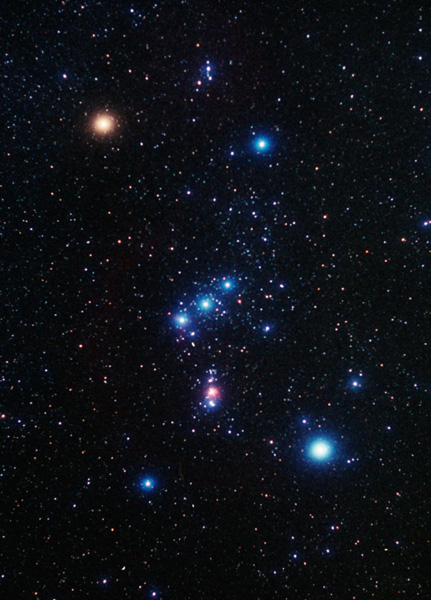 Les nébuleuses diffuses: le berceau des étoiles.
Constellation d’Orion
M 42
[Speaker Notes: 1) Les nébuleuses obscures ou d'absorbtion ( sac de charbon)

2) Les nébuleuses diffuses
          a) nébuleuses par réflexion: elles réfléchissent la lumière des étoiles les gaz restent neutres ( non ionisés )
          b) nébuleuses en émissions gaz chauffés et ionisés par des étoiles proches ( nébuleuses planétaires, restes de super nova )]
La nébuleuse d’Orion se situe à 1350 AL, sa taille est d’environ 33 AL.
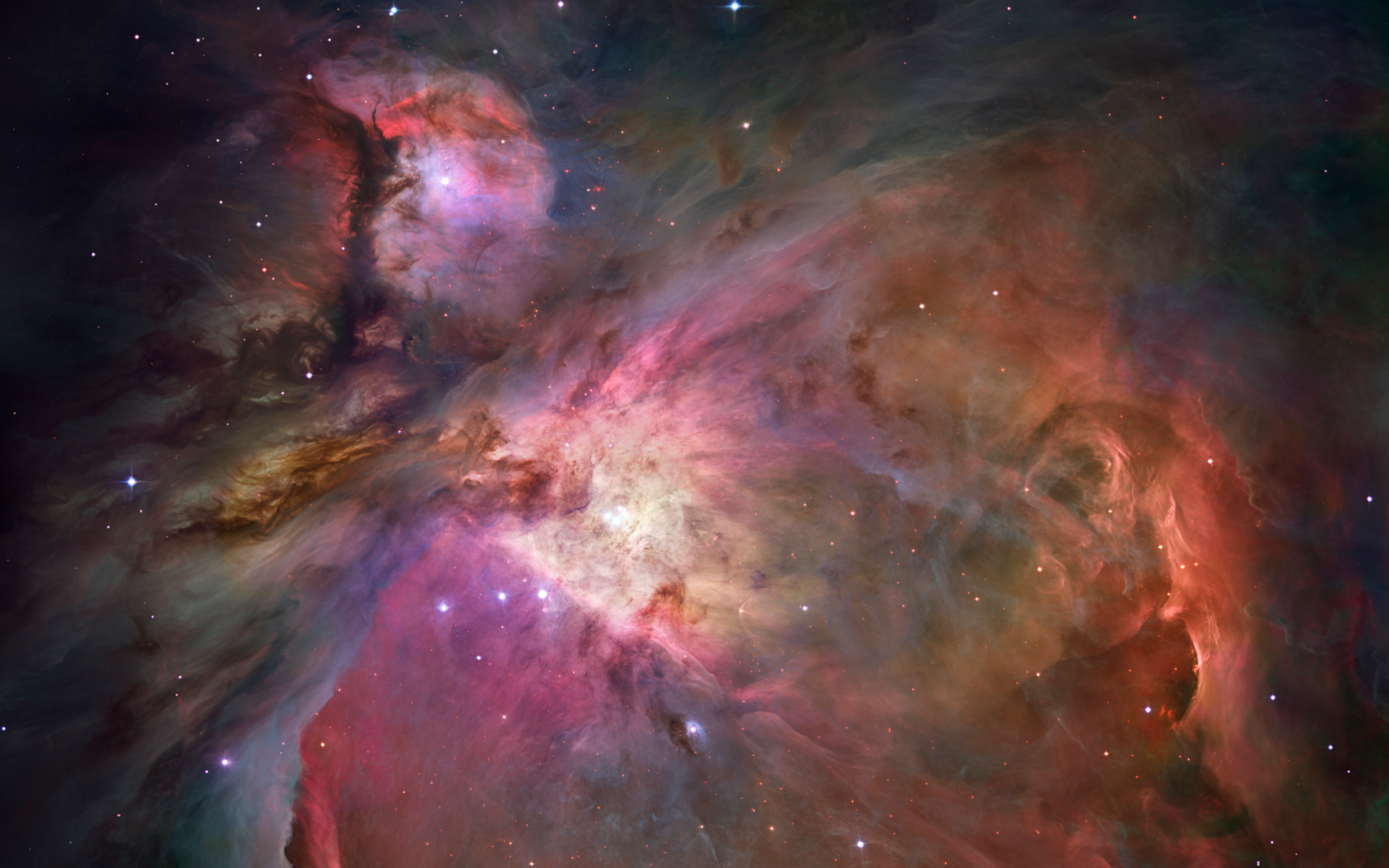 [Speaker Notes: La nébuleuse d'Orion, aussi connue sous le nom de M42 ou NGC 1976, est une nébuleuse en émission/réflexionau cœur de la constellation d'Orion. Elle est la nébuleuse diffuse la plus luisante, visible à l'œil nu dans un ciel de nuit sans pollution lumineuse et peut être facilement vue avec des jumelles. Elle se répand sur un pan de ciel de 66 × 60 minutes d'arc, soit quatre fois plus que la pleine lune. La nébuleuse a une taille d'environ 33 années-lumière. La nébuleuse d'Orion est la partie principale d'un nuage de gaz et de poussières appelé le nuage d'Orion. Ce nuage s'étend sur près de la moitié de la constellation et contient en plus la Boucle de Barnard et la célèbrenébuleuse de la Tête de Cheval. Il aura fallu attendre 2007 pour s'apercevoir que la nébuleuse se trouve à environ 1 350 années-lumière de la Terre au lieu des 1 500 années-lumière jusque-là estimées. Elle contient un amas ouvert très jeune renfermant de nombreuses étoiles.]
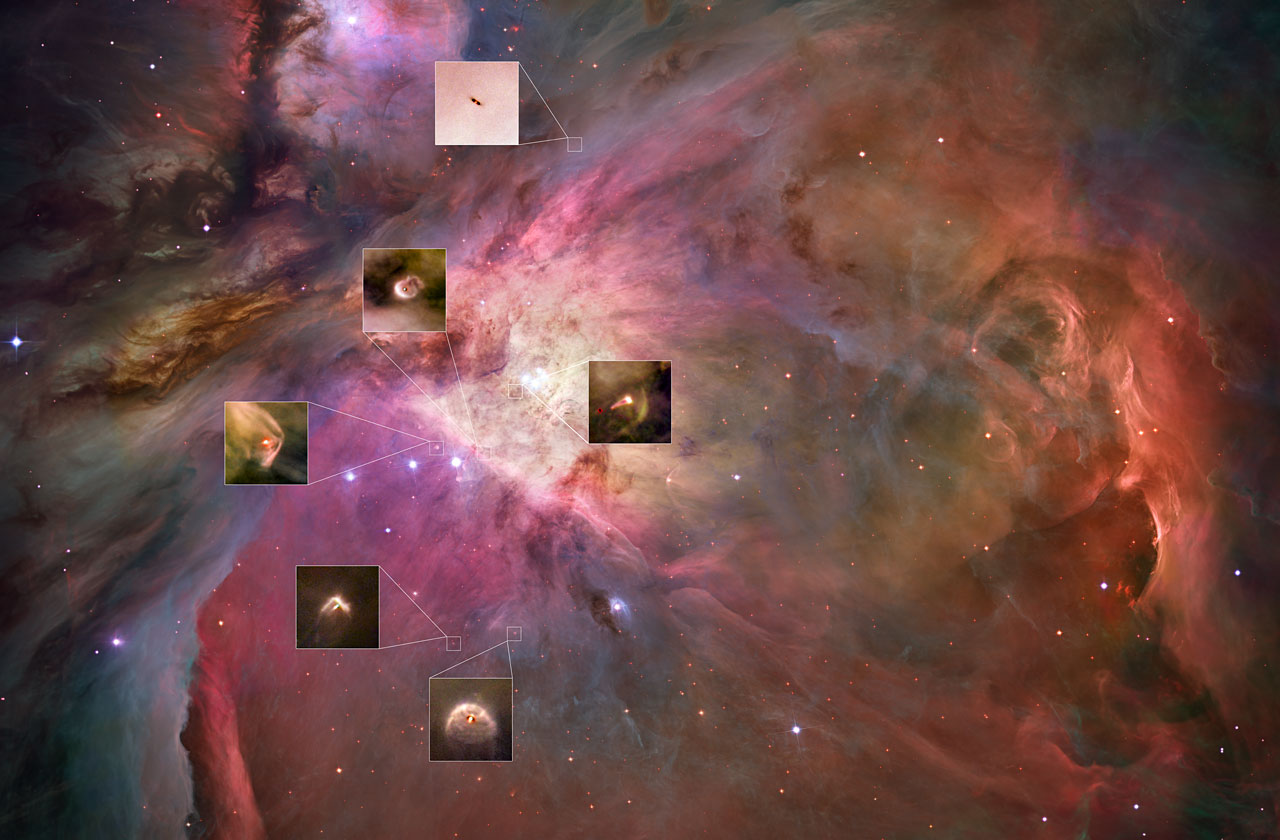 Au sein des nébuleuses, des perturbations locales vont former des « grumeaux » de densités importantes. 
Les pressions et les températures vont 
s’élever, et donner naissance aux étoiles.
Comment meurent les étoiles ?
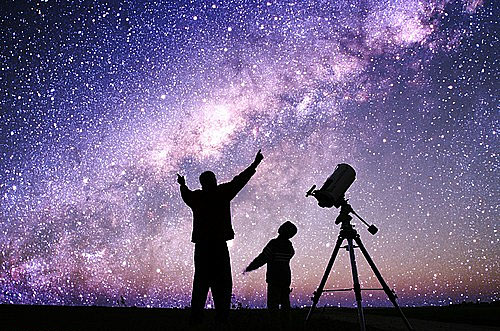 Le destin des étoiles.
Leurs masses déterminent leur durée de vie et leur mort.
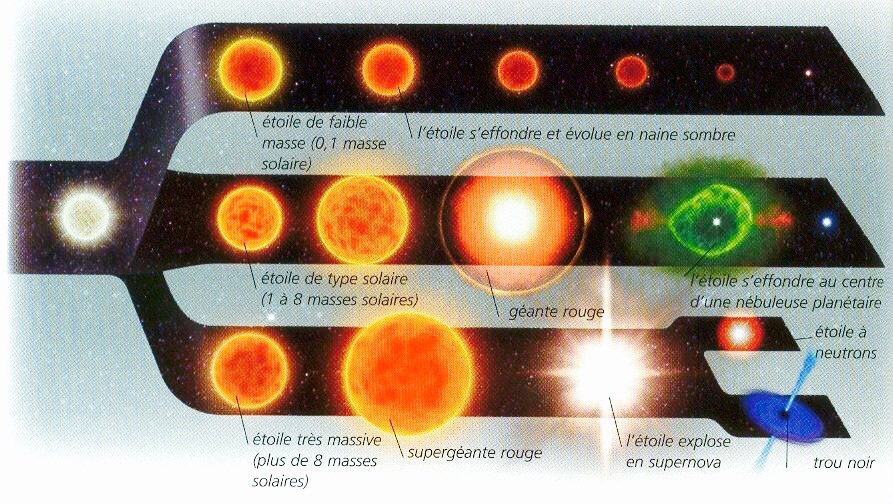 Naine sombre
Naine blanche
.
[Speaker Notes: Le H1 se raréfie , la gravitation prend le pas sur la réaction nucléaire , T° augmente et alimente la fusion de H1 dans l'enveloppe qui prend de l'expansion , début de la géante rouge . L'enveloppe alimente le noyau en H4 . T° augmente et atteint 100 millions de degrés : début de la fusion de trois H4 en carbone 12 ( réaction triple alpha ) et en petite quantité en oxygène16 puis en néon 20 et en magnésium 24
Les couches externes alimentent en carbone le noyau qui atteint des T° de + en + élevées , l'étoile devient une géante bleue qui va commencer à expulser les éléments les + léger ; début de la phase nébuleuse planétaire ; l'hélium commence à manquer , la gravitation comprime la matière du noyau ( carbone ) , naissance d'une naine blanche ;]
Les nébuleuses planétaires : cadavres des étoiles de type solaire.
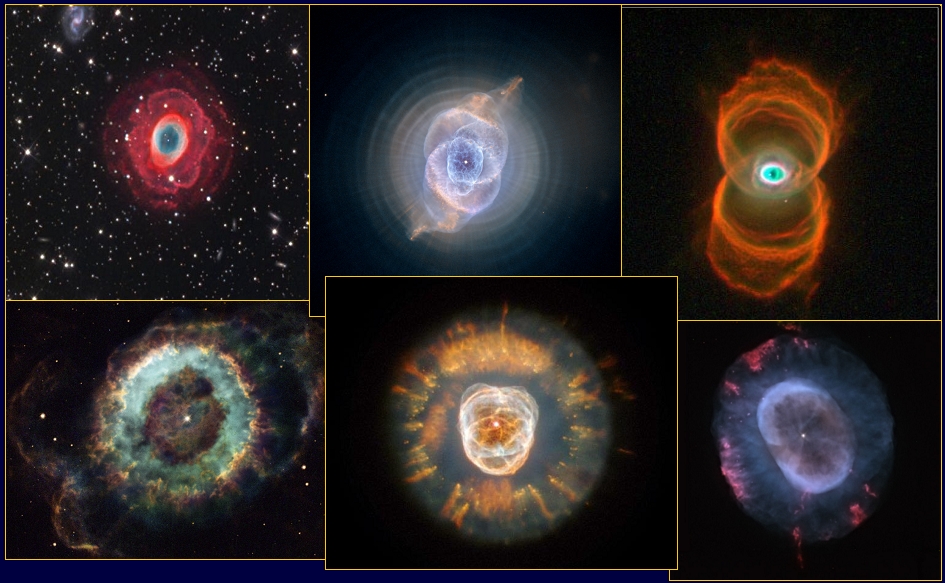 [Speaker Notes: Le H1 se raréfie , la gravitation prend le pas sur la réaction nucléaire , T° augmente et alimente la fusion de H1 dans l'enveloppe qui prend de l'expansion , début de la géante rouge . L'enveloppe alimente le noyau en H4 . T° augmente et atteint 100 millions de degrés : début de la fusion de trois H4 en carbone 12 ( réaction triple alpha ) et en petite quantité en oxygène16 puis en néon 20 et en magnésium 24
Les couches externes alimentent en carbone le noyau qui atteint des T° de + en + élevées , l'étoile devient une géante bleue qui va commencer à expulser les éléments les + léger ; début de la phase nébuleuse planétaire ; l'hélium commence à manquer , la gravitation comprime la matière du noyau ( carbone ) , naissance d'une naine blanche ;]
Les supernovae : la mort violente et instantanée des étoiles massives.
Supernova observée le 27 février 1987 dans le grand nuage de Magellan.
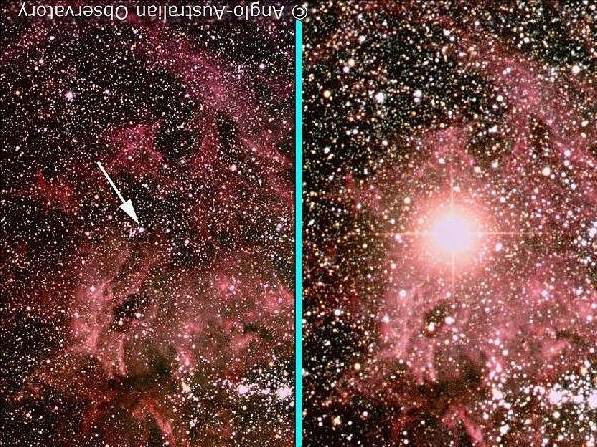 [Speaker Notes: Le H1 se raréfie , la gravitation prend le pas sur la réaction nucléaire , T° augmente et alimente la fusion Le H1 se raréfie , la gravitation prend le pas sur la réaction nucléaire , T° augmente et alimente la fusion de H1 dans l'enveloppe qui prend de l'expansion , début de la géante rouge . L'enveloppe alimente le noyau en H4 . T° augmente et atteint 100 millions de degrés : début de la fusion de trois H4 en carbone 12 ( réaction triple alpha ) et en petite quantité en oxygène16 puis en néon 20 et en magnésium 24
Les couches externes alimentent en carbone le noyau qui atteint des T° de + en + élevées , l'étoile devient une géante bleue qui va commencer à expulser les éléments les + léger ; début de la phase nébuleuse planétaire ; l'hélium commence à manquer , la gravitation comprime la matière du noyau ( carbone ) , naissance d'une naine blanche ;

sion de H1 dans l'enveloppe qui prend de l'expansion , début de la géante rouge . L'enveloppe alimente le noyau en H4 . T° augmente et atteint 100 millions de degrés : début de la fusion de trois H4 en carbone 12 ( réaction triple alpha ) et en petite quantité en oxygène16 puis en néon 20 et en magnésium 24
Les couches externes alimentent en carbone le noyau qui atteint des T° de + en + élevées , l'étoile devient une géante bleue qui va commencer à expulser les éléments les + léger ; début de la phase nébuleuse planétaire ; l'hélium commence à manquer , la gravitation comprime la matière du noyau ( carbone ) , naissance d'une naine blanche ;

 Naine blanche  1T/ cm3
La tour Eiffel réduite à un cube 25cm x 25cm
Masse du soleil dans un volume comme la terre
Elle explose en supernova si sa masse dépasse 1,46 Ms ( limite de Chandrasékar )
Son rayon diminue si on augmente sa masse]
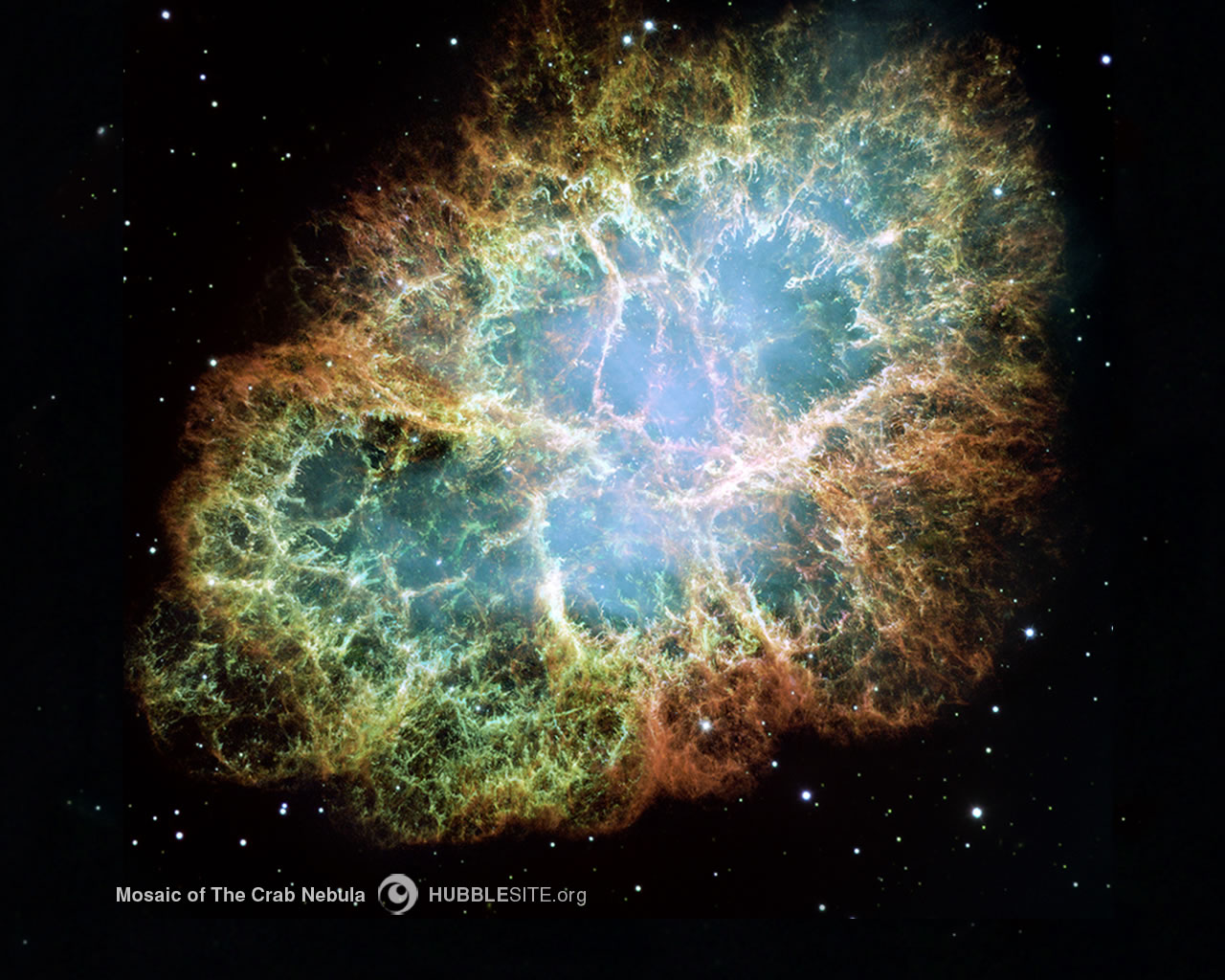 La nébuleuse du crabe
M 1
Le 4 juillet 1054 les Chinois découvrent une nouvelle étoile qui brillera plusieurs semaines en plein
 jour et près de 2 ans la nuit : c’est une supernova ! La nébuleuse du Crabe est le reste de cette supernova.
Au centre se trouve une étoile à neutrons qui tourne sur elle-même à 30 tours/s
[Speaker Notes: Le 4 juillet 1054 Les Chinois découvrent une nouvelle étoile qui brillera plusieurs semaines en plein jour et près de 2 ans la nuit
Le cœur de fer s’effondre entrainant le reste de l’étoile qui rebondit
Il  reste au centre soit une étoile à neutrons soit un trou noir
L’étoile à neutrons mesure entre 10 et 20 km de diamètre pour une masse proche de 1,5 masse solaire soit 1 milliard de tonnes par cm3
Sa rotation peut aller de plusieurs dizaine à plusieurs centaines de tours par seconde]
Les amas globulaires
Situés en périphérie de notre galaxie, on en connaît environ 150.
Le grand amas d’Hercule est situé à 25 000 années lumière, il contient 
environ 500 000 étoiles, son diamètre est de 150 années lumière.
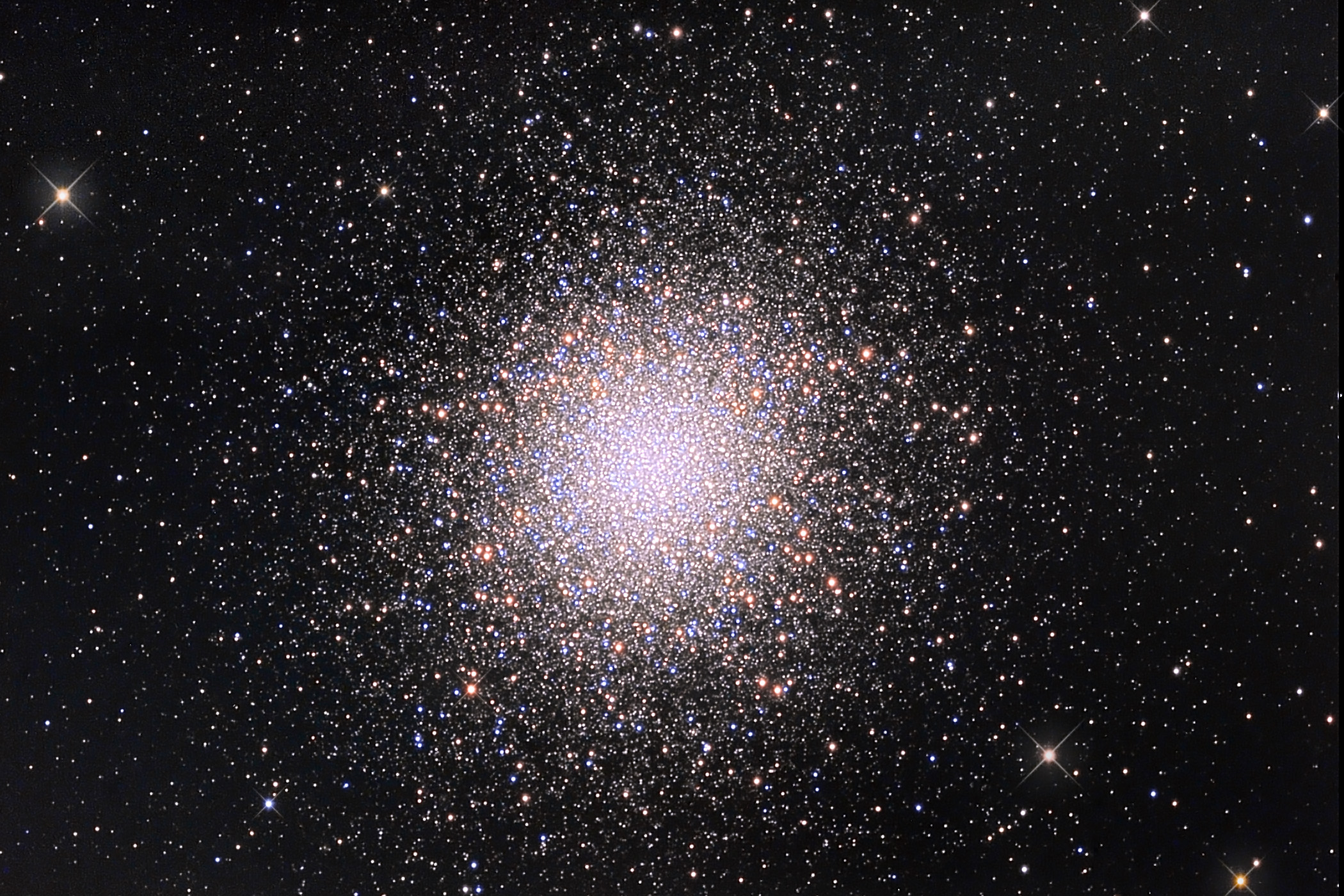 M13 constellation d’Hercule
[Speaker Notes: Le plus connu est M13 le grand amas d’hercule

Il s’agit de 500 000 d’étoiles dans une sphère de qqs dizaines à qqs centaines d’AL située dans le halo de notre galaxie
Leurs mouvement par rapport à notre galaxie nous indique la position de notre soleil par rapport au centre de la galaxie
151 amas sont connus à ce jour
La masse de ces amas, mille fois à deux millions3 de fois la masse du Soleil, les situe entre les amas ouverts et les galaxies naines.
 Au centre de ces amas, on peut atteindre des densités stellaires de l’ordre de mille étoiles par année-lumière au cube4 !
 Les amas globulaires de la Voie Lactée sont très vieux : on estime que leur âge 10 milliards d’années environ.
 La moitié d’entre eux sont localisés dans un rayon de 16 000 années-lumière autour du centre de la Galaxie
, et la quasi-totalité se trouve dans une sphère de 65 000 années-lumière centrée sur le centre galactique]
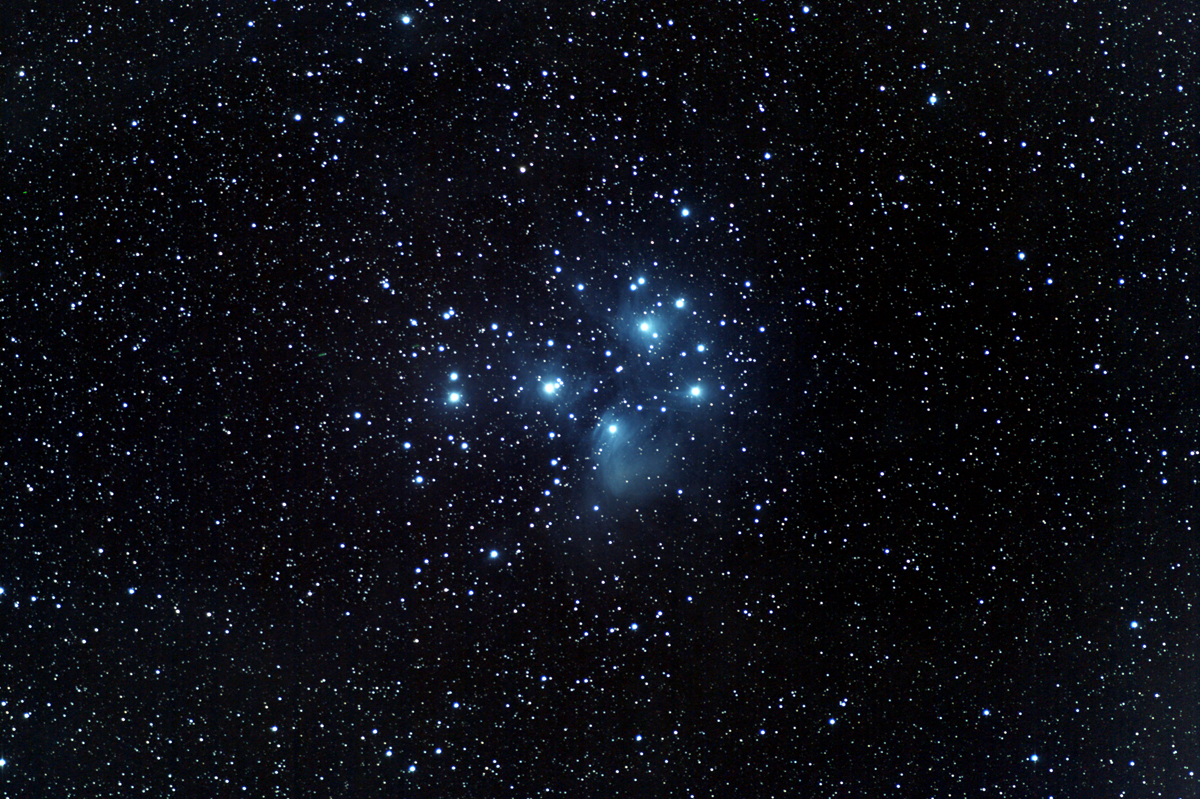 Les amas ouverts
Ce sont des étoiles qui ont vu le jour au même endroit dans la même nébuleuse.
  	Elles s’éloignent les unes des autres sous l’influence gravitationnelle de leur environnement.
M 45
Les pléiades dans constellation du Taureau
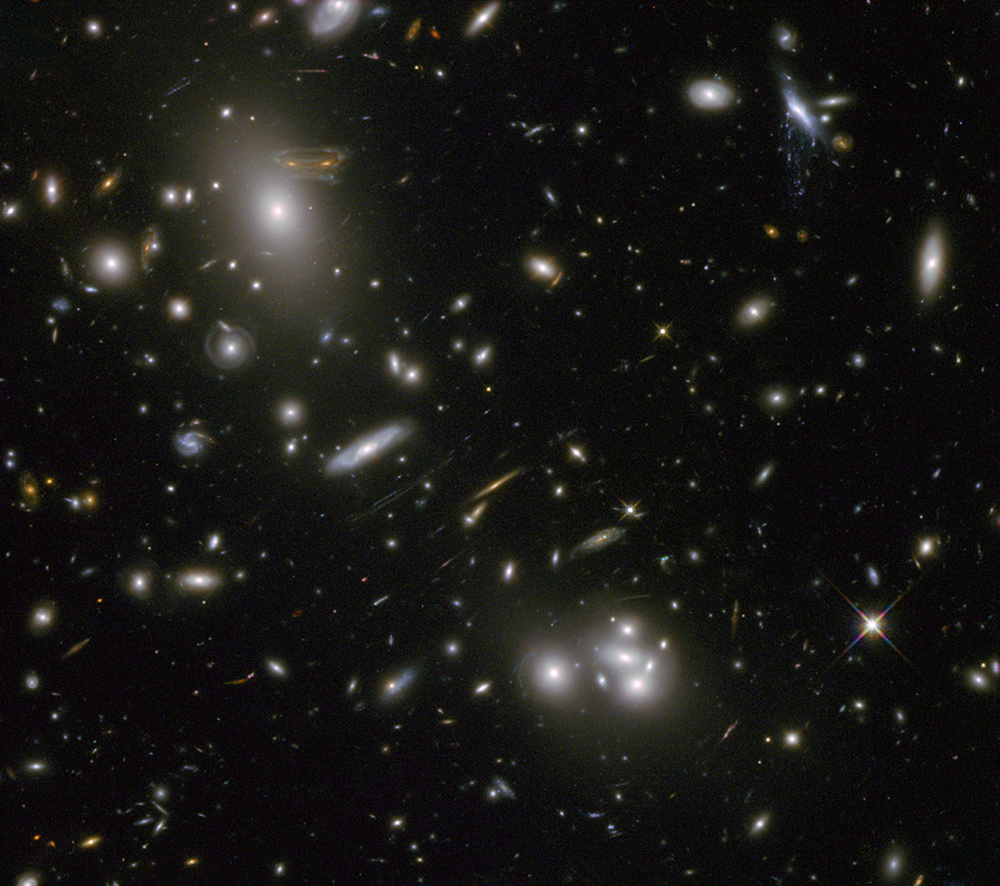 QUITTONS NOTRE GALAXIE, EN ROUTE VERS LES CONFINS DE L’UNIVERS VISIBLE.
Il existe 4 grandes familles de galaxies
Toutes ces galaxies sont composées de 100 à 400 milliards d’étoiles.
Leurs formes sont très diverses.
LES GALAXIES
Elles sont constituées de 100 à 400 milliards d’étoiles
Les galaxies spirales : la galaxie d’Andromède
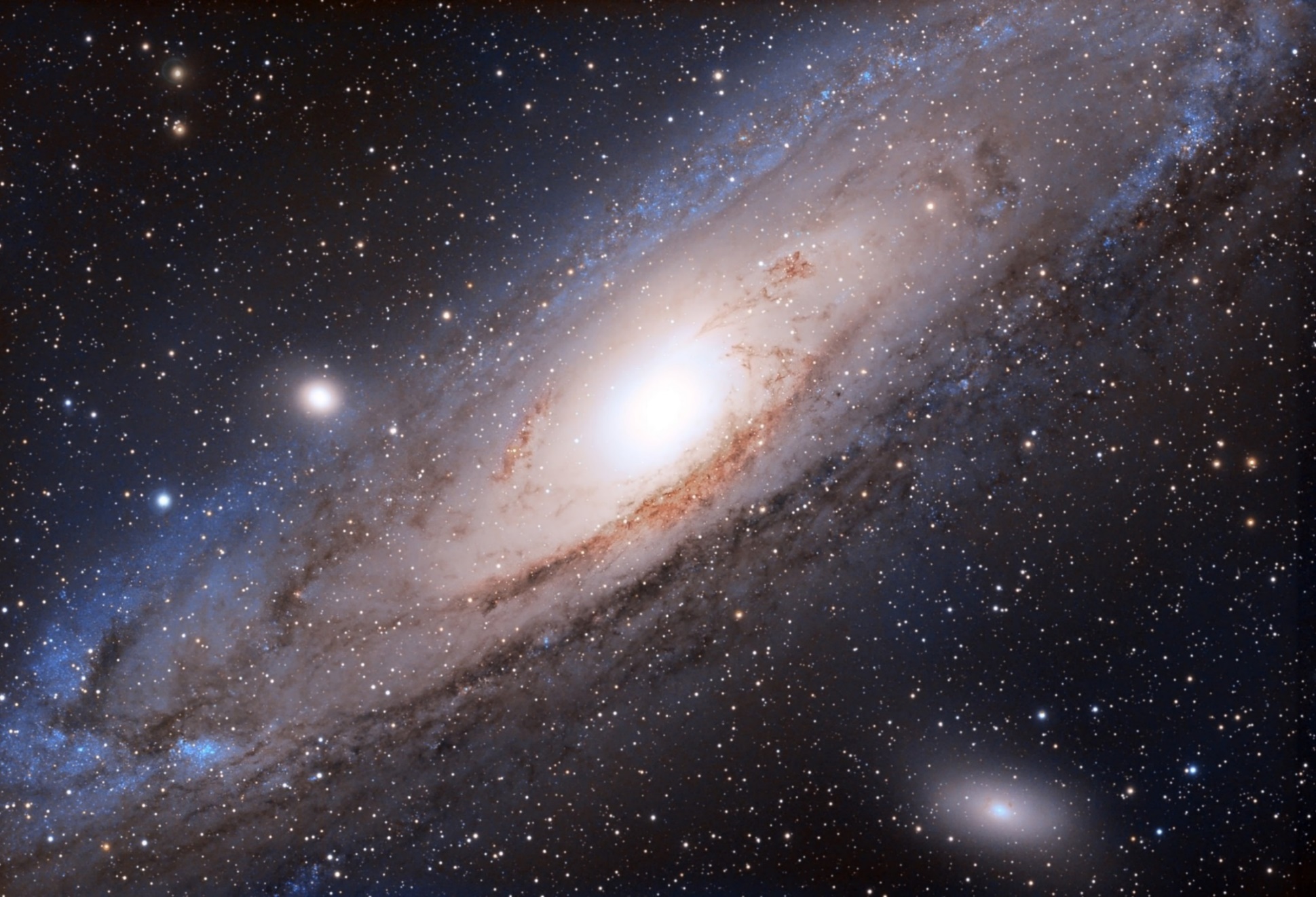 M 31
Située à 2,5 millions d’années lumière, la galaxie spirale d’Andromède est notre plus proche voisine.
Elle se rapproche de nous à une vitesse de 110 km/s et nous « percutera » dans…4,6 milliards d’années !
Les galaxies elliptiques : la galaxie du sombréro.
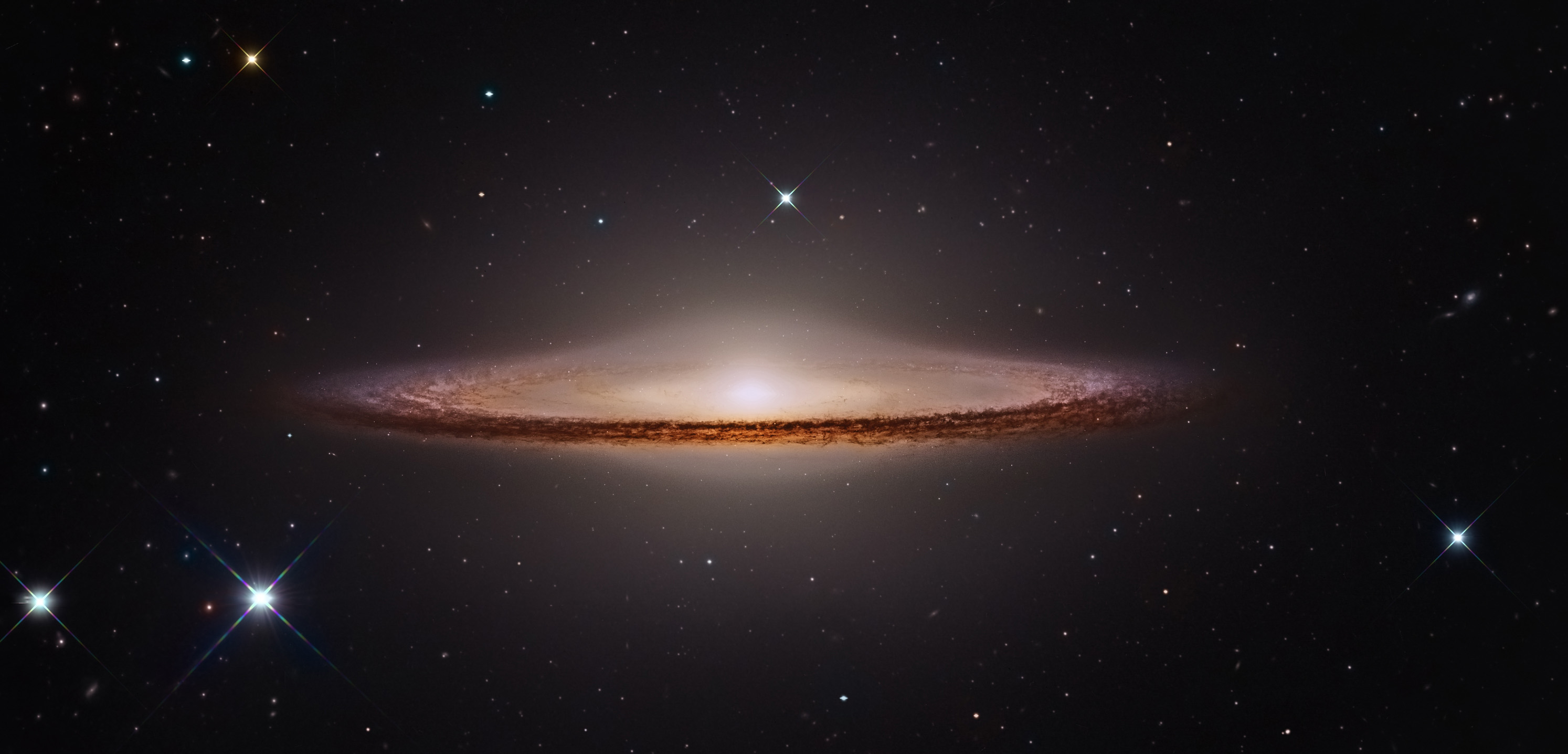 Elles se sont constituées suite aux collisions d’autres galaxies. 
Se sont les plus massives, elles ne possèdent pas de bras spiraux.
M 104
Distance 29 millions d’années lumière constellation de la vierge
[Speaker Notes: Constellation de la vierge M104]
Les galaxies lenticulaires (en forme de lentilles)
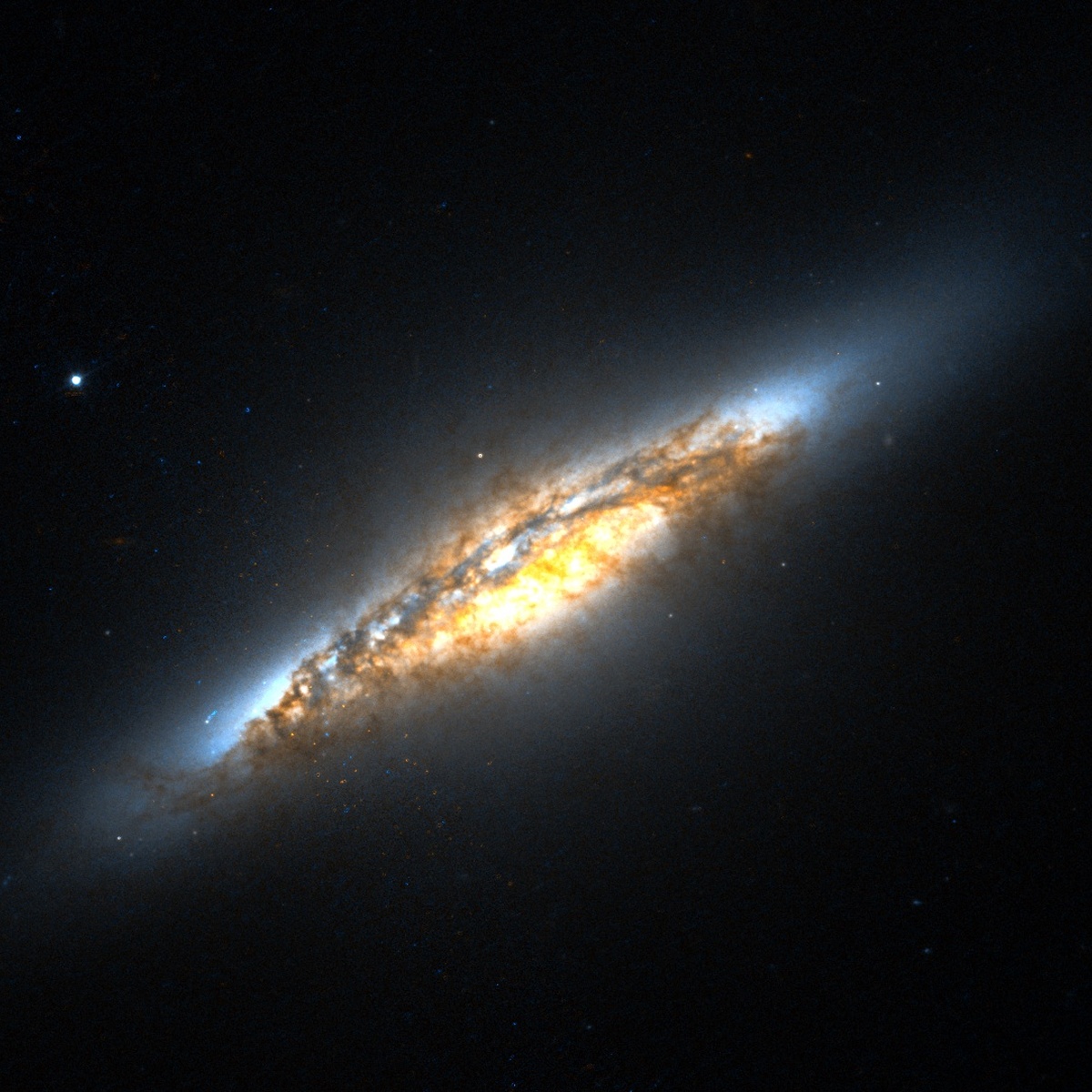 Ses bras spiraux ne sont pas bien définis. Elles sont intermédiaires entre les spirales et les elliptiques.
Elles sont riches en gaz et poussières mais leur nombre d’étoiles est limité.
NGC 5010
Constellation de la vierge 140 millions d’AL
Les galaxies irrégulières : les 2 nuages de Magellan. galaxie de l’Eridan
Les galaxies irrégulières n’ont pas de structures propres, leurs masses sont faibles.
Ces 2 nuages sont visibles à l’œil nu depuis l’hémisphère sud.
Ils sont en orbite autour de la voie lactée.
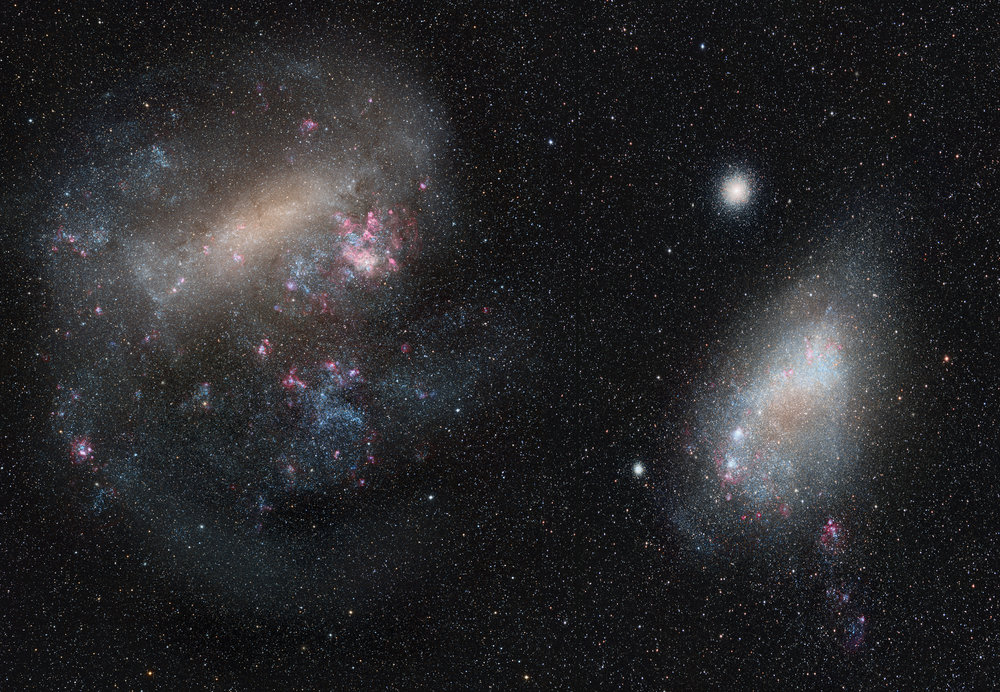 Distances 170 000  et 197 000 années lumière
Constellation du Toucan
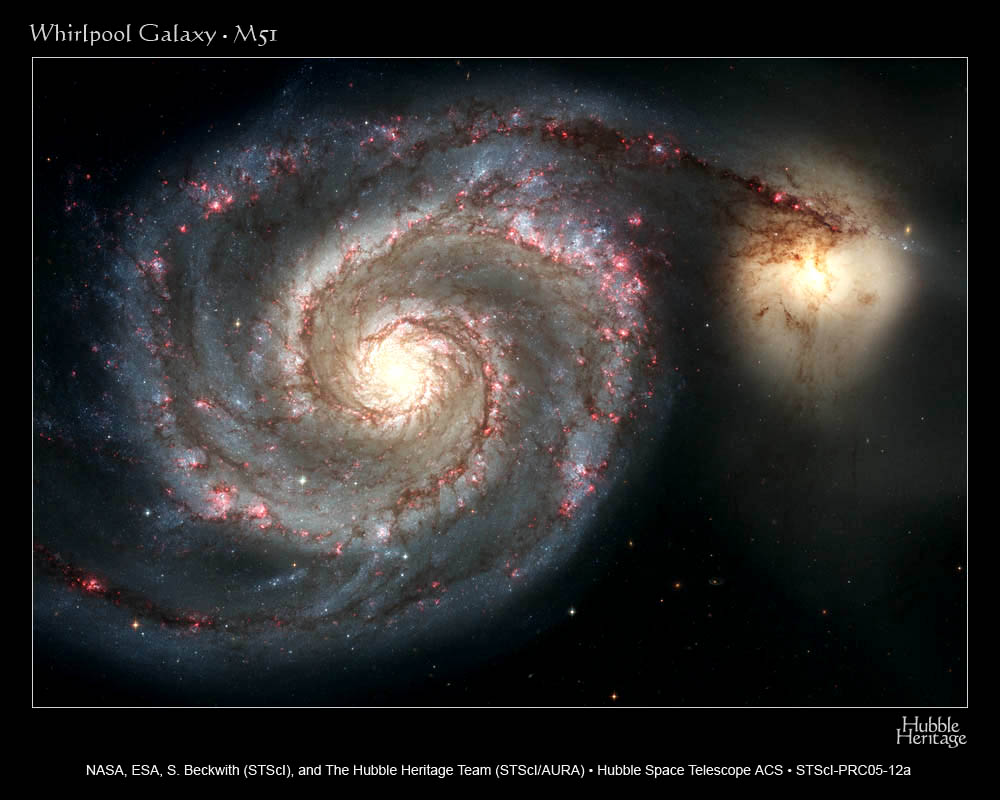 Les collisions de galaxies : la galaxie des Chiens de Chasse.
Ces collisions donnent naissance à des galaxies elliptiques.
M 51 Distance 31 millions d’années lumière
La galaxie de la rose
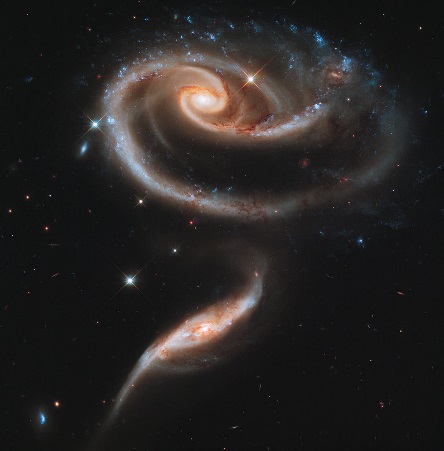 Distance 300 millions d’années lumière constellation de la vierge
[Speaker Notes: Arp 273 sont deux galaxies en interaction en forme de spirale situées à environ 300 millions d'années-lumière de laTerre dans la constellation d'Andromède1. Situées à environ 100 000 années-lumière l'une de l'autre, elles ont été recensées dans l'Atlas of Peculiar Galaxies d'Halton Arp en 19661,3. Les astronomes du télescope spatial Hubbleont récemment braqué le puissant objectif de leur instrument sur Arp 273, un couple de galaxies qui se sont enroulées en une forme étrangement terrestre : une rose. Arp 273 résulte d'une rencontre survenue, il y a quelques centaines de millions d'années, quand la galaxie UGC 1813 a traversé les bras extérieurs de la galaxieUGC 1810. Les bras de la grande galaxie ont été étirés par l'attraction gravitationnelle de la petite, à l'image d'une fleur qui s'épanouit. Le gaz et la poussière compressés ont alors formé des étoiles bleues, très chaudes.]
Le télescope Hubble scrute les confins de l’univers visible.
Compilation de 300 heures de pose soit plus de 12 jours; 10 000 galaxies sont identifiées. 
La surface du cliché correspond à la taille d’une tête d’épingle tenue à bout de bras !
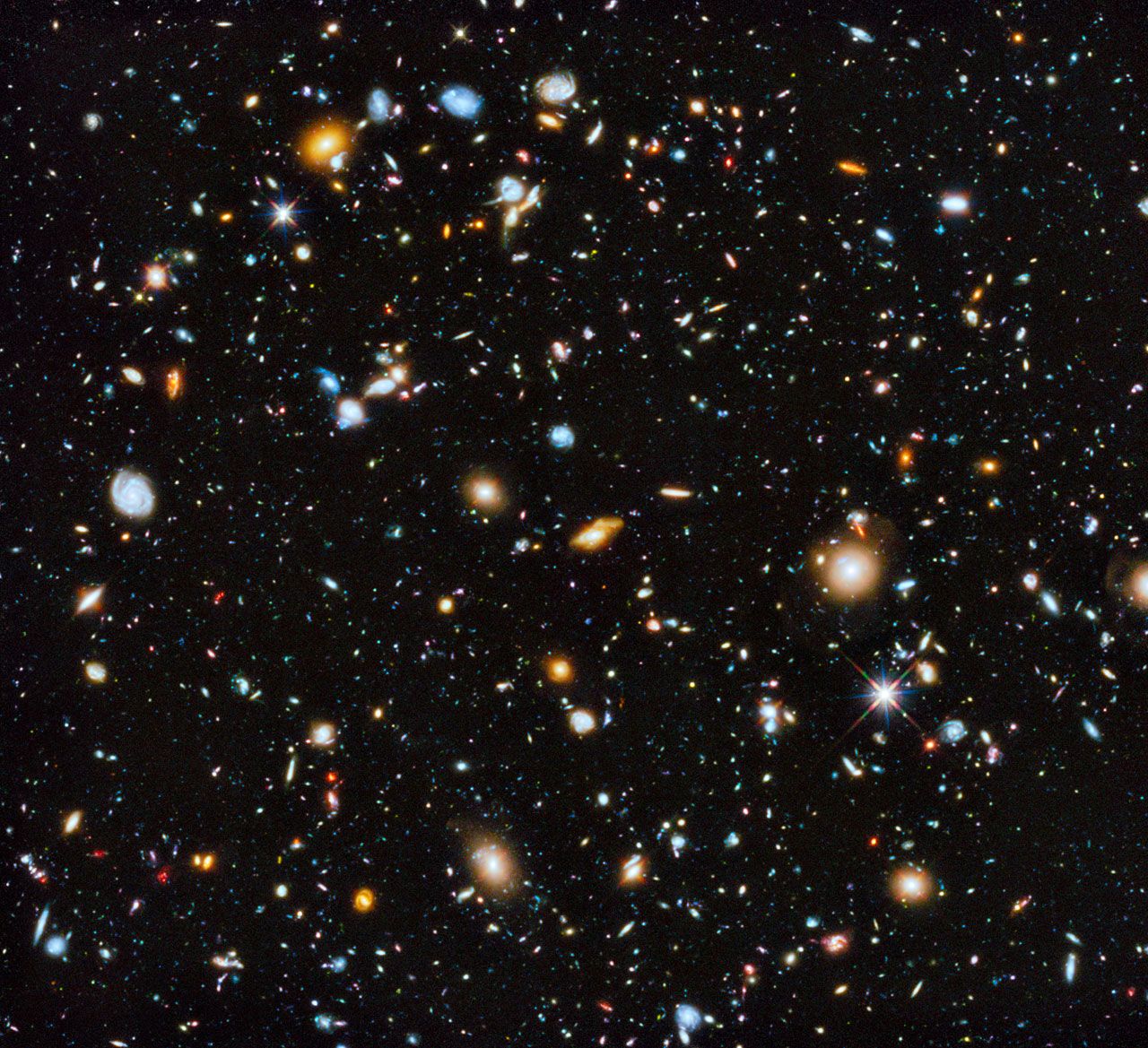 [Speaker Notes: Image composite du champ ultra profond d’Hubble photographiée entre 2003 et 2012 dans trois gamme de rayonnements, le proche infrarouge, le visible et l'ultraviolet. Il s’agit du panorama galactique le plus coloré composé par le télescope spatial. Environ 10.000 galaxies sont éparpillées dans ce petit échantillon de la voûte céleste australe, et qui est quasiment dépourvu d’étoiles de notre Voie lactée au premier plan
Ça, c’est donc ce que le télescope Hubble peut voir en regardant dans un tout petit coin sombre du ciel. Ça ne se voit pas sur la photo, mais en analysant finement toutes les données, les astronomes ont pu identifier dans cette prise de vue pas moins de 10 000 galaxies ! Ce qui est bluffant, c’est que cette image ne couvre qu’un morceau du ciel minuscule : à peu près l’équivalent de la surface d’une tête d’épingle que vous tiendriez à bout de bras !
Pour être précis, le champ de vision de cette image est d’environ 0.04°, ce qui signifie qu’il faudrait faire environ 23 millions de photos comme celle-ci pour couvrir l’ensemble du ciel. Puisque l’on a trouvé 10 000 galaxies dans cette image, cela signifie qu’il y a certainement au minimum 23 millions x 10 000 = 230 milliards de galaxies. Comme c’est un calcul « en moyenne », disons qu’il y a quelques centaines de milliards de galaxies dans l’Univers observable.
Nous sommes au bout de notre calcul, s’il y a quelques centaines de milliards d’étoiles par galaxie et quelques centaines de milliards de galaxies, en faisant le produit des deux on trouve qu’il y a environ 10^23 (10 puissance 23) étoiles dans notre Univers observable !]
Effectuons un zoom sur une partie du cliché.
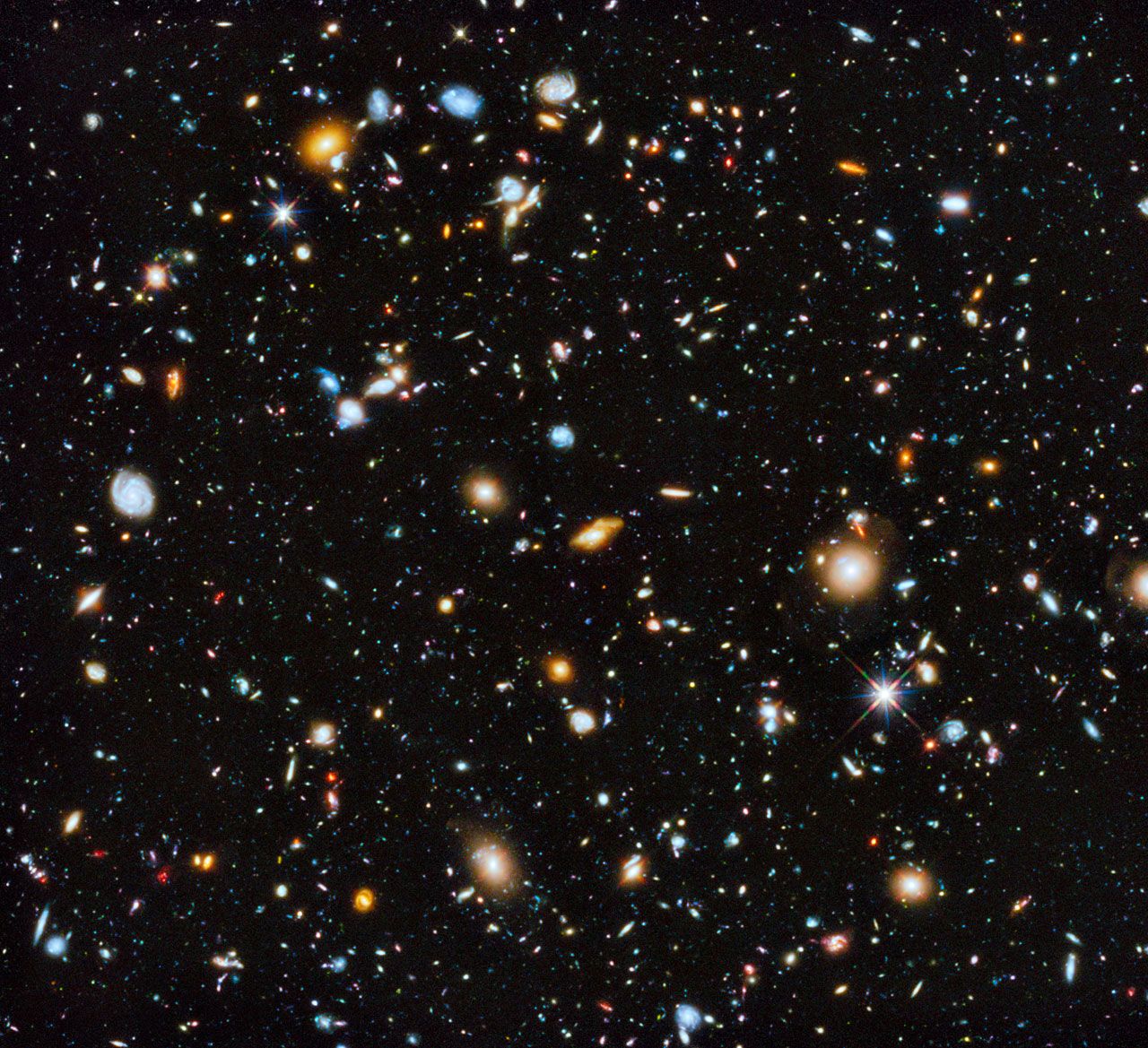 Zoom
[Speaker Notes: Image composite du champ ultra profond d’Hubble photographiée entre 2003 et 2012 dans trois gamme de rayonnements, le proche infrarouge, le visible et l'ultraviolet. Il s’agit du panorama galactique le plus coloré composé par le télescope spatial. Environ 10.000 galaxies sont éparpillées dans ce petit échantillon de la voûte céleste australe, et qui est quasiment dépourvu d’étoiles de notre Voie lactée au premier plan
Ça, c’est donc ce que le télescope Hubble peut voir en regardant dans un tout petit coin sombre du ciel. Ça ne se voit pas sur la photo, mais en analysant finement toutes les données, les astronomes ont pu identifier dans cette prise de vue pas moins de 10 000 galaxies ! Ce qui est bluffant, c’est que cette image ne couvre qu’un morceau du ciel minuscule : à peu près l’équivalent de la surface d’une tête d’épingle que vous tiendriez à bout de bras !
Pour être précis, le champ de vision de cette image est d’environ 0.04°, ce qui signifie qu’il faudrait faire environ 23 millions de photos comme celle-ci pour couvrir l’ensemble du ciel. Puisque l’on a trouvé 10 000 galaxies dans cette image, cela signifie qu’il y a certainement au minimum 23 millions x 10 000 = 230 milliards de galaxies. Comme c’est un calcul « en moyenne », disons qu’il y a quelques centaines de milliards de galaxies dans l’Univers observable.
Nous sommes au bout de notre calcul, s’il y a quelques centaines de milliards d’étoiles par galaxie et quelques centaines de milliards de galaxies, en faisant le produit des deux on trouve qu’il y a environ 10^23 (10 puissance 23) étoiles dans notre Univers observable !]
Les galaxies de couleur rouge sont les plus éloignées.
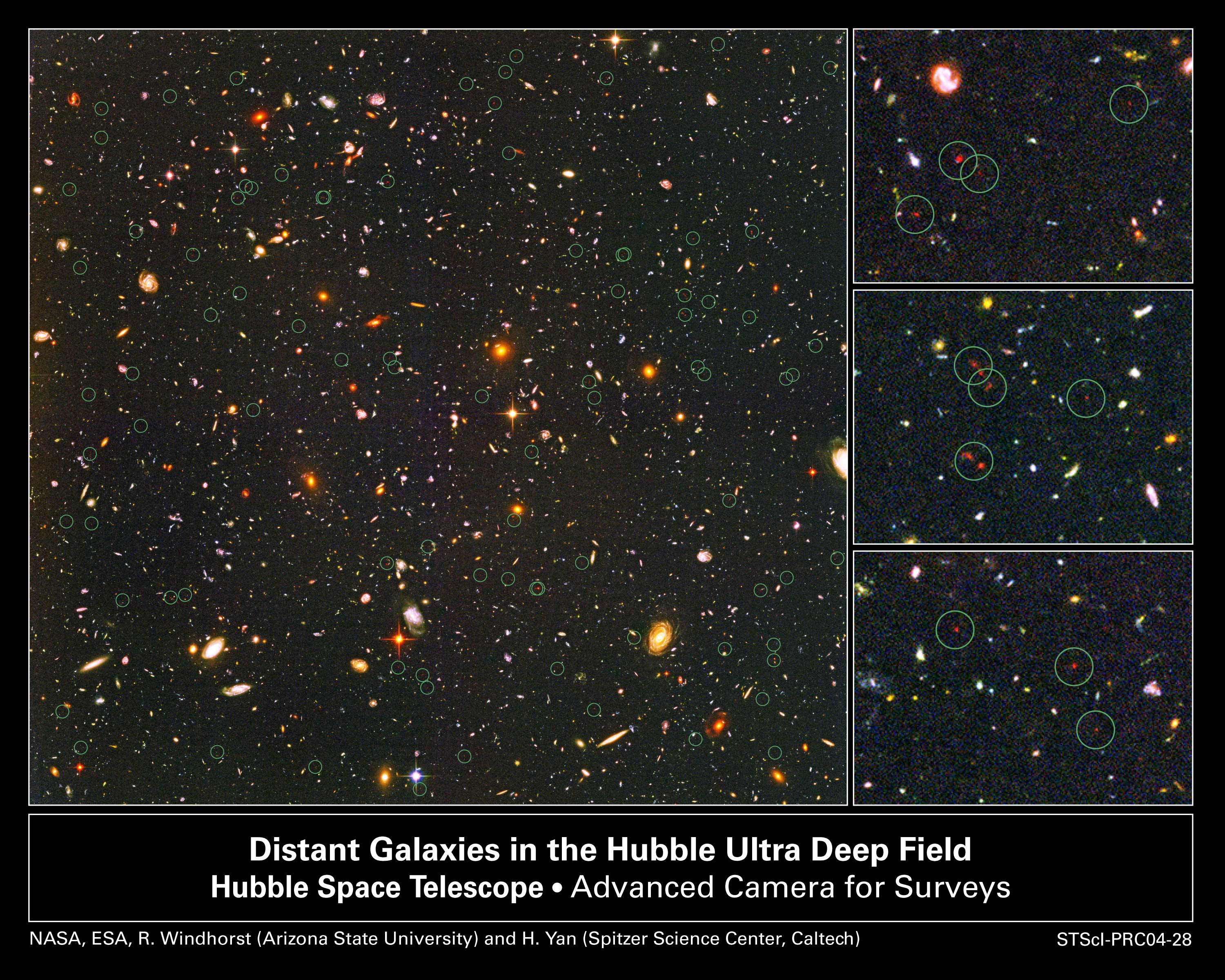 [Speaker Notes: 780 millions d'années après le big bang
Cliché Hubble 2004, 270 heures soit + de 11 jours constellation du fourneau ( hémisphère sud )
Au delà de  milliards d'années lumière décalage spectral peu fiable on s'en tient à la couleur de la galaxie
Le VLT sur 2 nuits, d'octobre 2010 grâce au spectrographe Sinfoni  
a mesuré 13,1 milliards d'AL
Magnitude apparente 29 soit un milliard de fois moins lumineux que la plus faible étoile visible à l'oeil nu]
Le nombre de galaxies dans notre l’univers visible
 est approximativement estimé à 230 milliards !
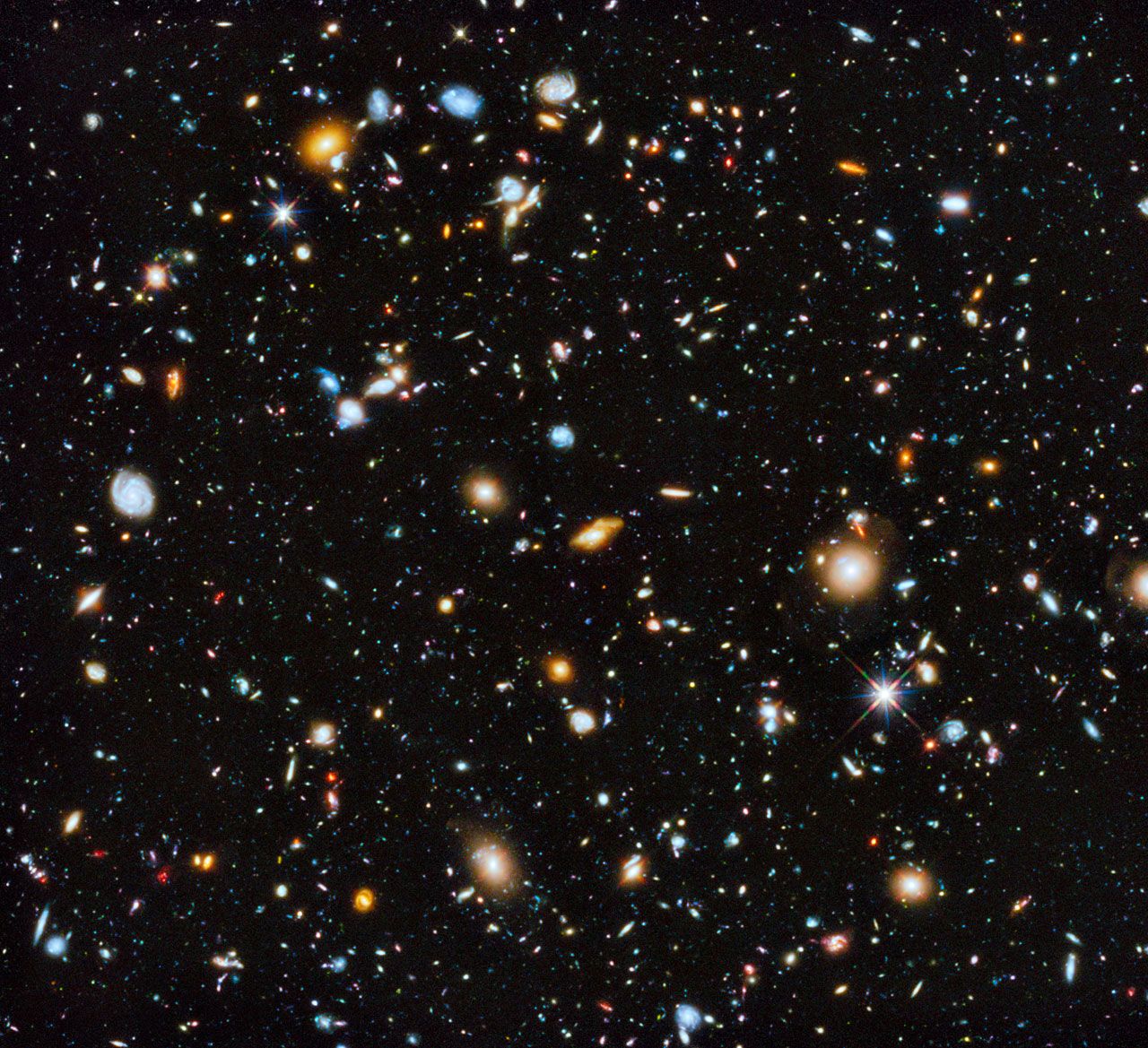 En effet 23 millions de ce cliché sont nécessaires pour couvrir la voûte céleste.  23 millions x 10 000 = 230 milliards
Mais ce chiffre sera très certainement nettement revu à la hausse grâce à la 
contribution du télescope James Webb et du futur ELT.
Perspectives d’avenir
Le télescope James Webb (diamètre 6,5 m) lancé en décembre 2021 a des
 capacités optiques bien supérieures au télescope Hubble (diamètre 2,40 m).
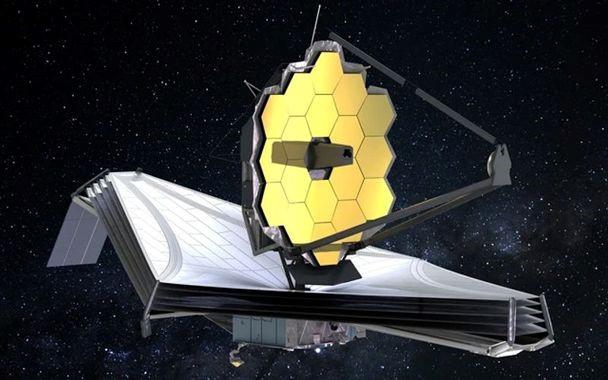 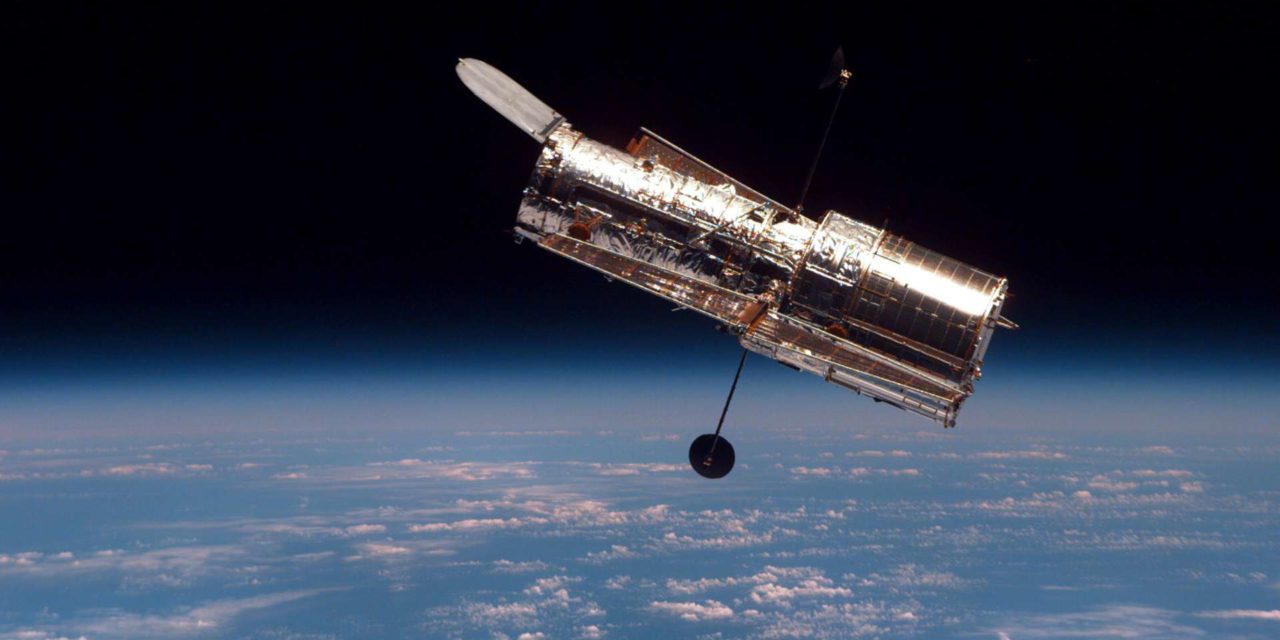 Hubble altitude 570 km
Jammes-Webb à 1,5 million de km de la Terre.
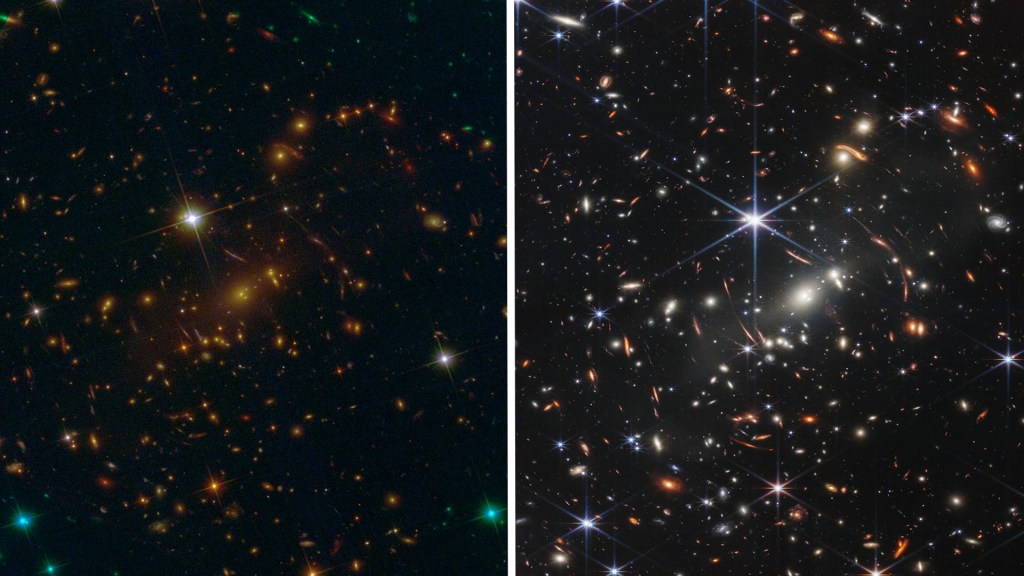 Le télescope géant européen ELT sera opérationnel en 2027
Ce futur télescope situé au Chili à 3000 mètres d’altitude sera doté d’un miroir de 39 mètres de diamètre.
Il collectera 15 fois plus de lumière que les plus grands télescopes existants.
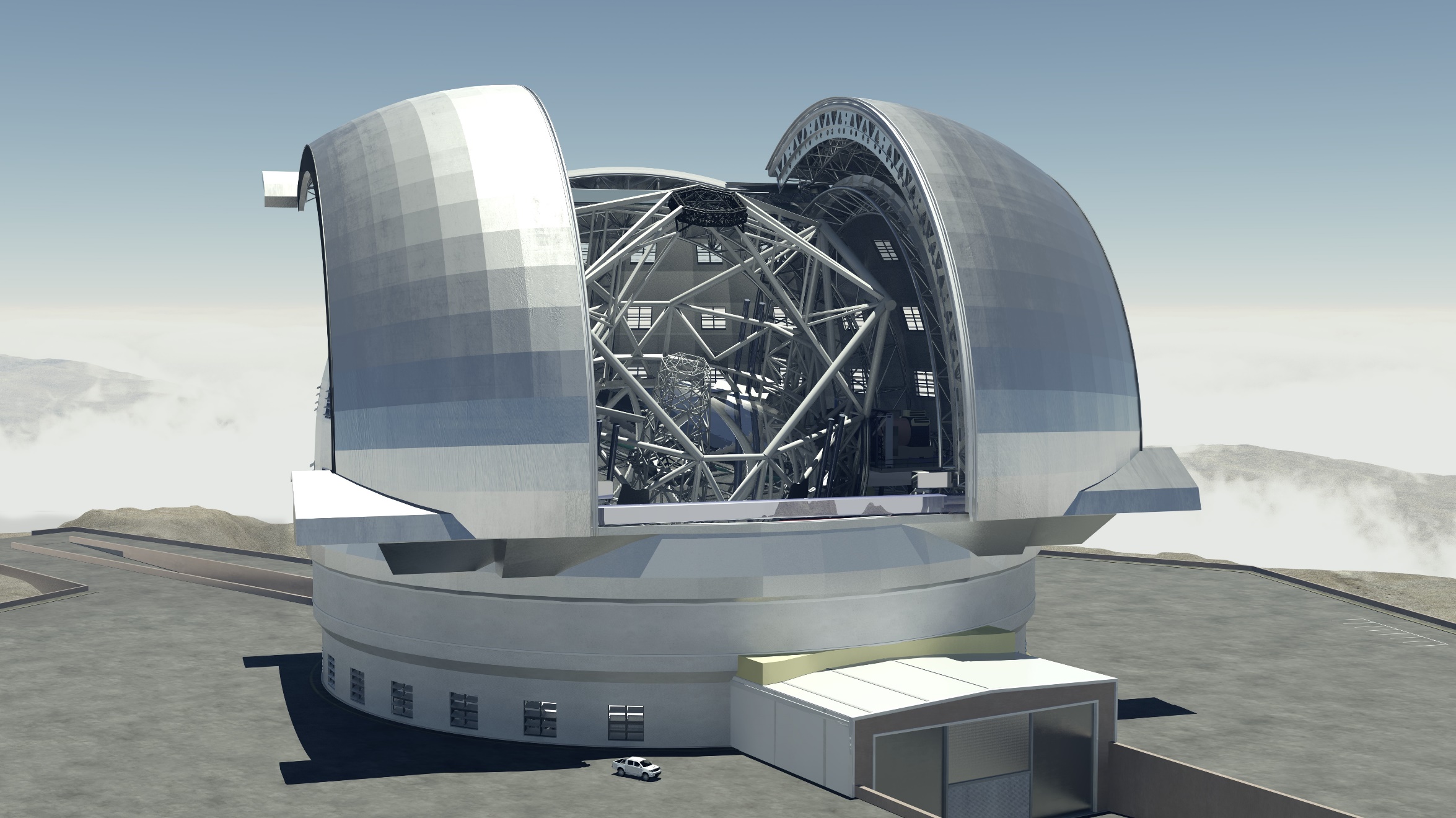 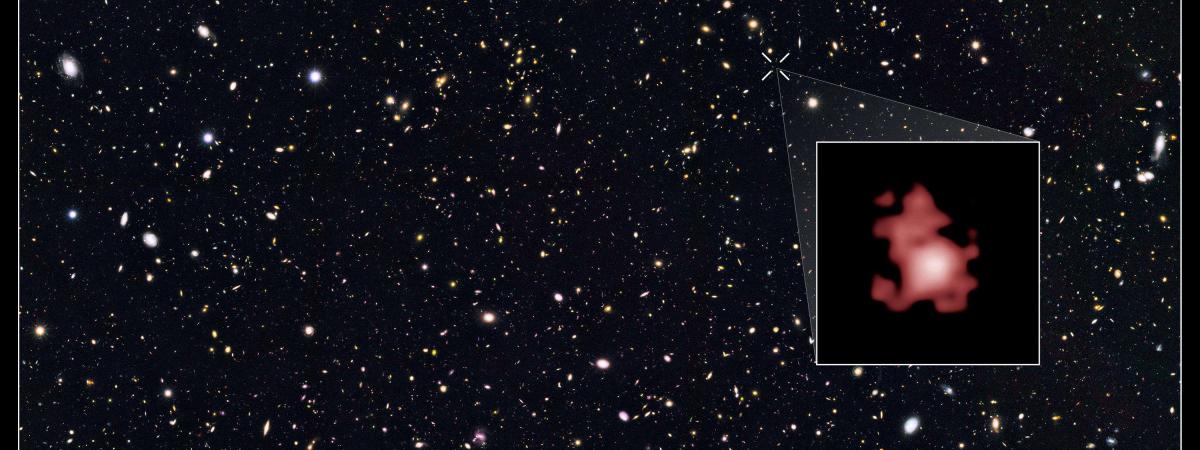 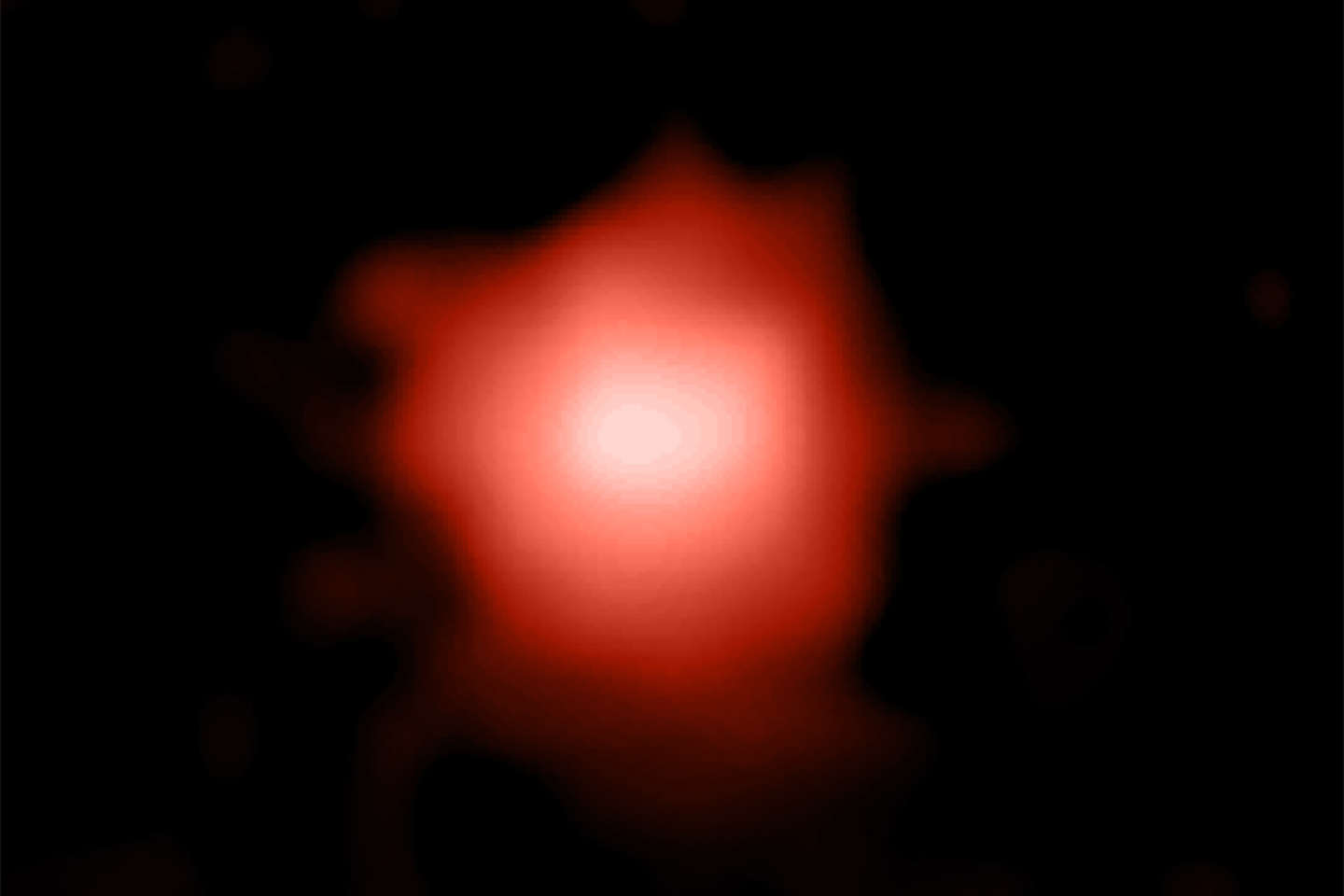 Juillet 2022 : le télescope James Webb découvre
 à 13,5 milliards d’années lumière la galaxie
 la plus lointaine observée à ce jour.
Elle nous apparaît telle qu’elle était seulement 
320 millions d’années après le big bang.
Merci pour votre attention
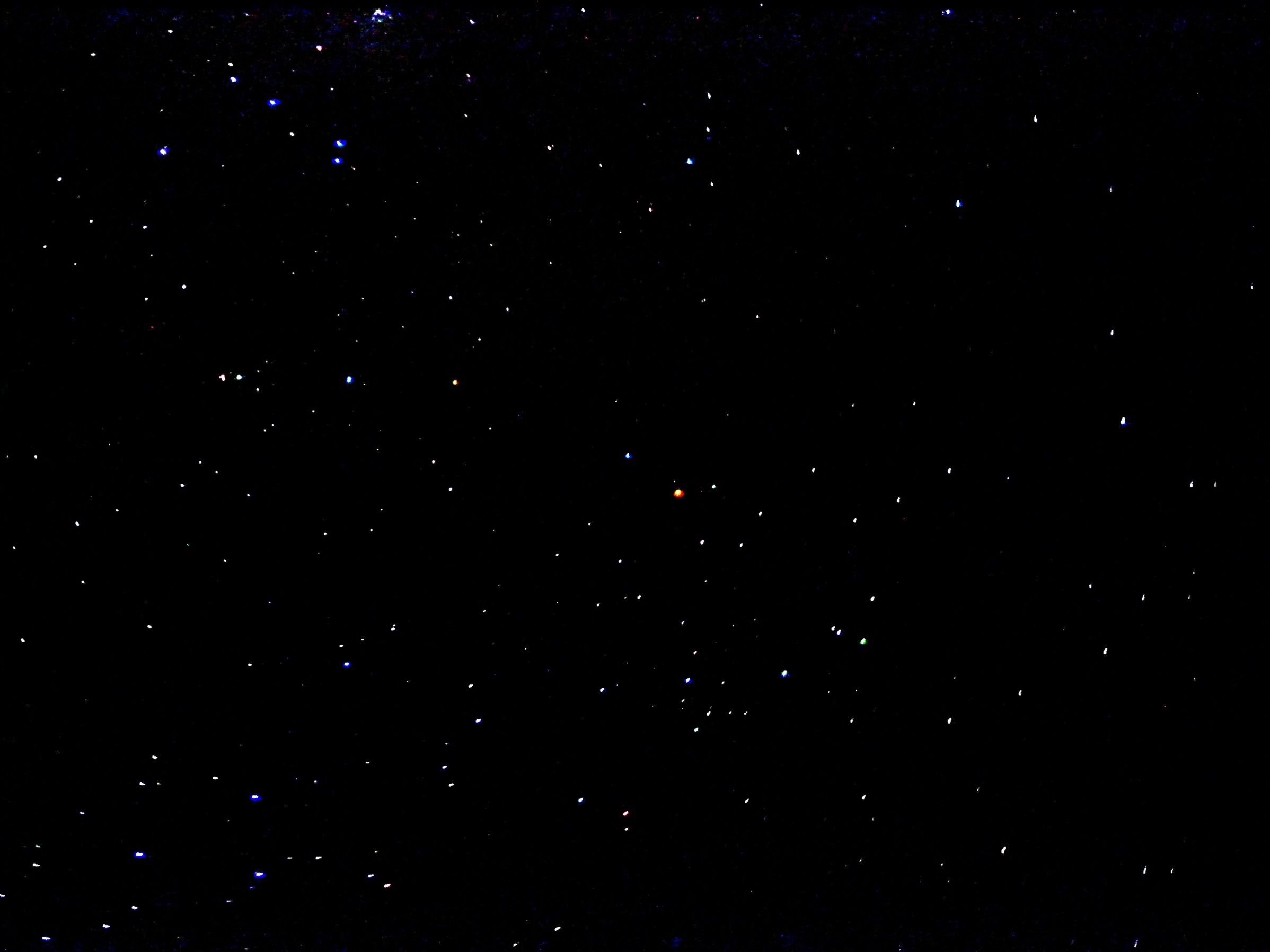 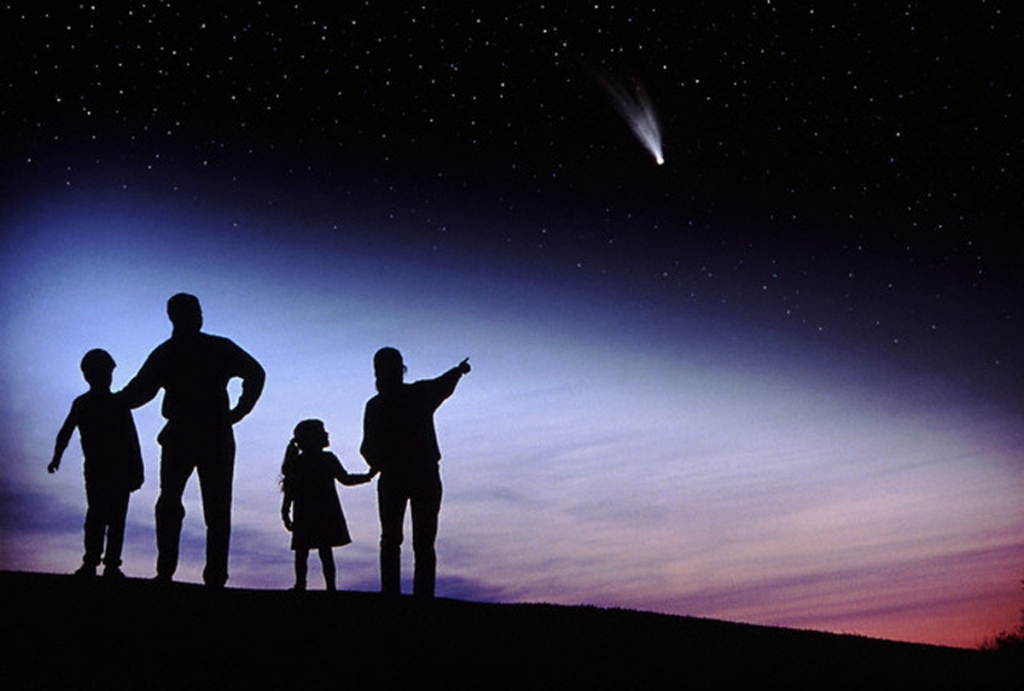 [Speaker Notes: Arrivée au plus près du Soleil le 13 août 2015 ( périhélie )]